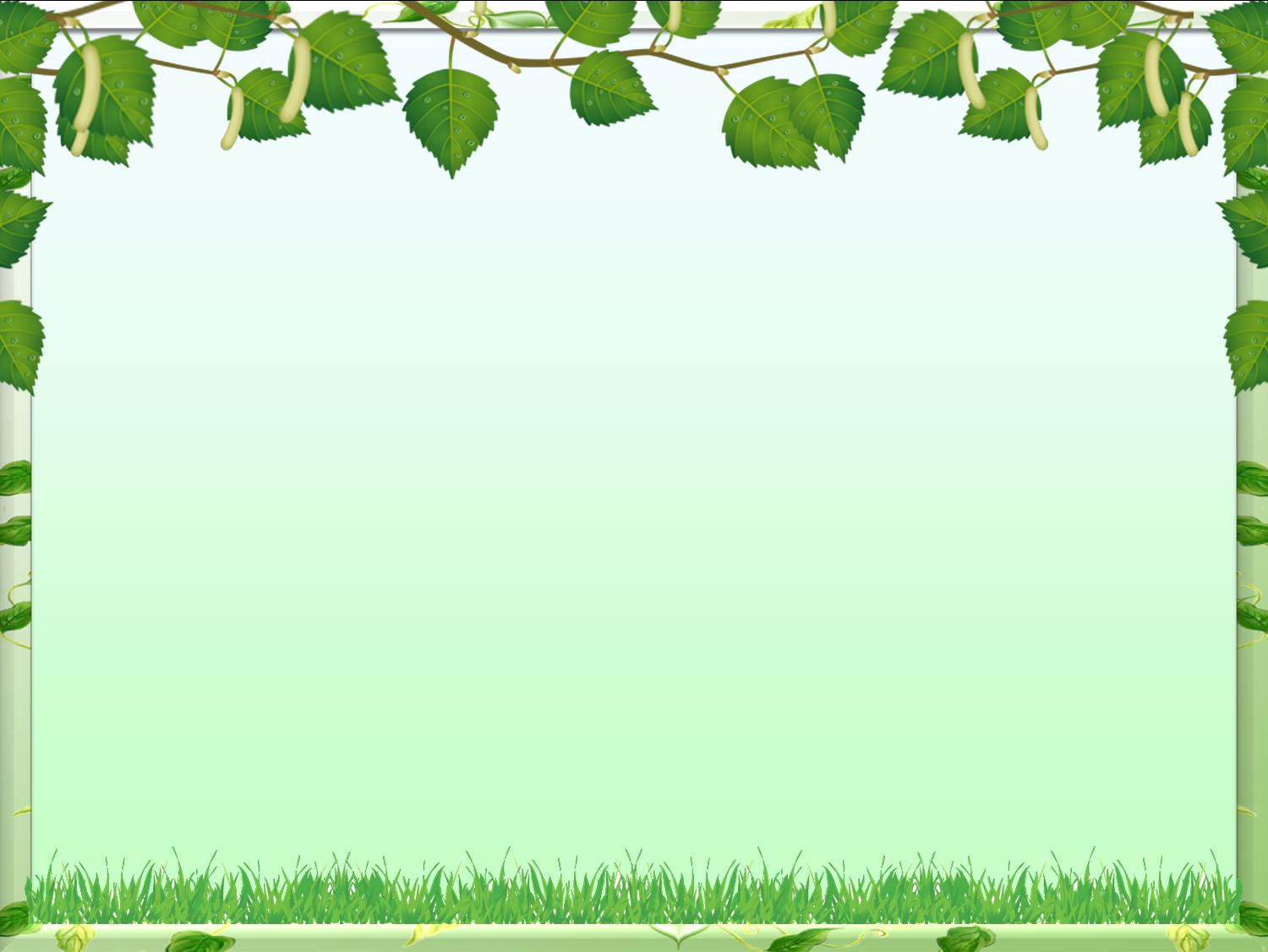 «Педагогическое мастерство педагогов при организации работы по нравственно – патриотическому воспитанию»
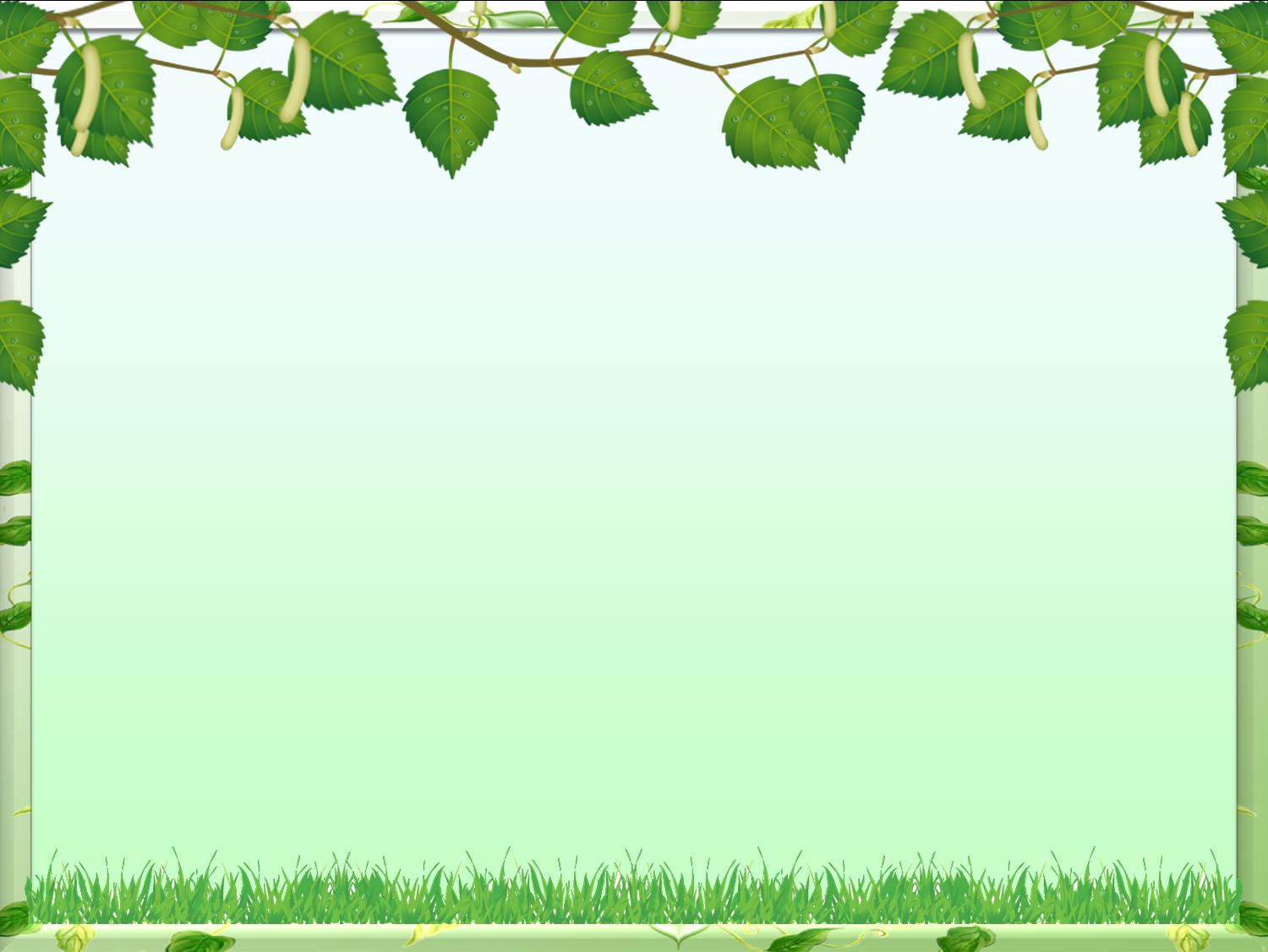 1 Блок «Мир людей»
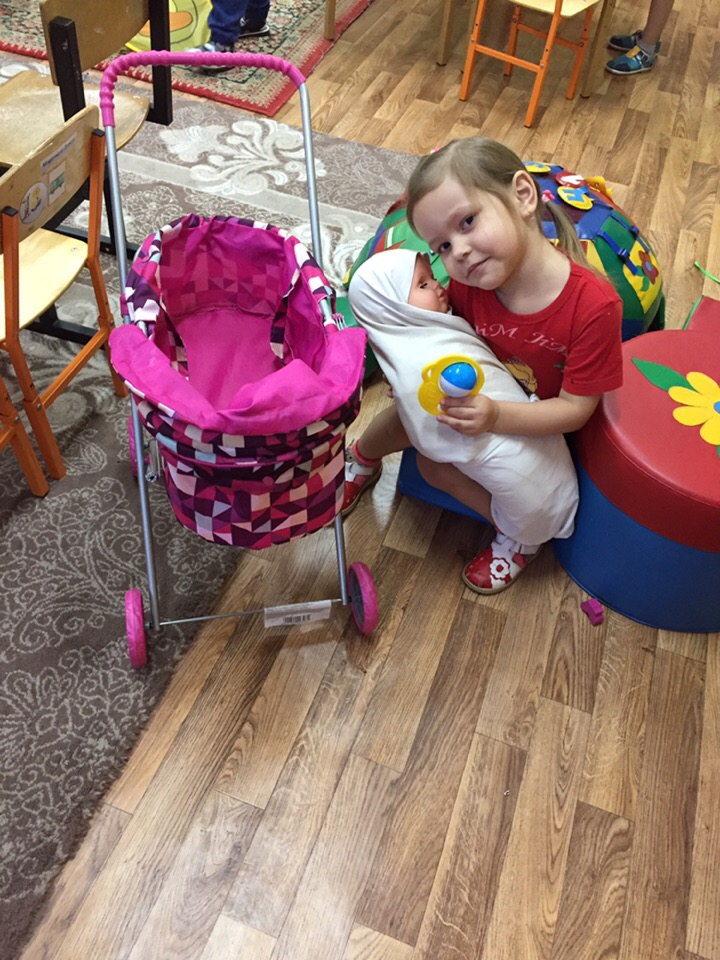 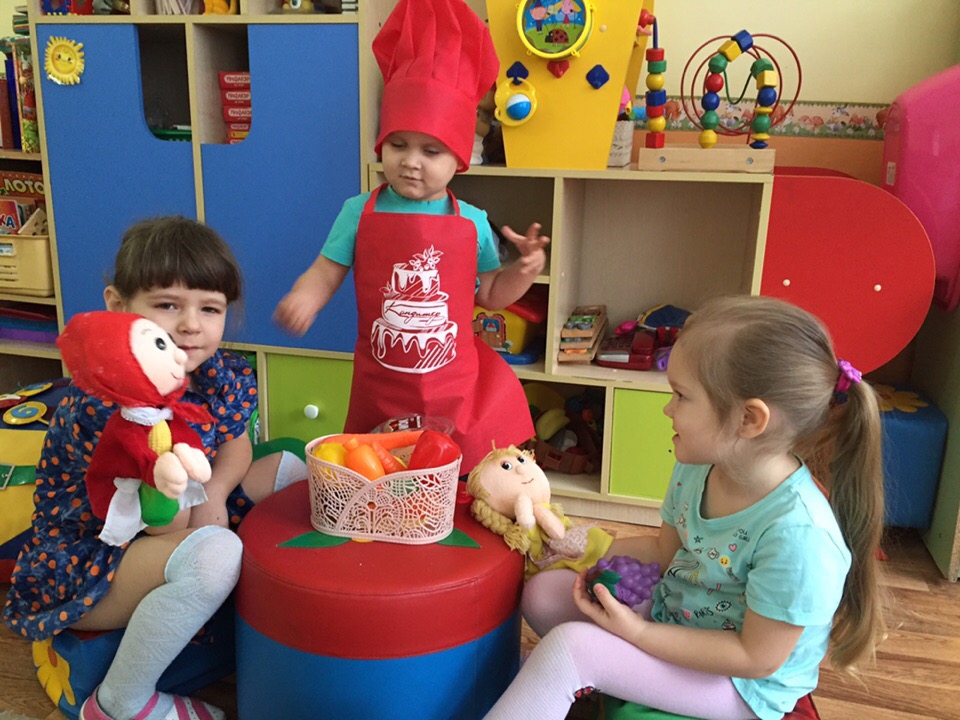 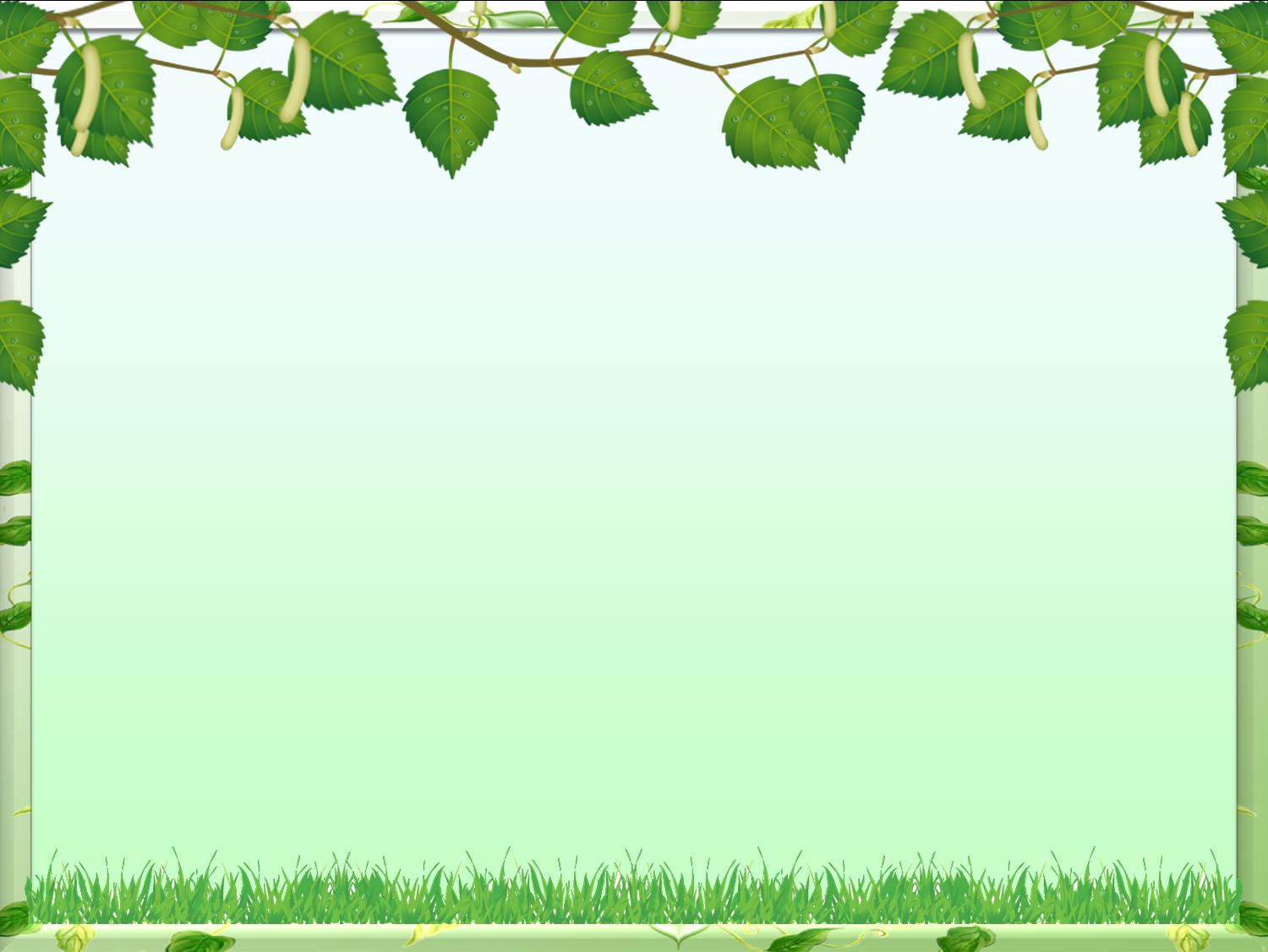 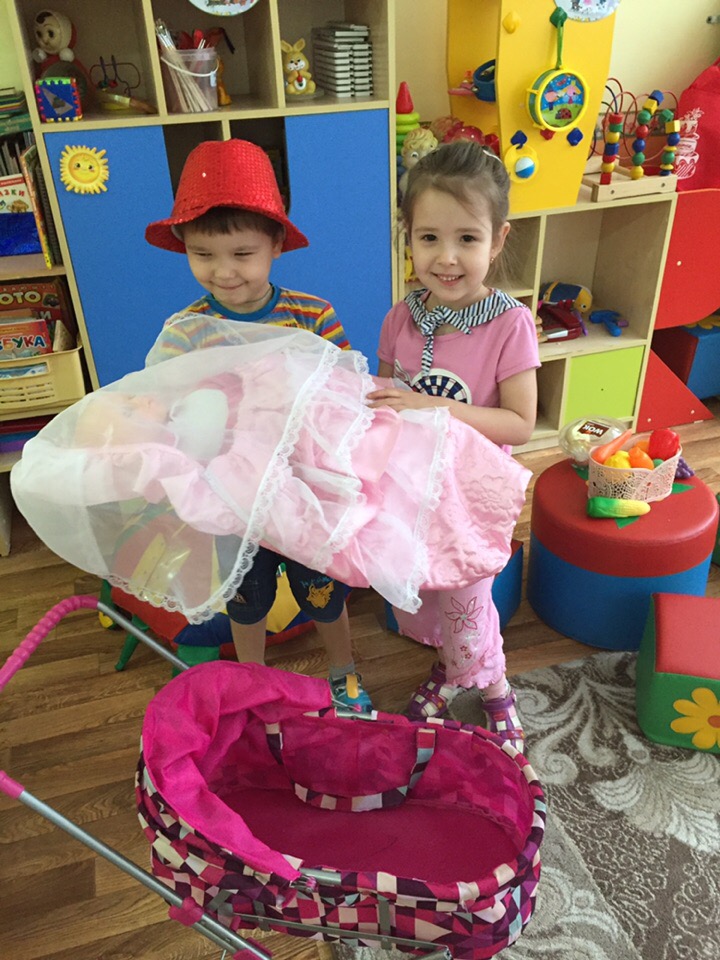 Сюжетно – ролевая игра «Семья».
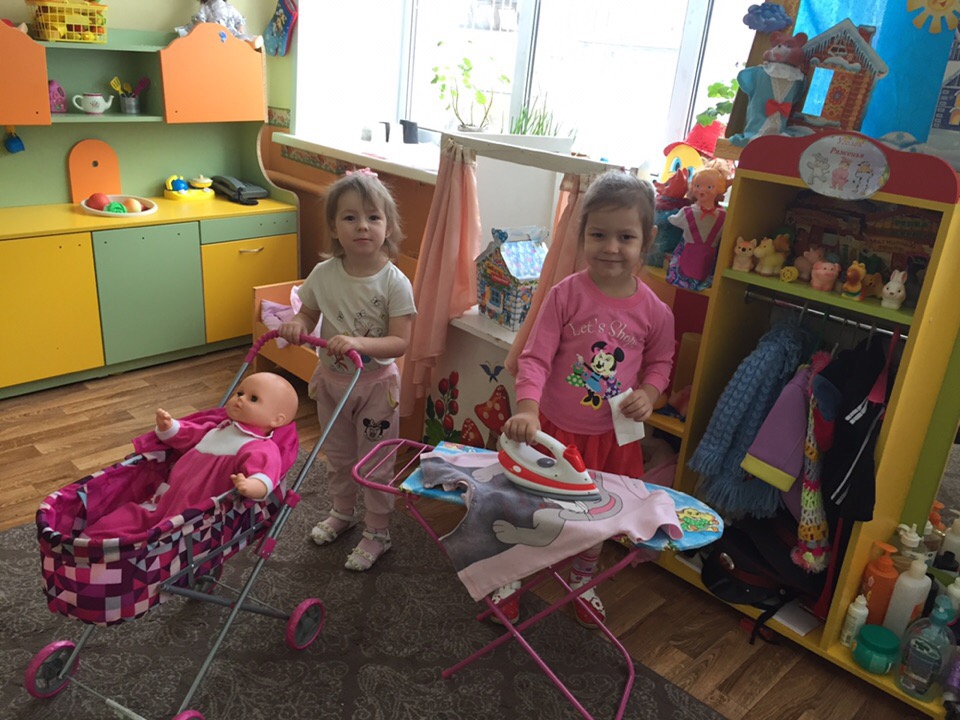 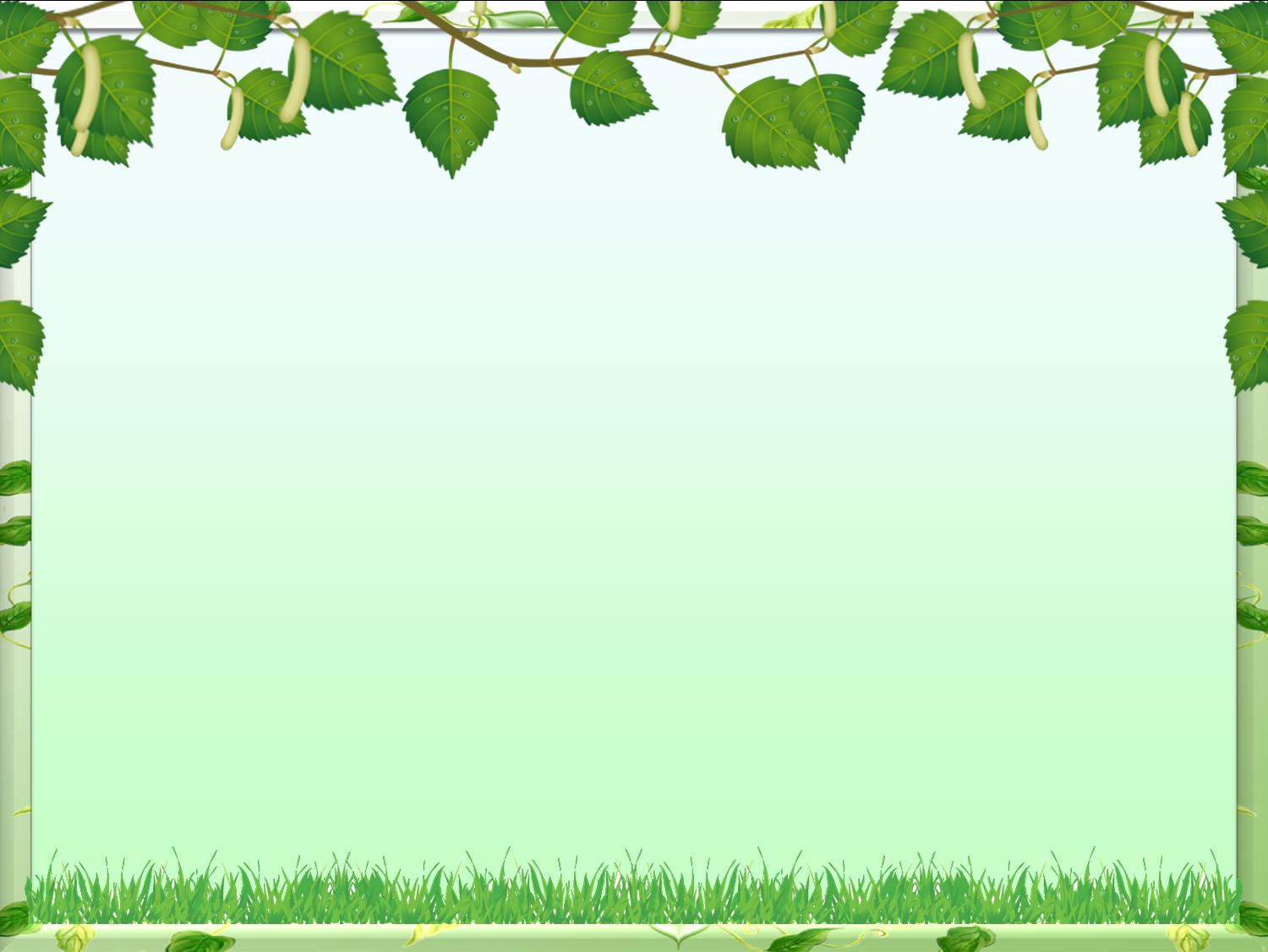 Простудился мальчик Шура. Поднялась температура. У него неважный вид…И на помощь врач спешит.   Чтобы снять температуру доктор выпишет микстуру.Улыбнется: «Будь здоров!»
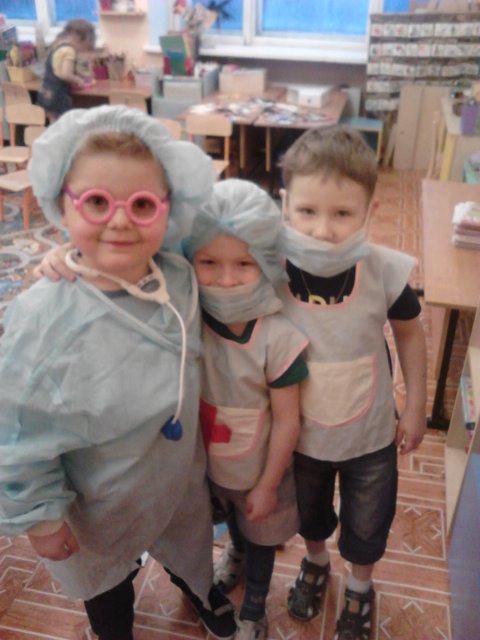 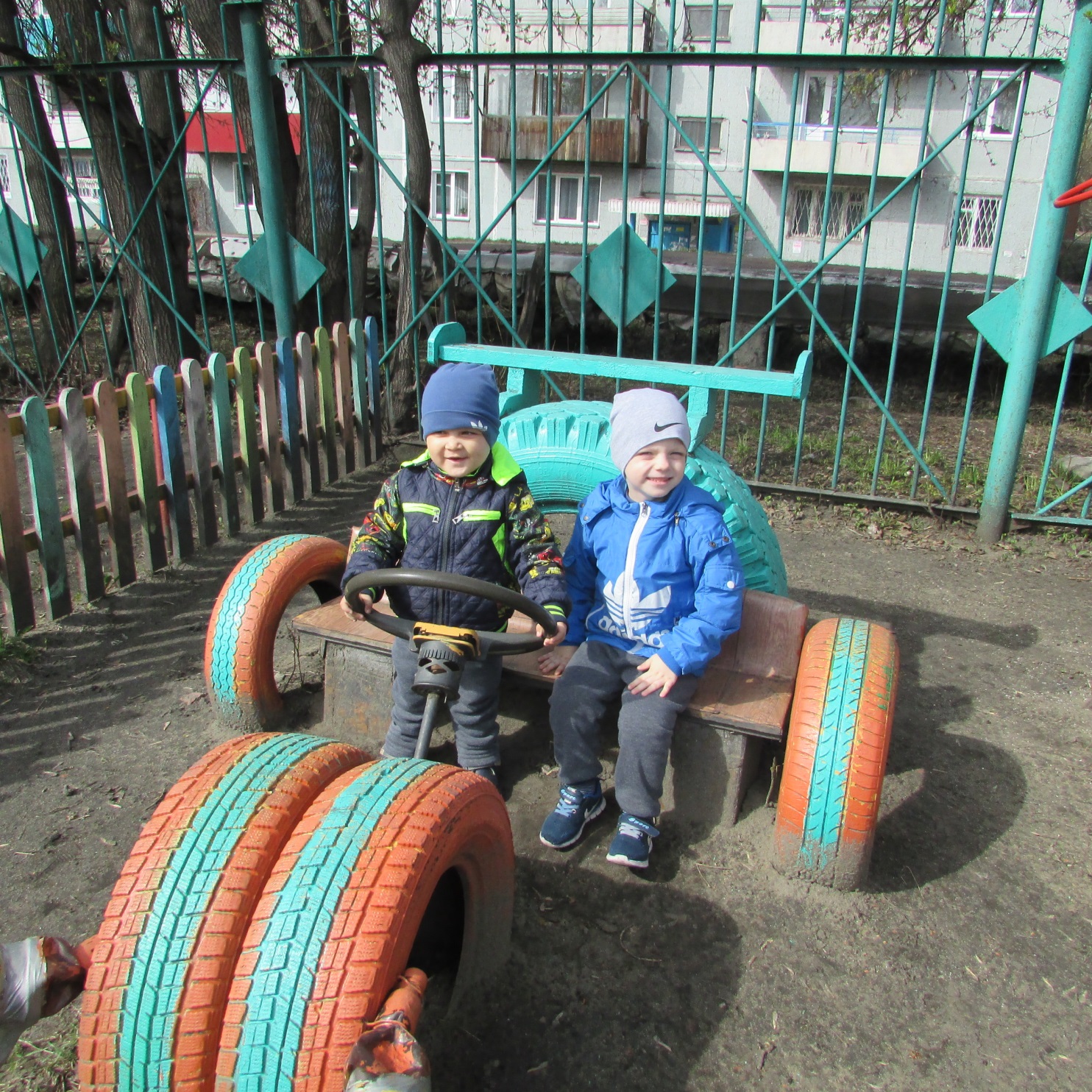 Я держусь за руль рукой -
посмотрите - я какой!
Я - внимательный водитель: 
ты меня не беспокой!
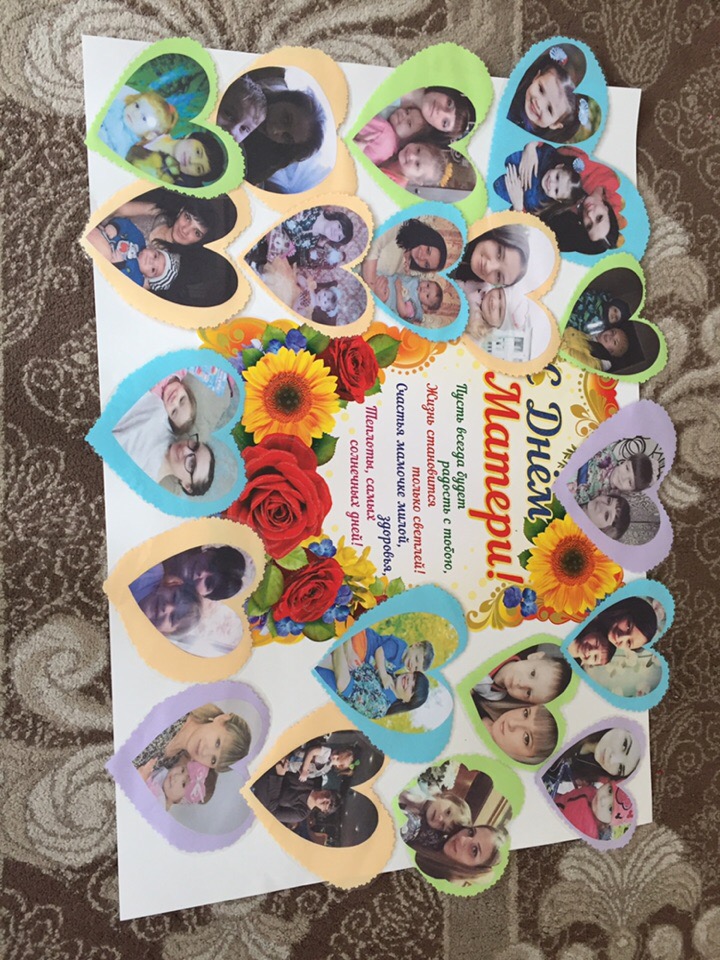 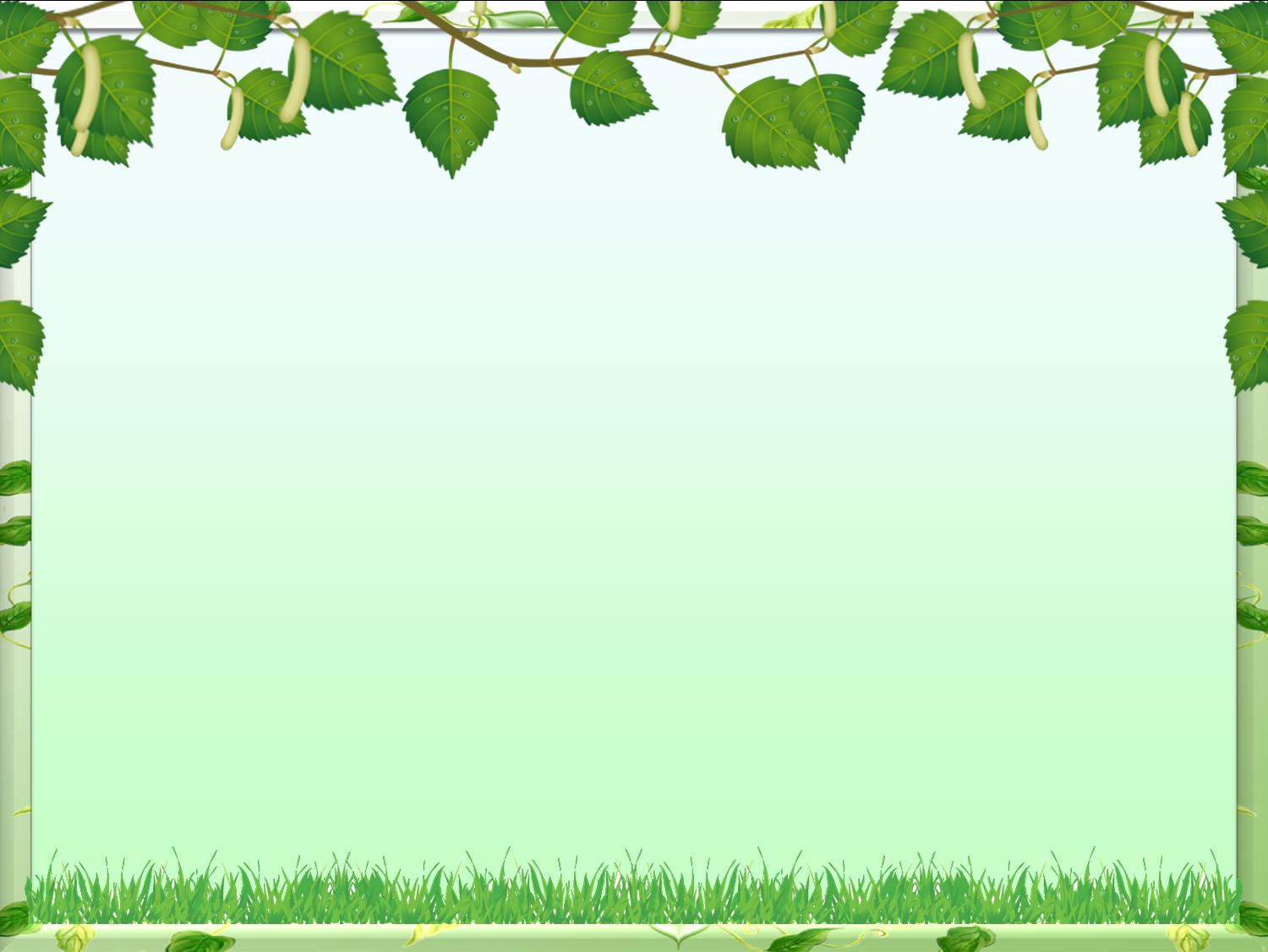 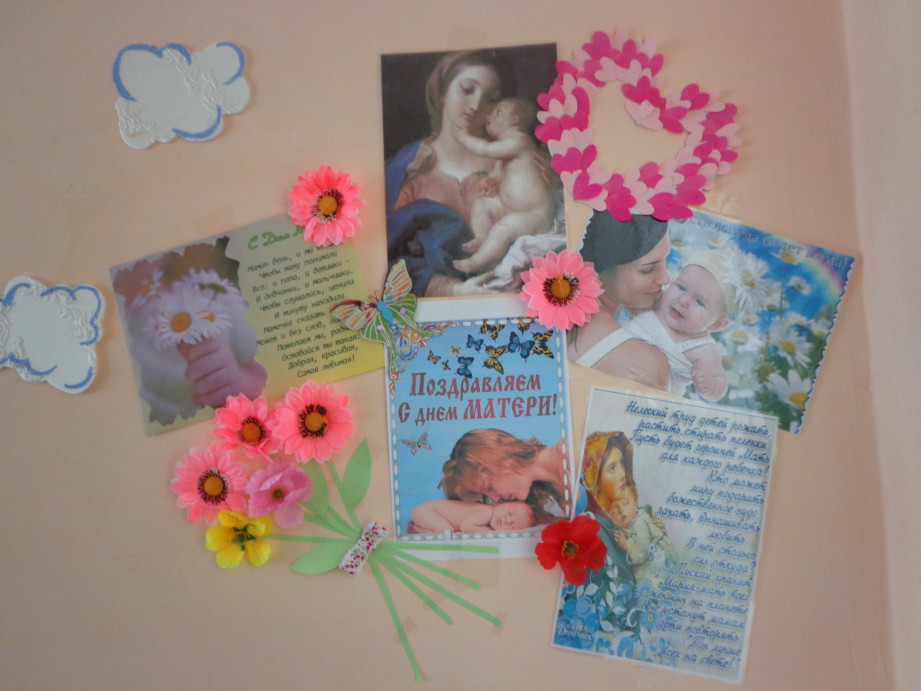 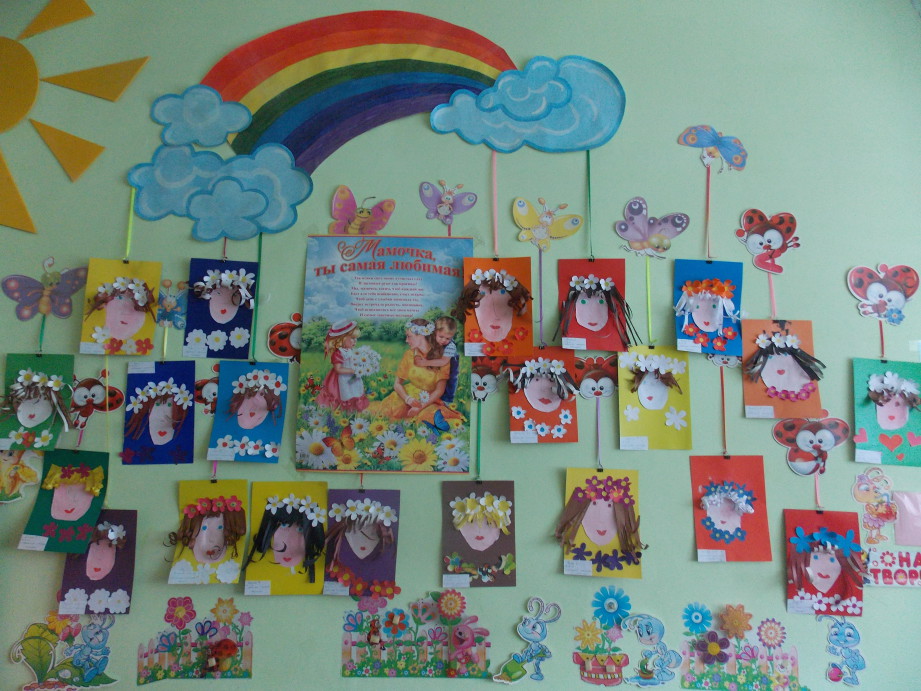 «Моя мама лучше всех»
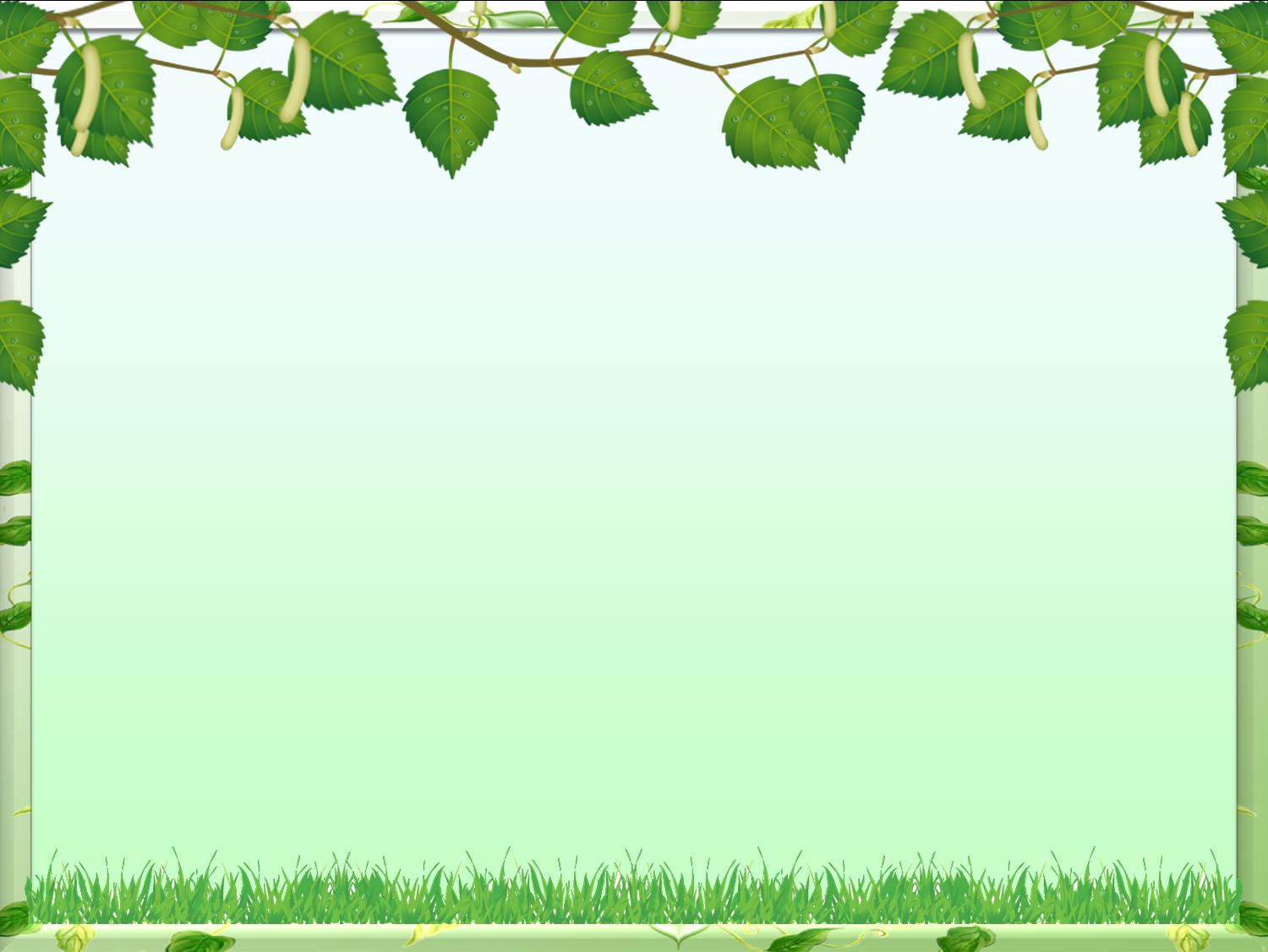 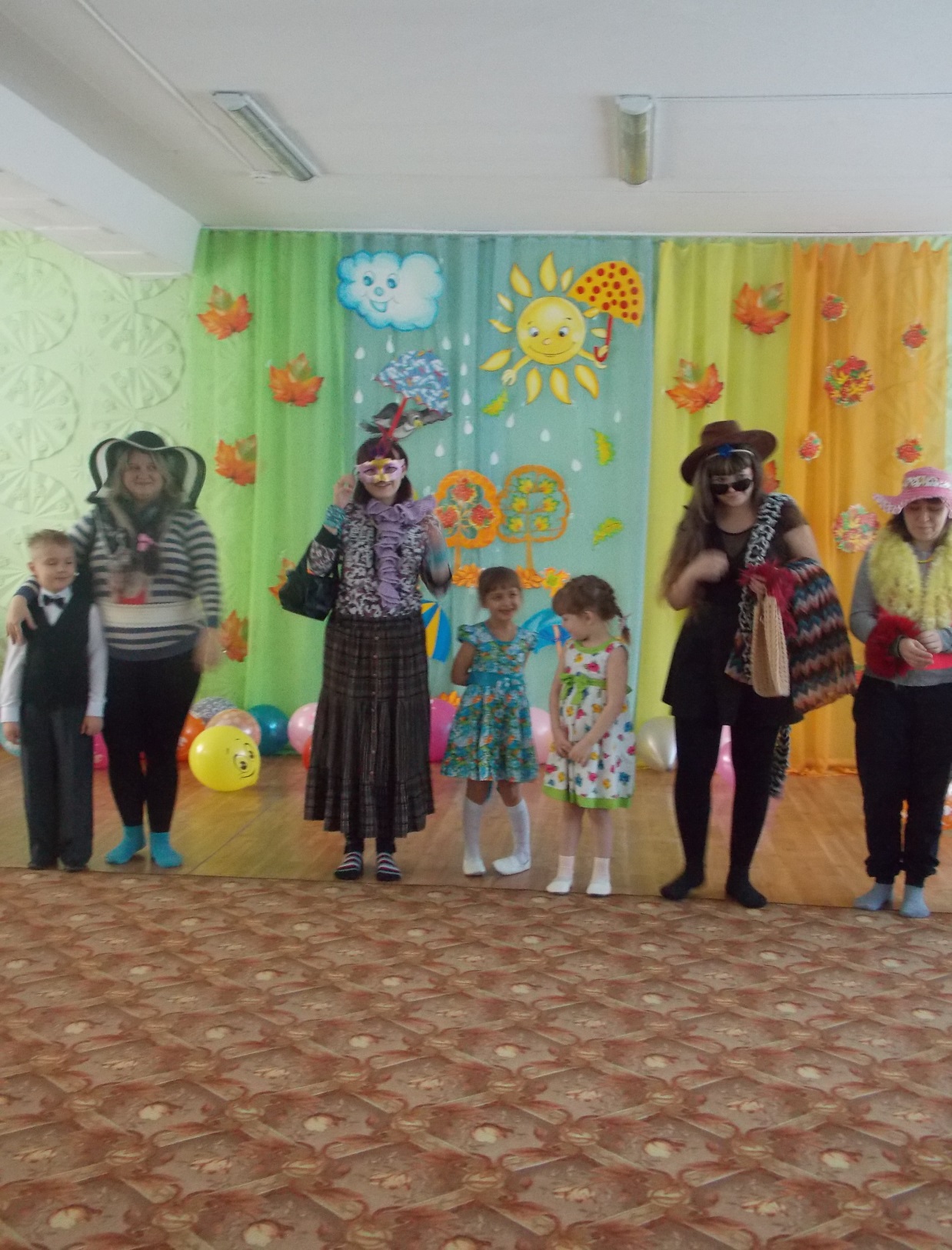 День матери
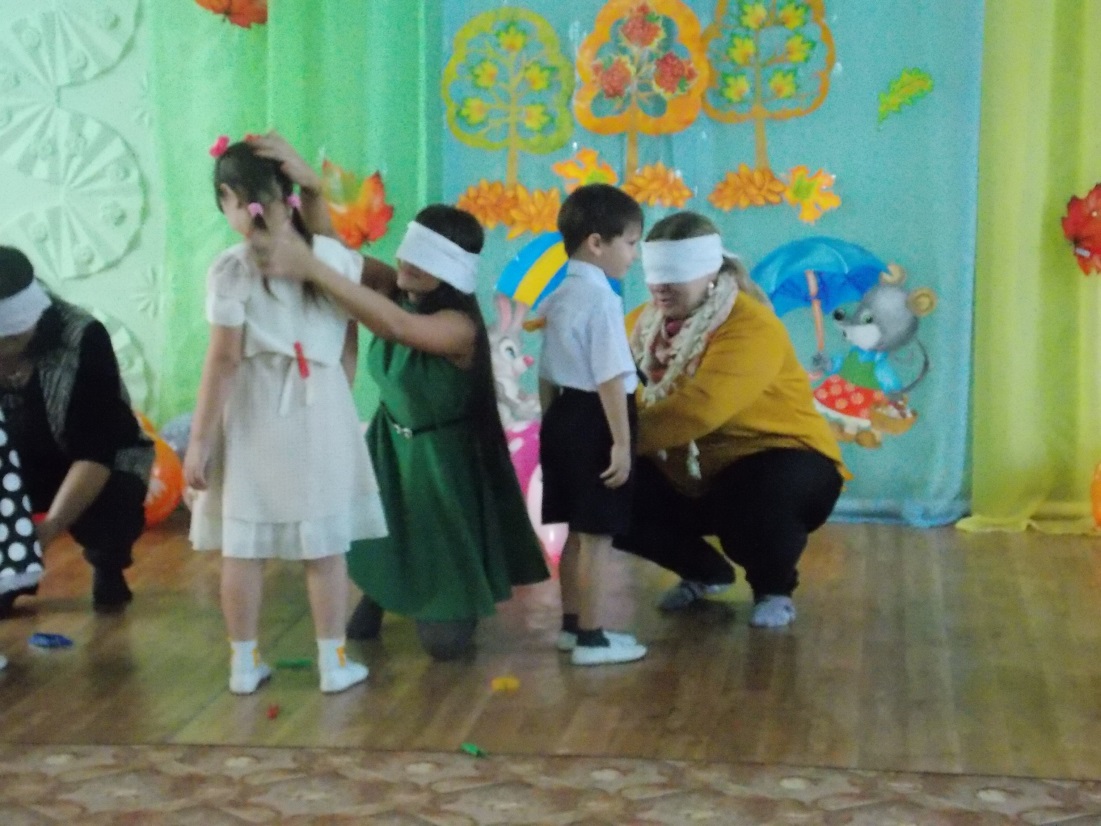 День матери — праздник пока молодой, Но все ему рады, конечно, — Все, кто рожден под счастливой звездой, И мамы опекой сердечной! Мы в диких бегах суеты городской Подчас забываем о маме, Спешим, растворяясь в массе людской, Всерьез увлекаясь делами…
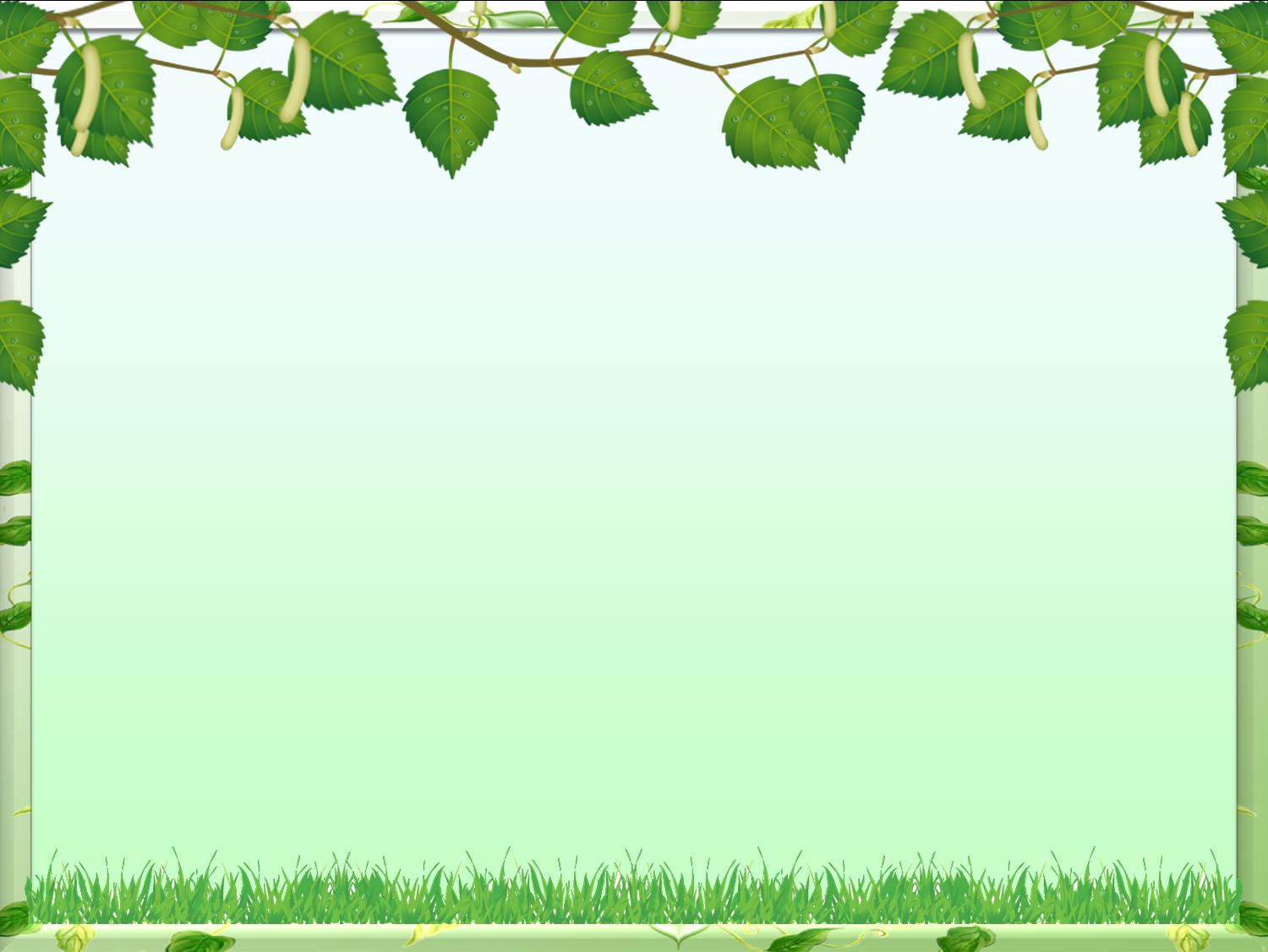 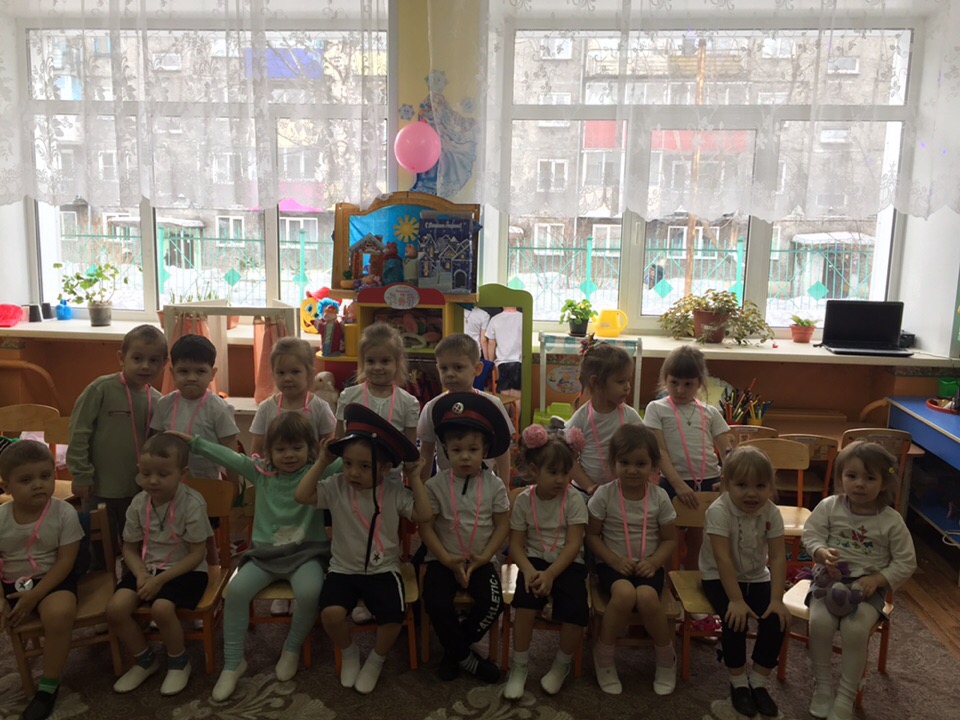 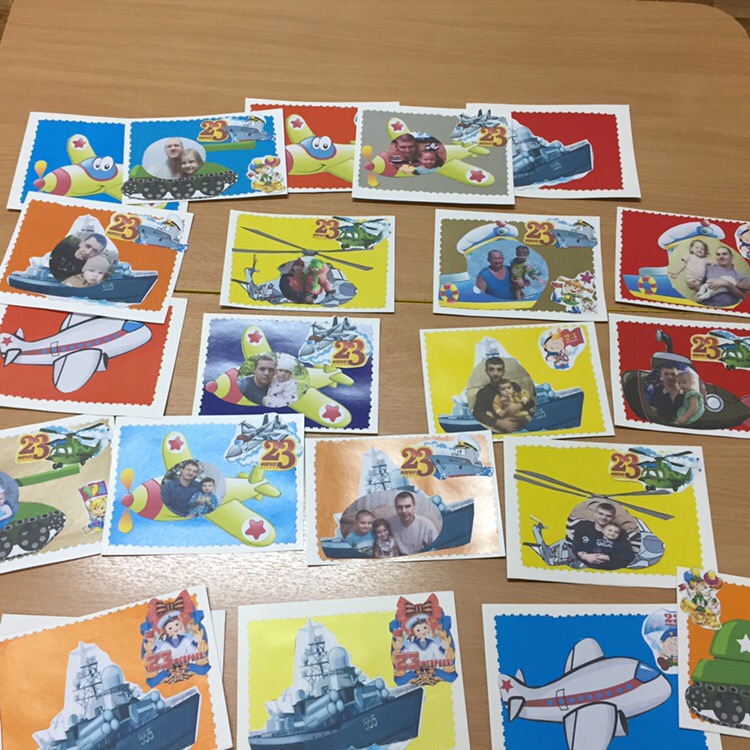 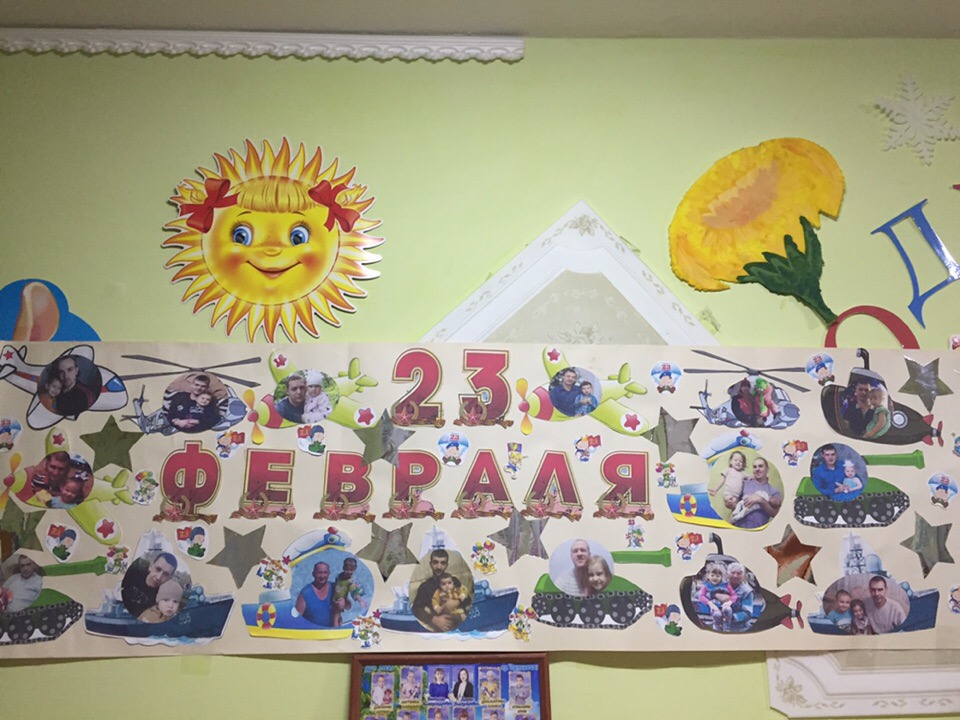 День Защитника Отечества
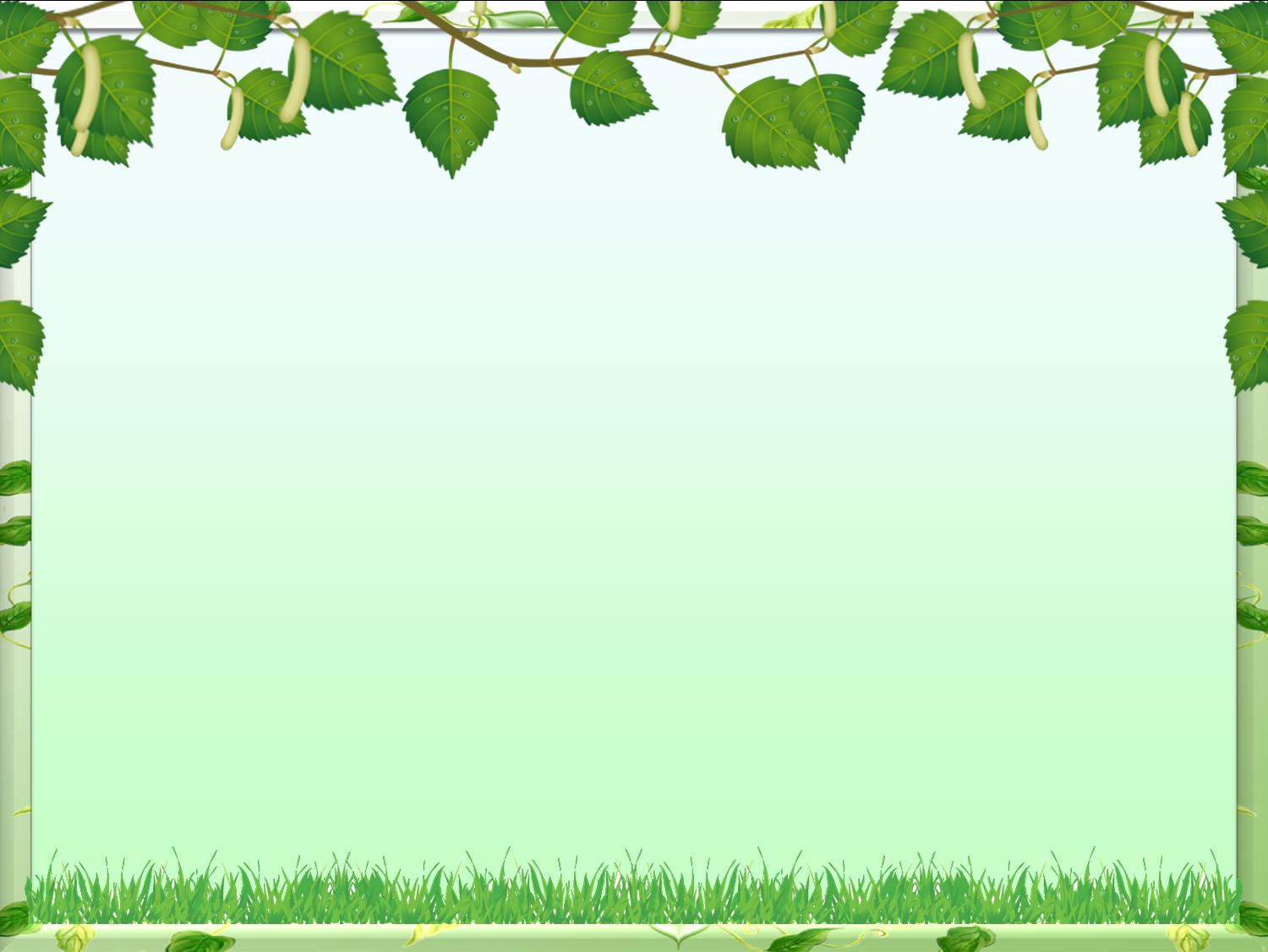 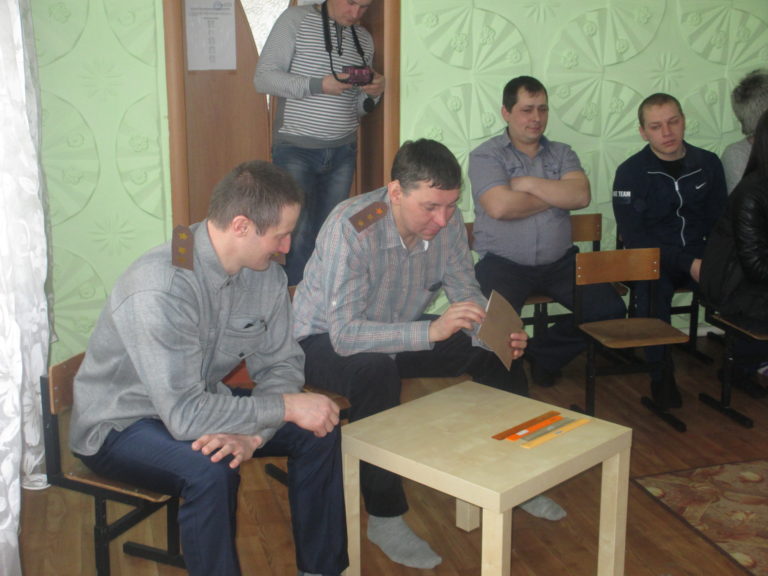 «Сказ о богатырях русских»
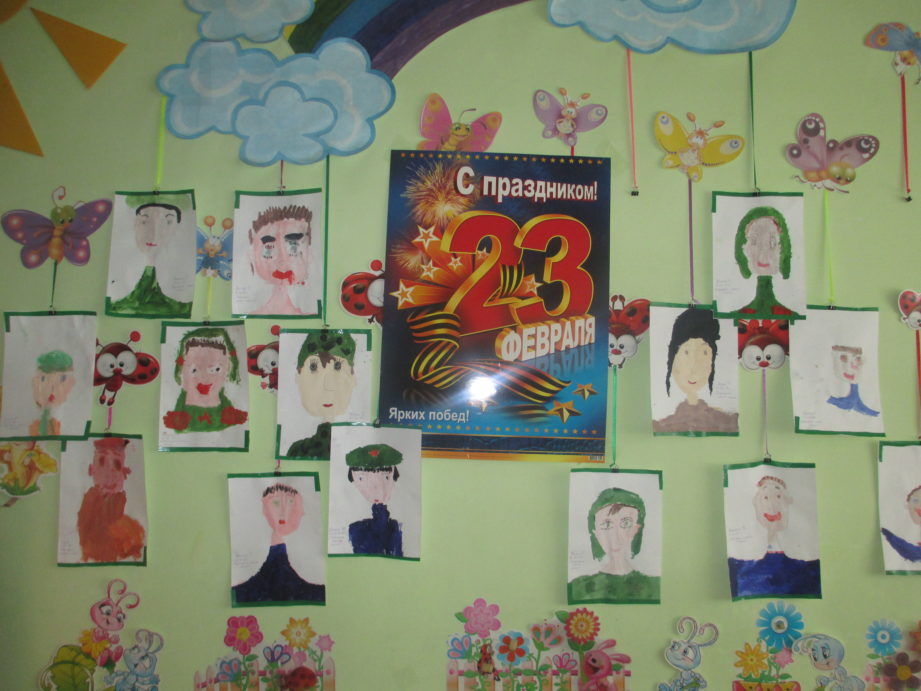 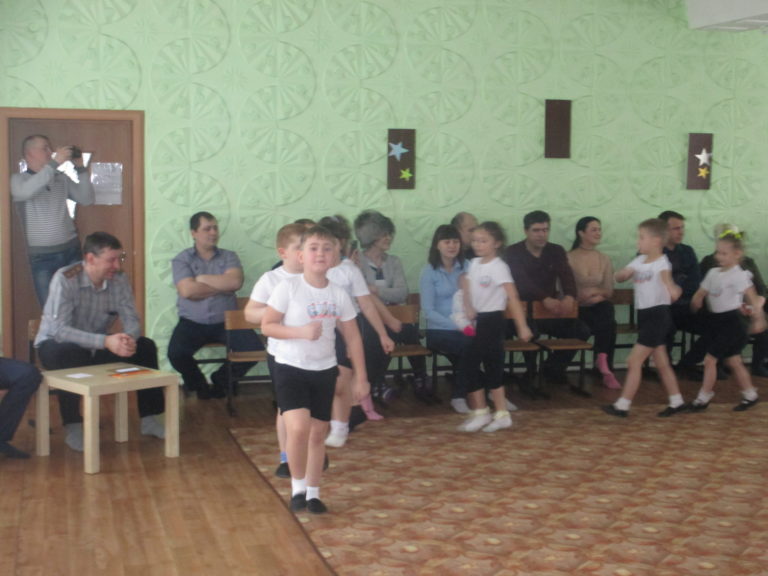 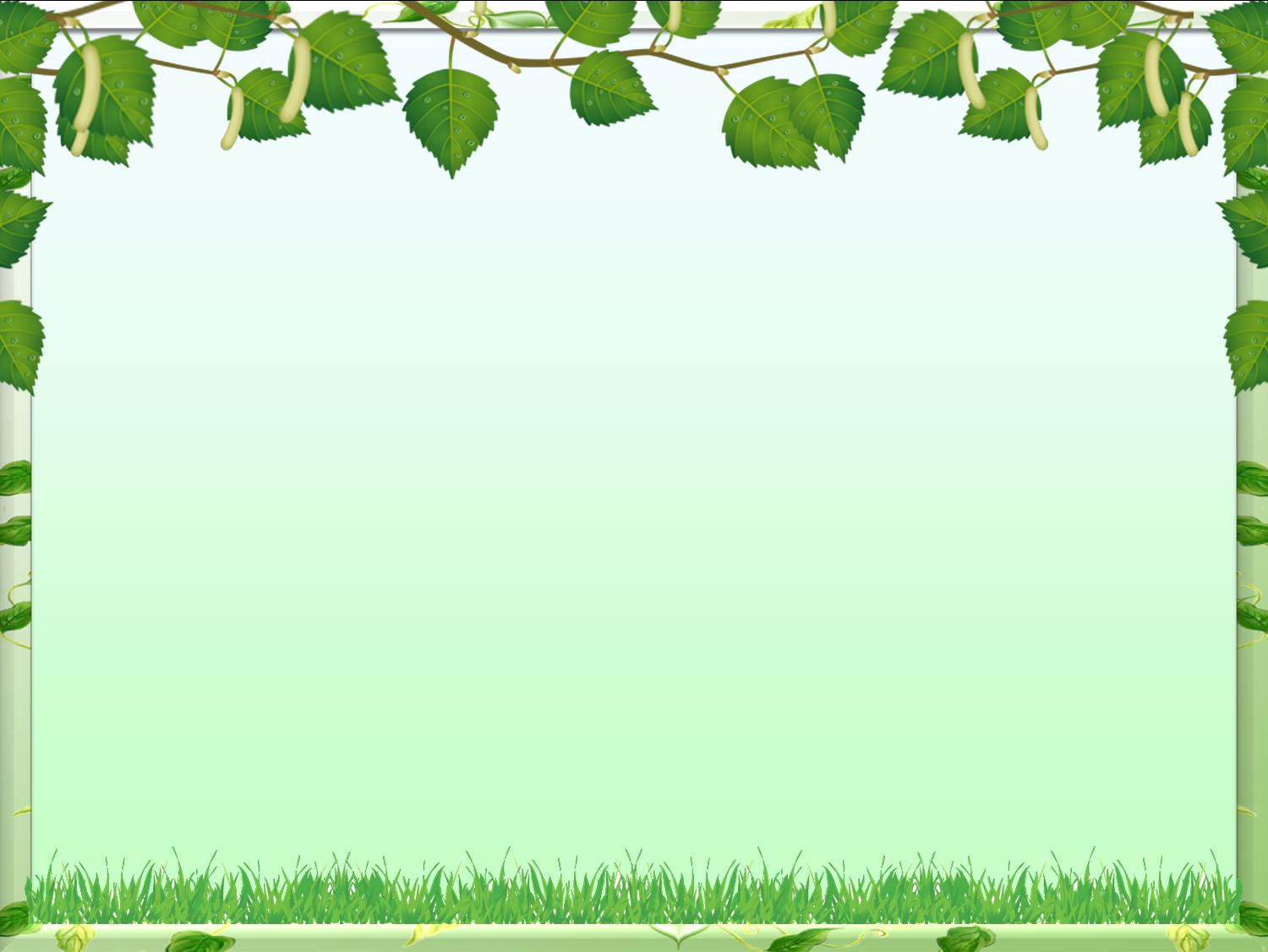 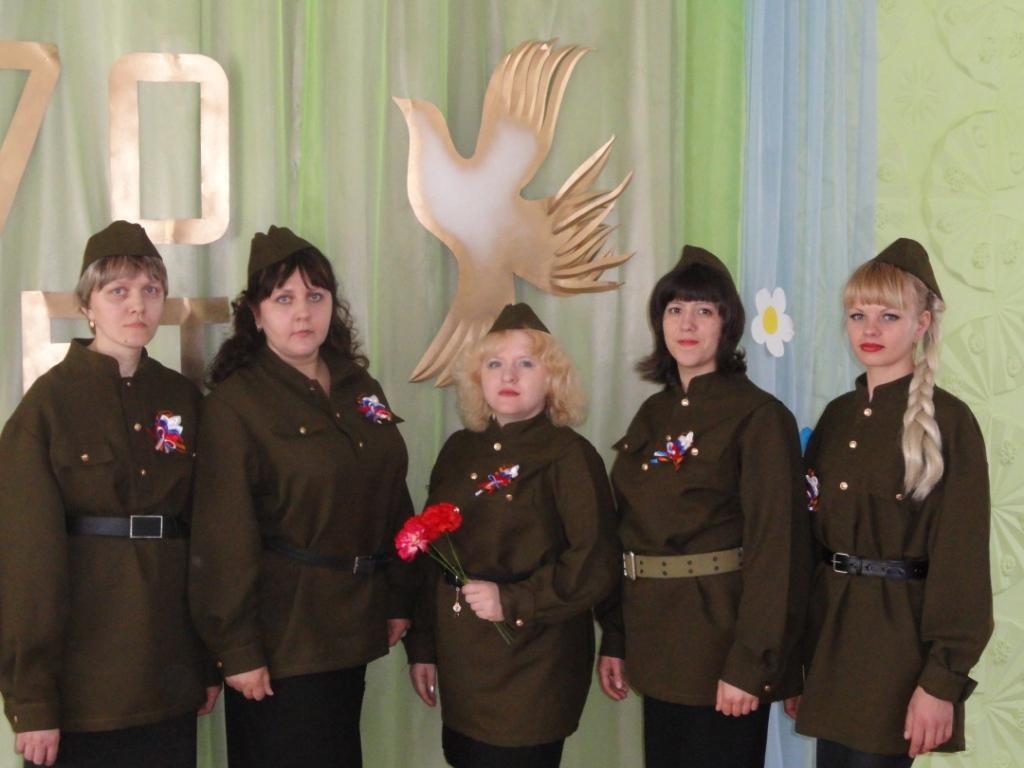 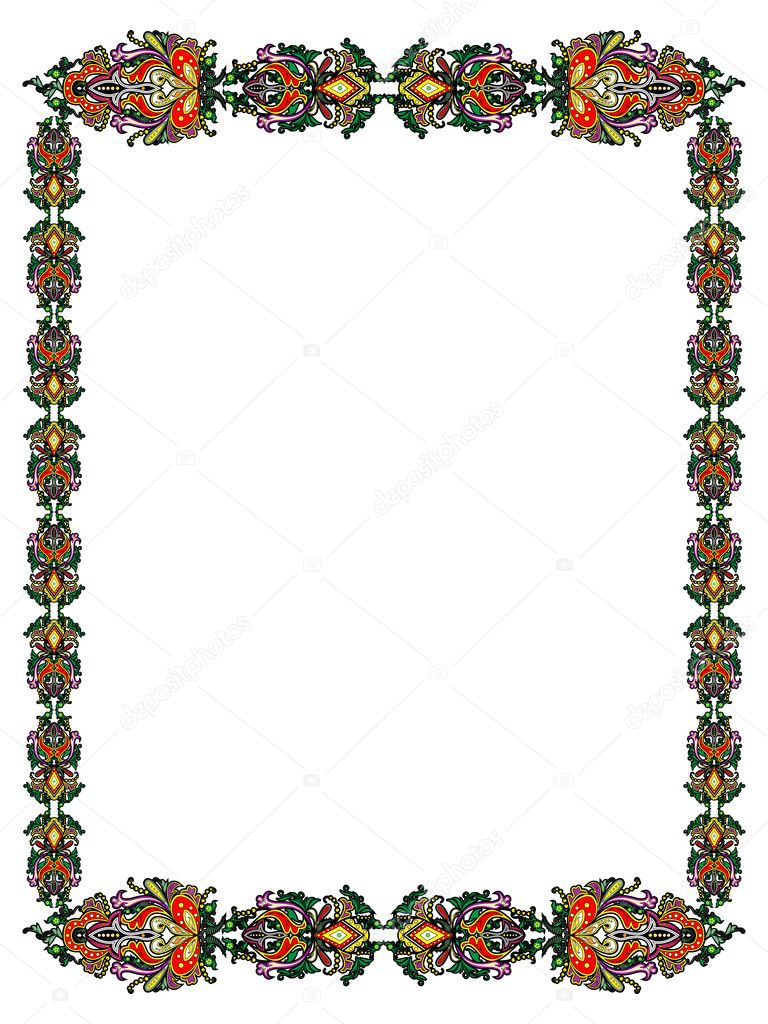 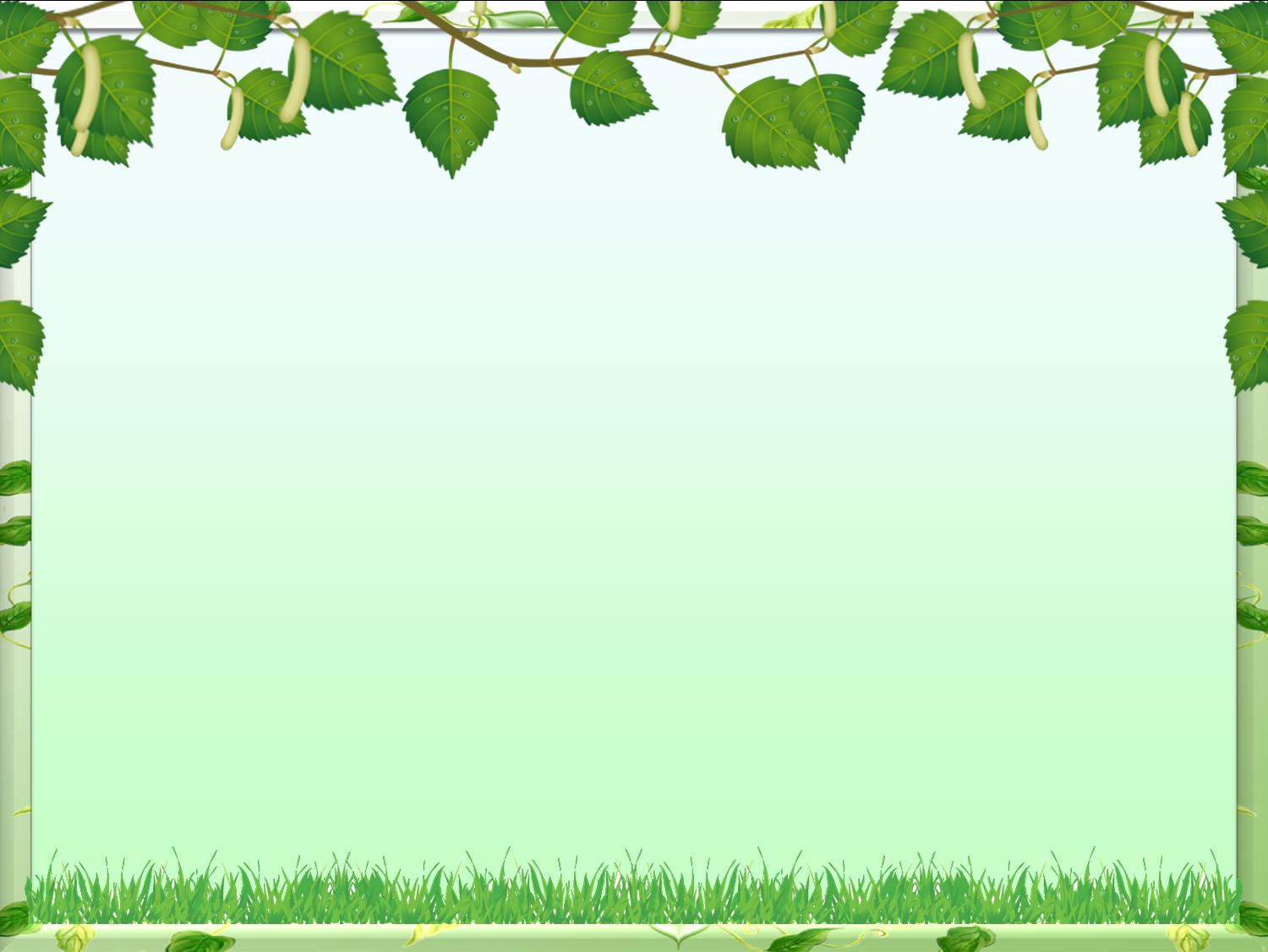 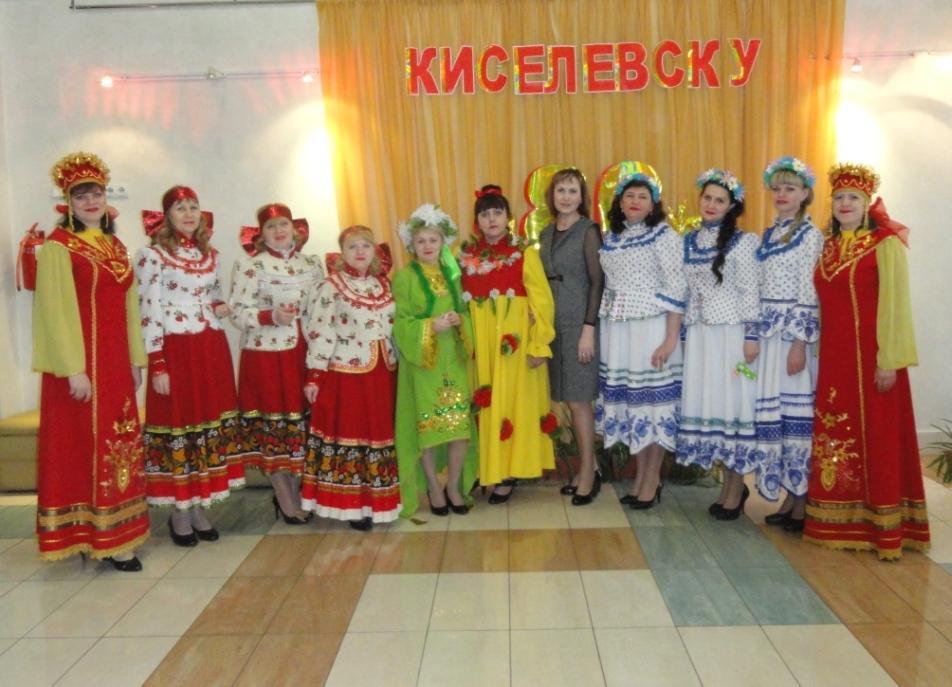 Русская красавица, Как же хороша! Счастьем улыбается У тебя душа.
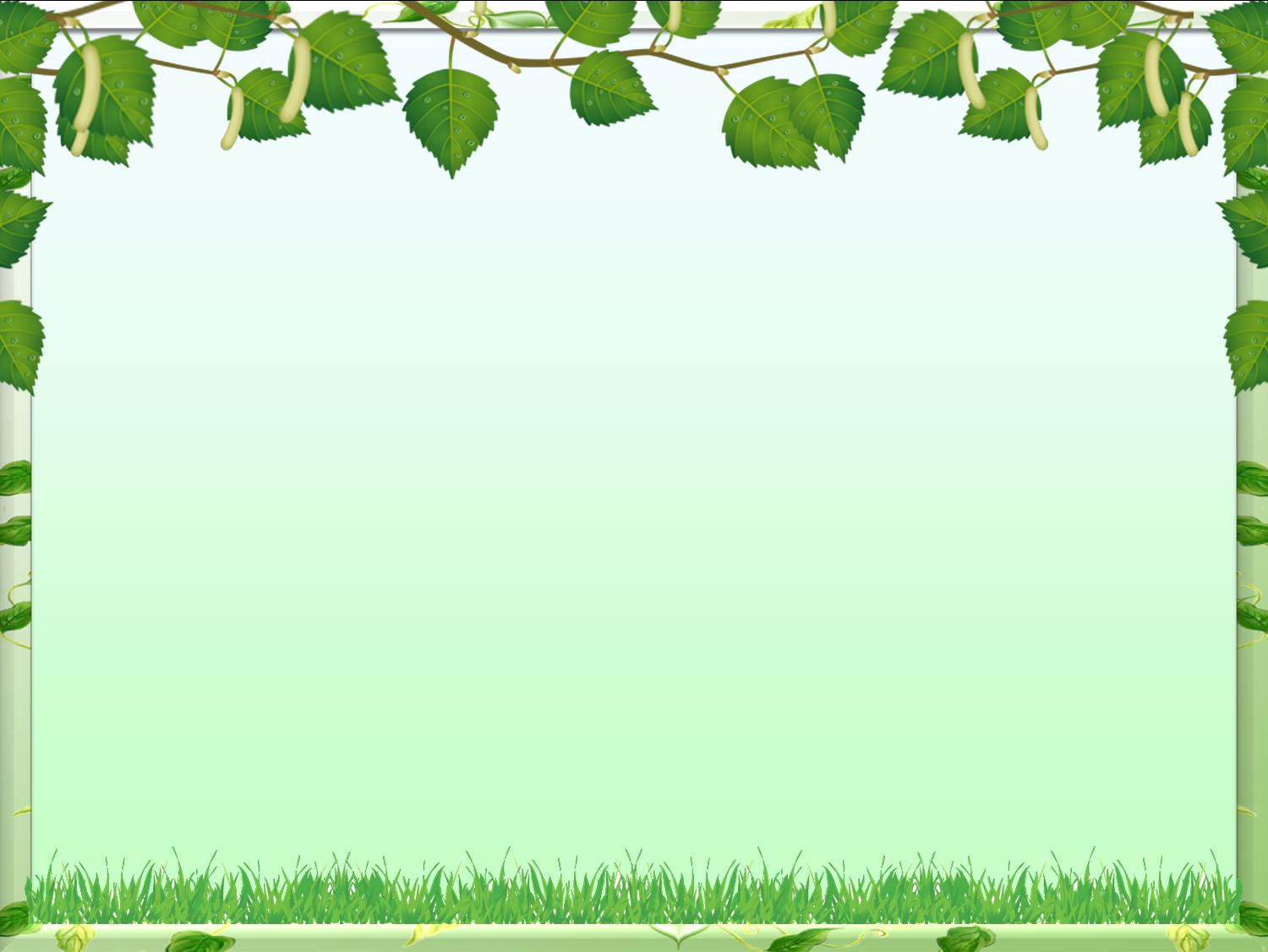 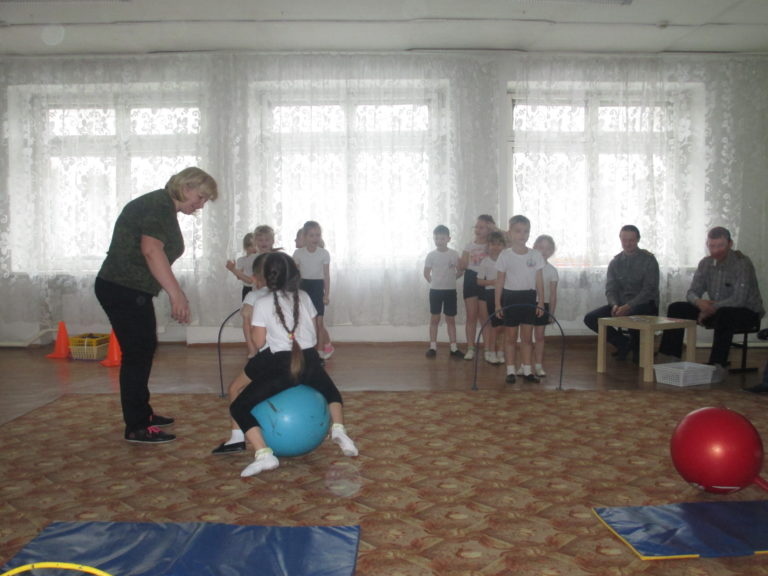 День здоровья
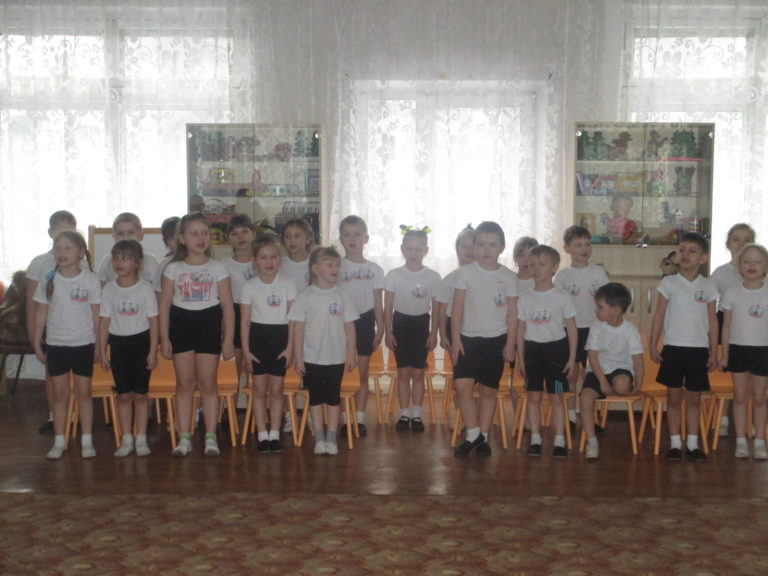 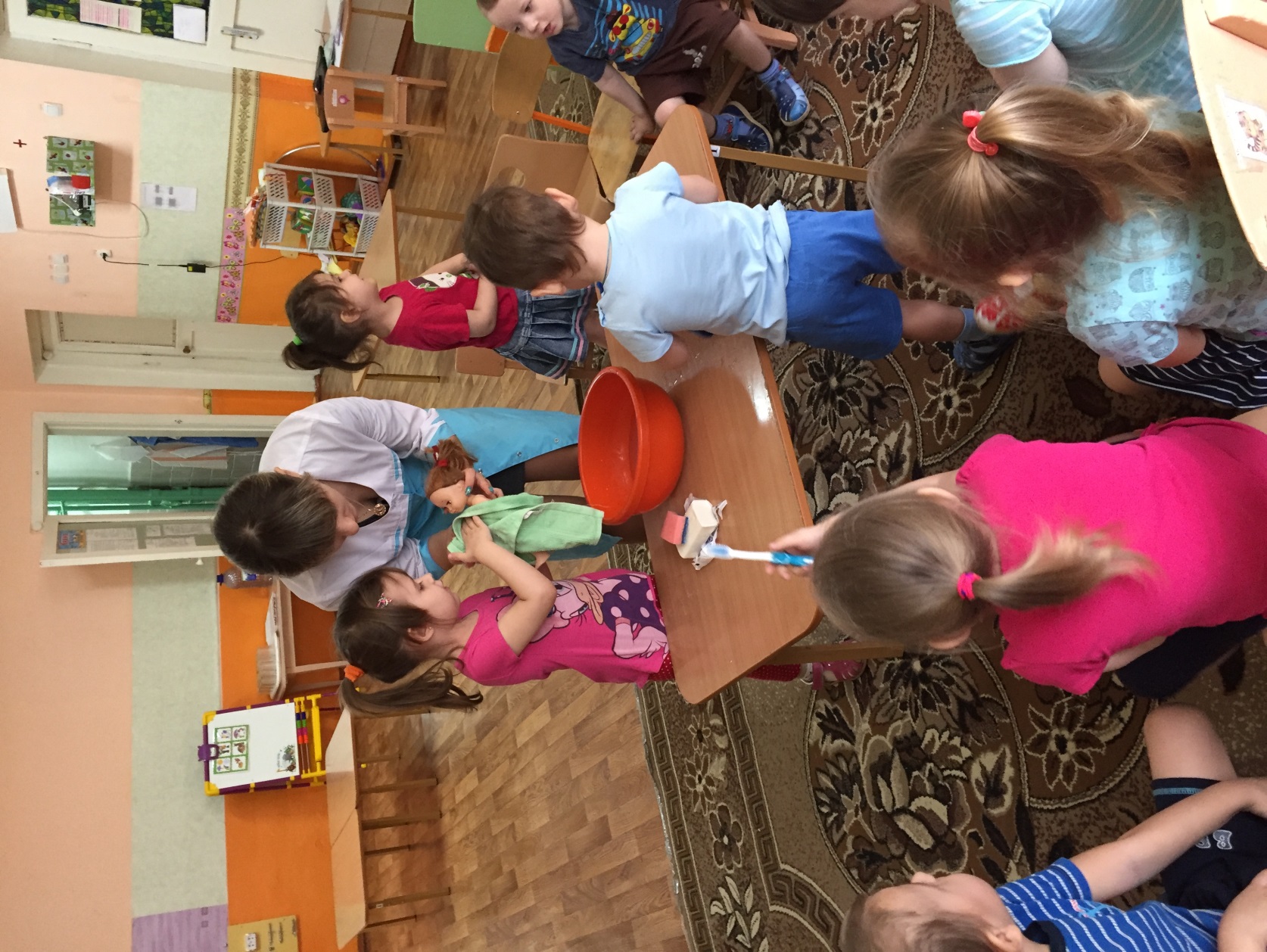 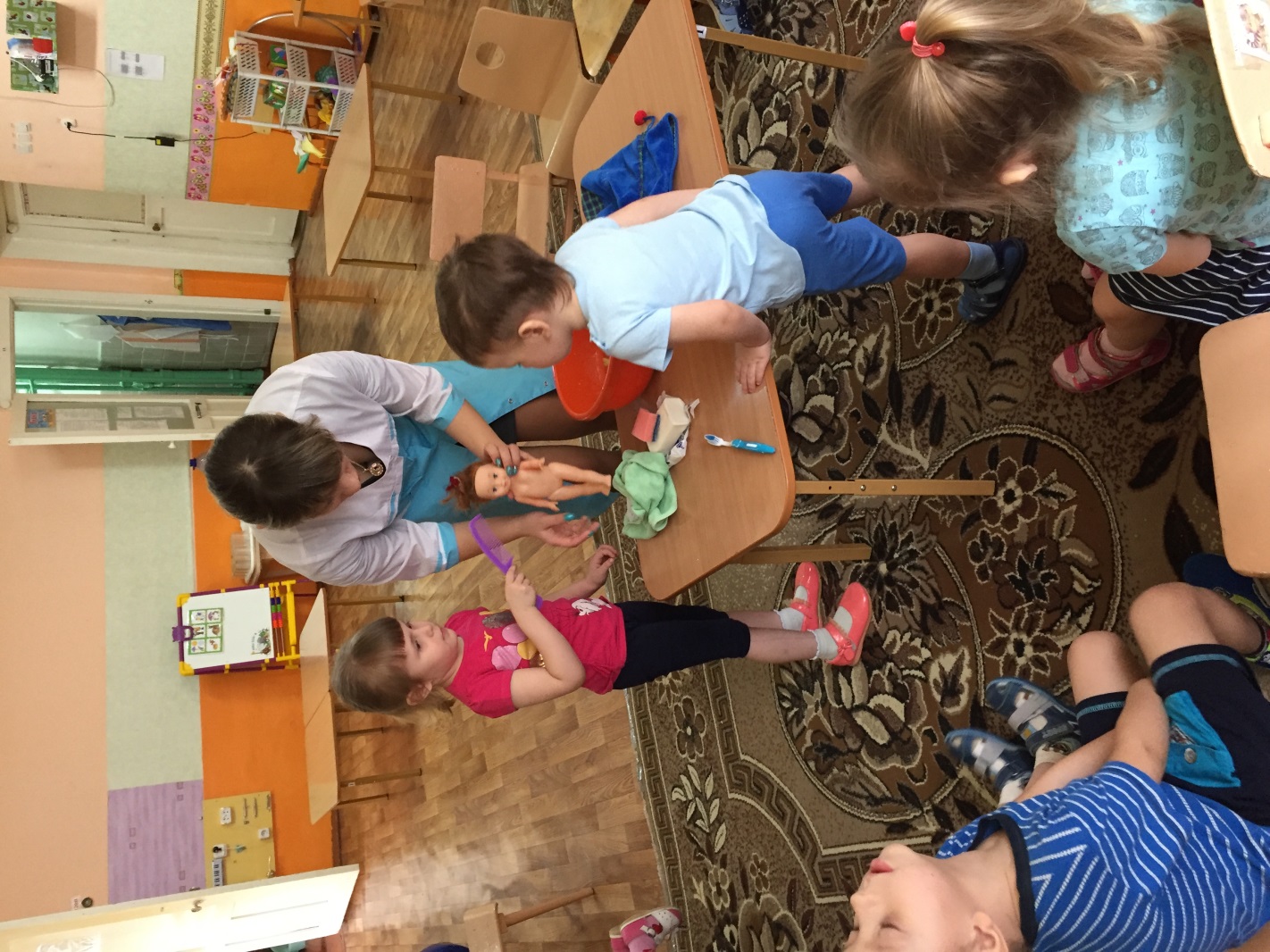 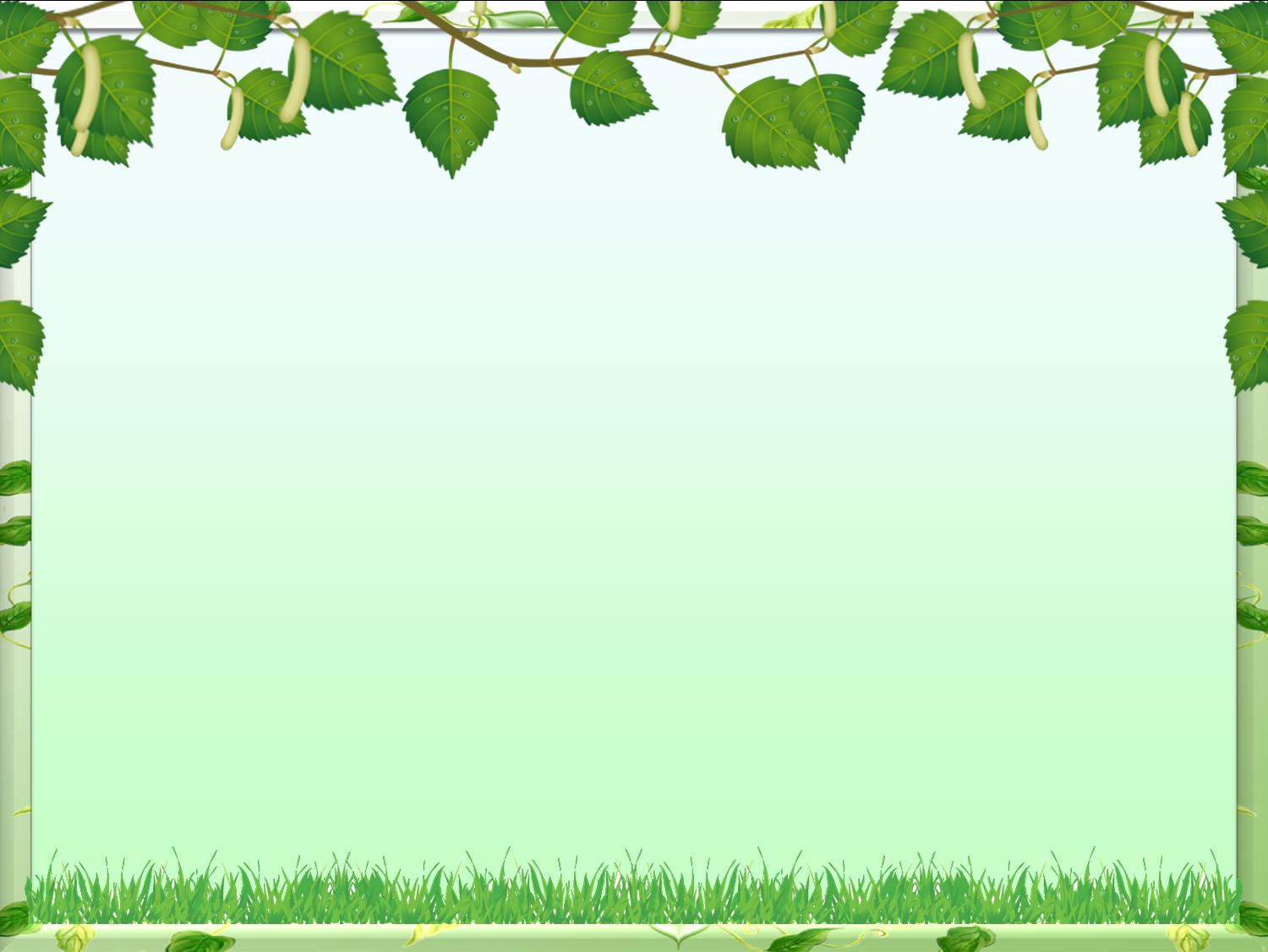 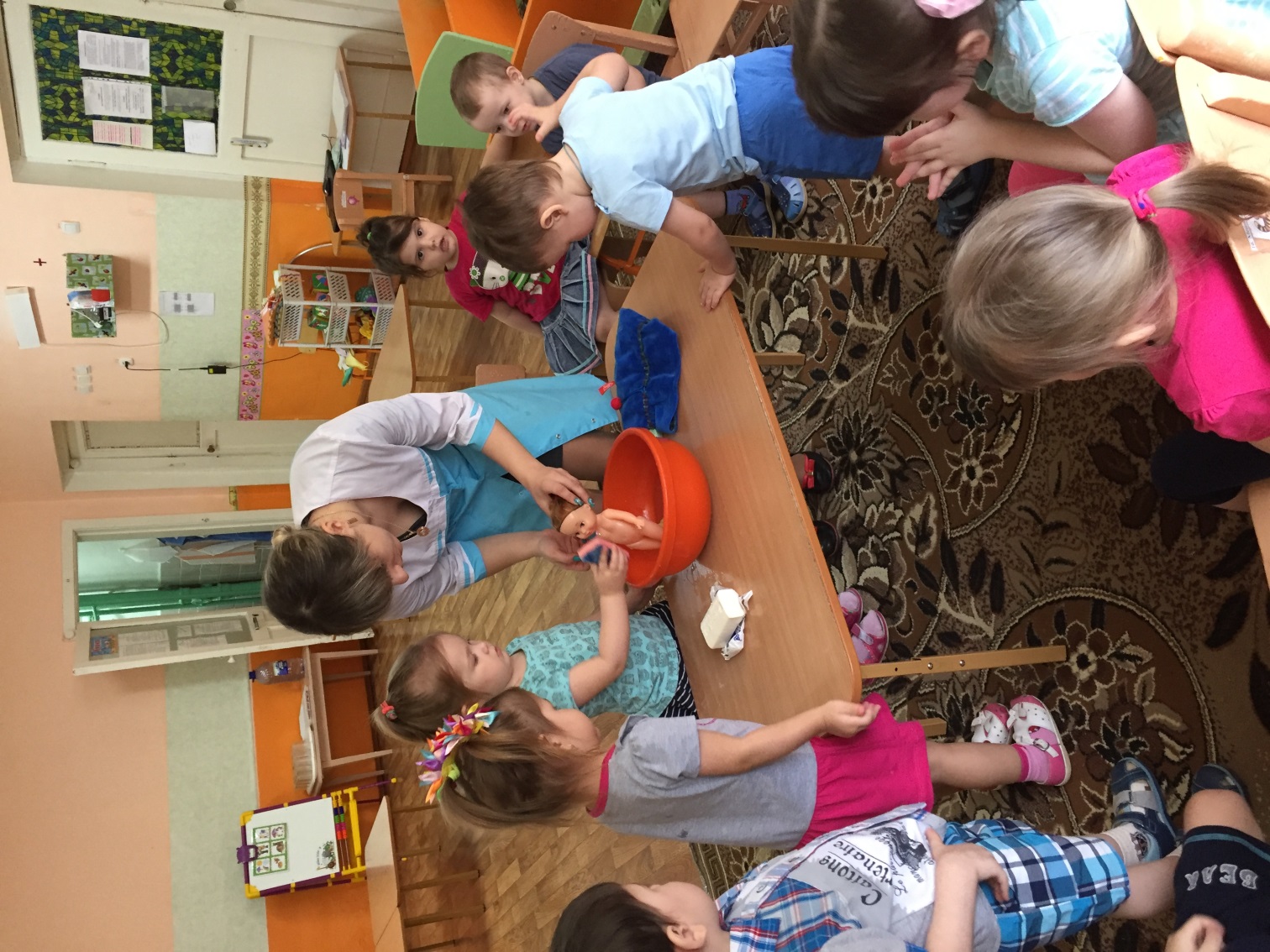 День здоровья
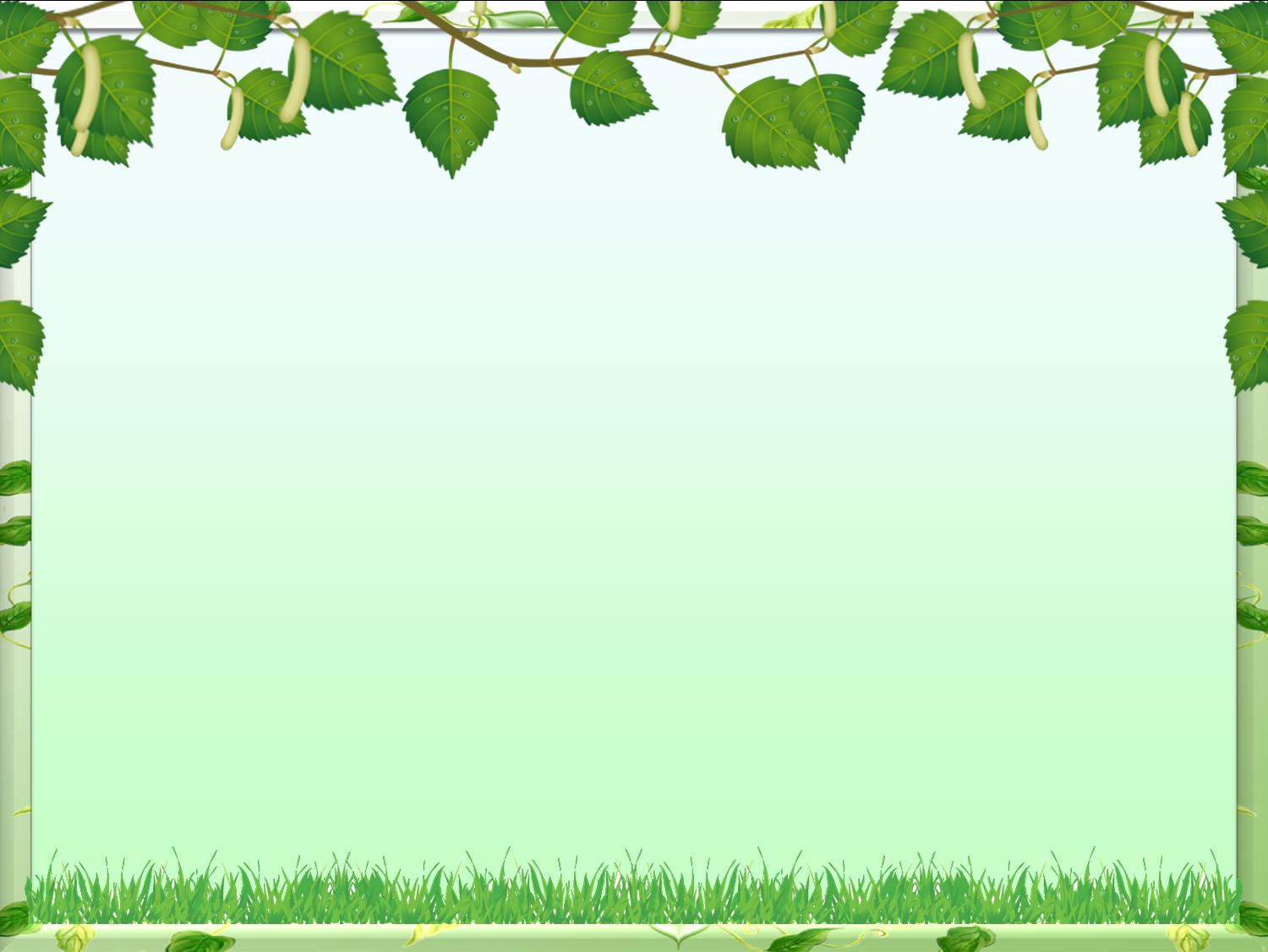 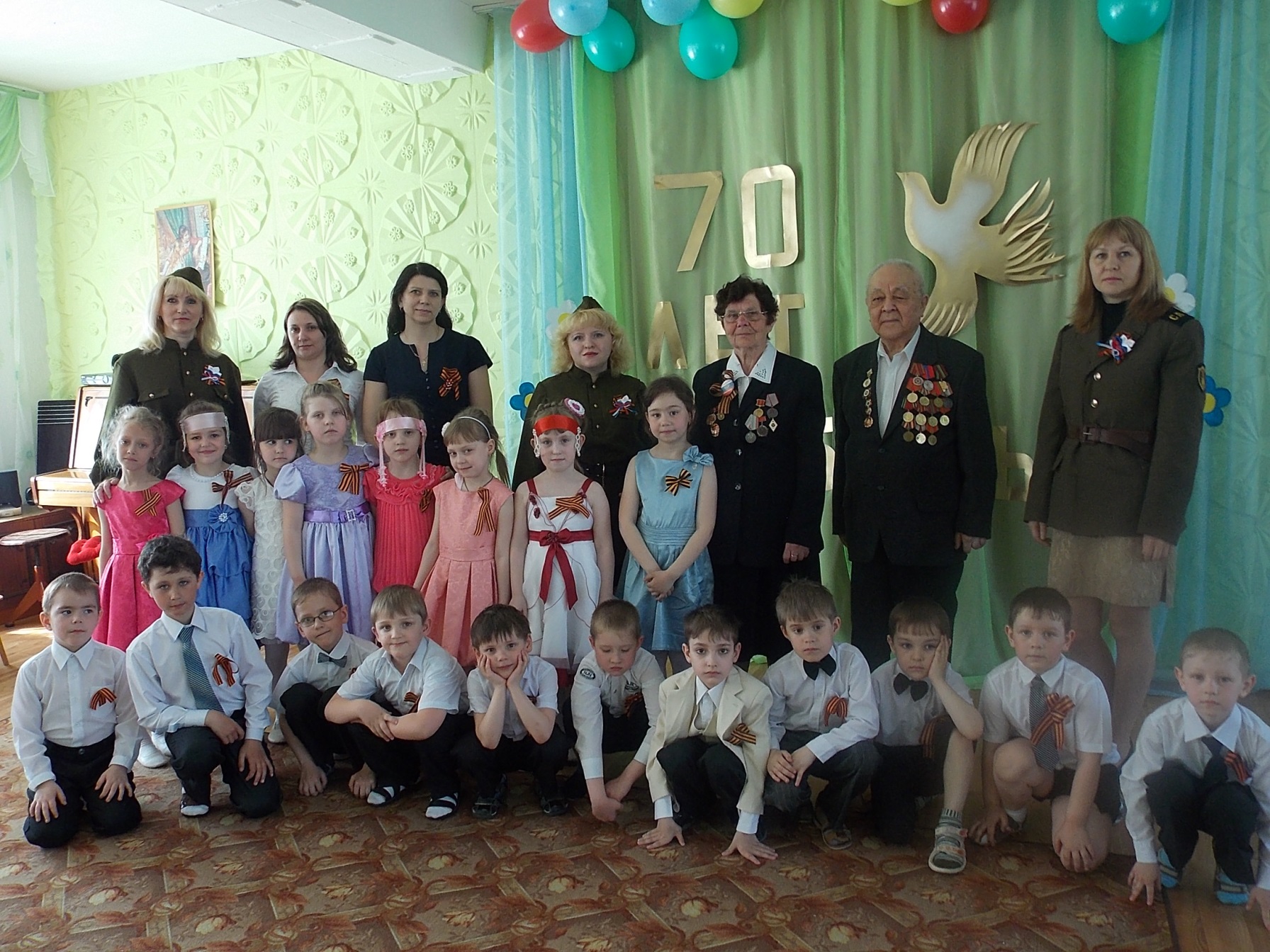 Утекает детство, как вода, утекает детство, но в наследство
Остаётся людям песня детства память остаётся навсегда.
То, что утекает, не вернётся, от него лишь подвиг остаётся,
Память остаётся на века.
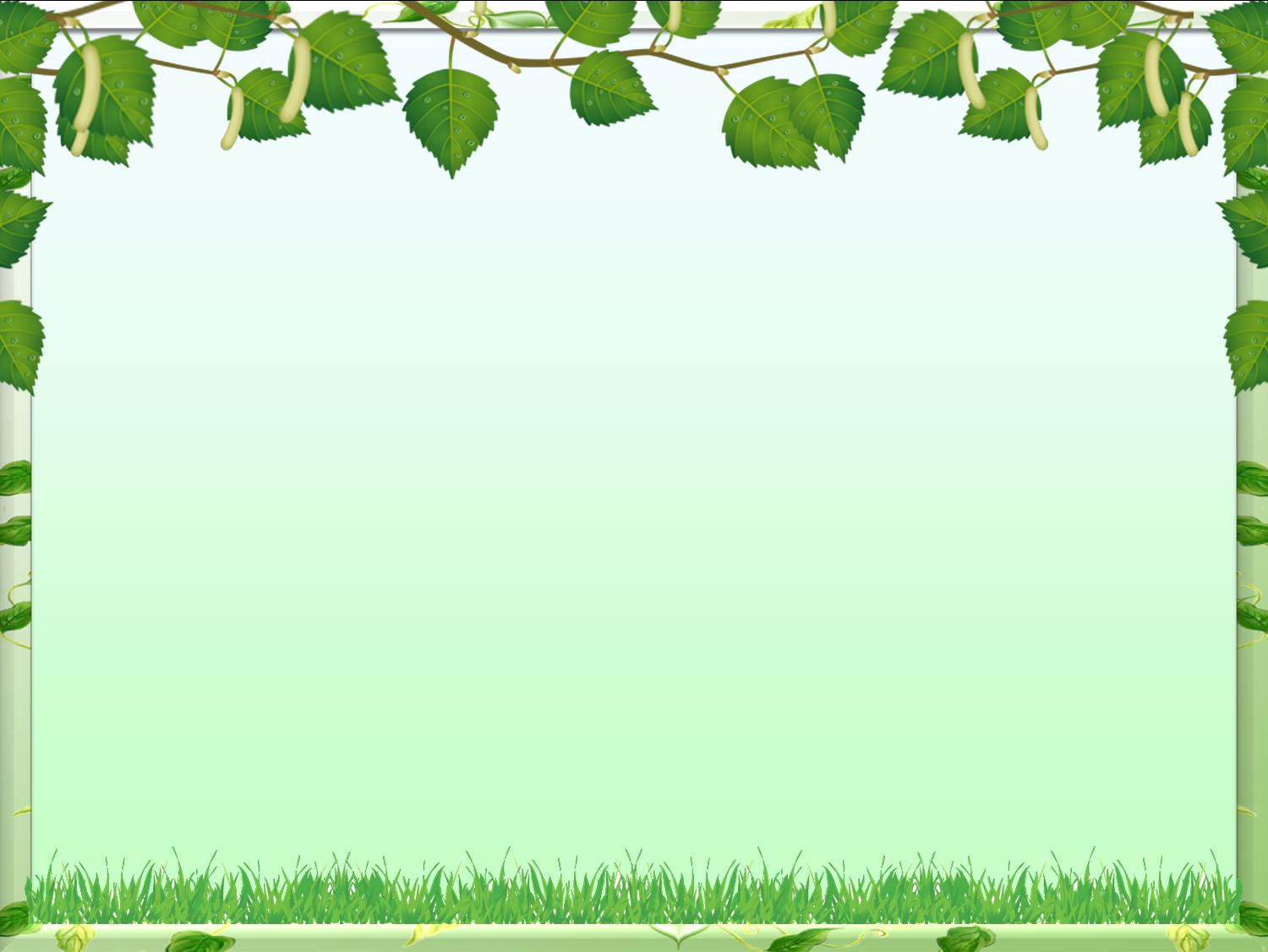 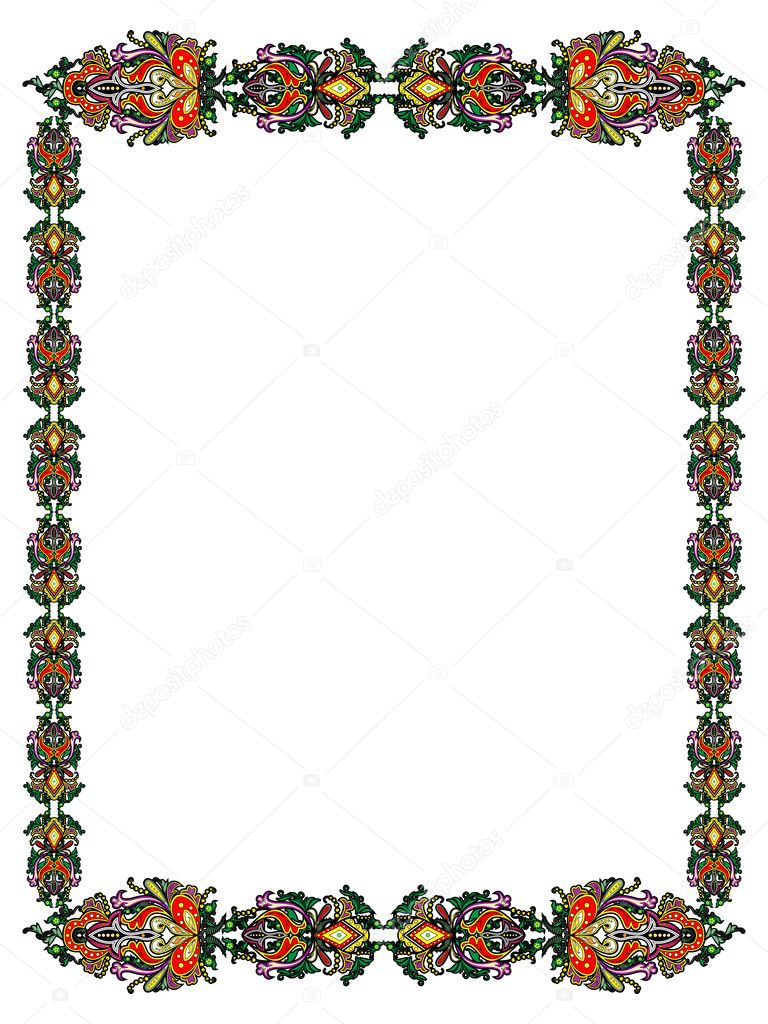 2 Блок «Мир культуры»
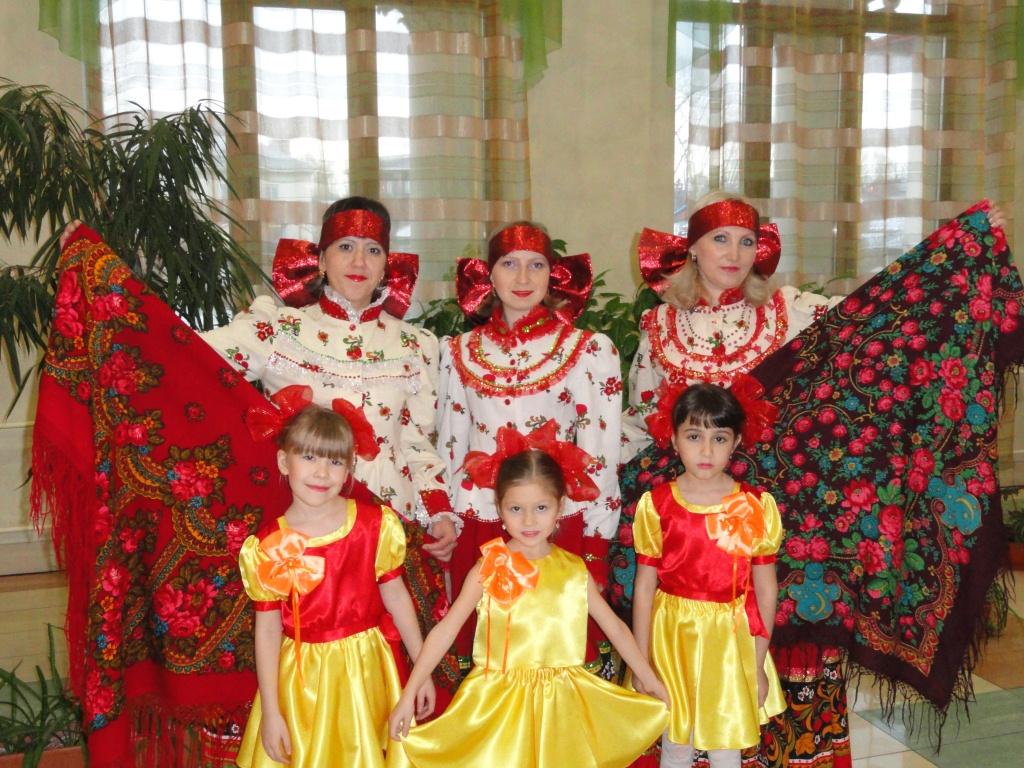 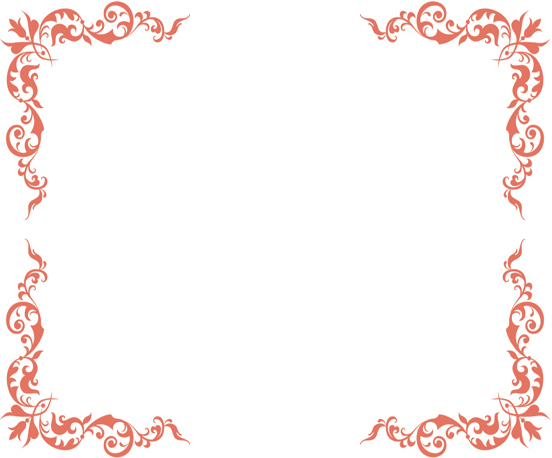 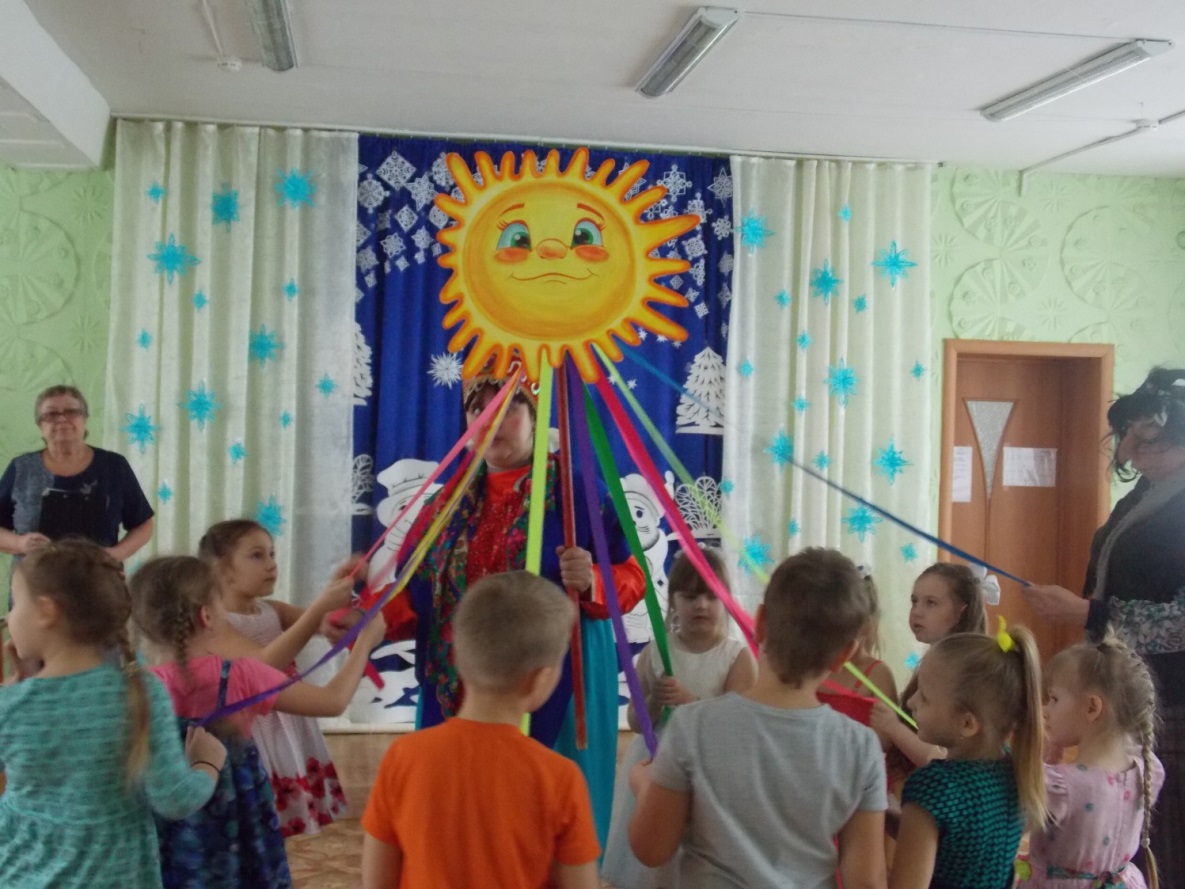 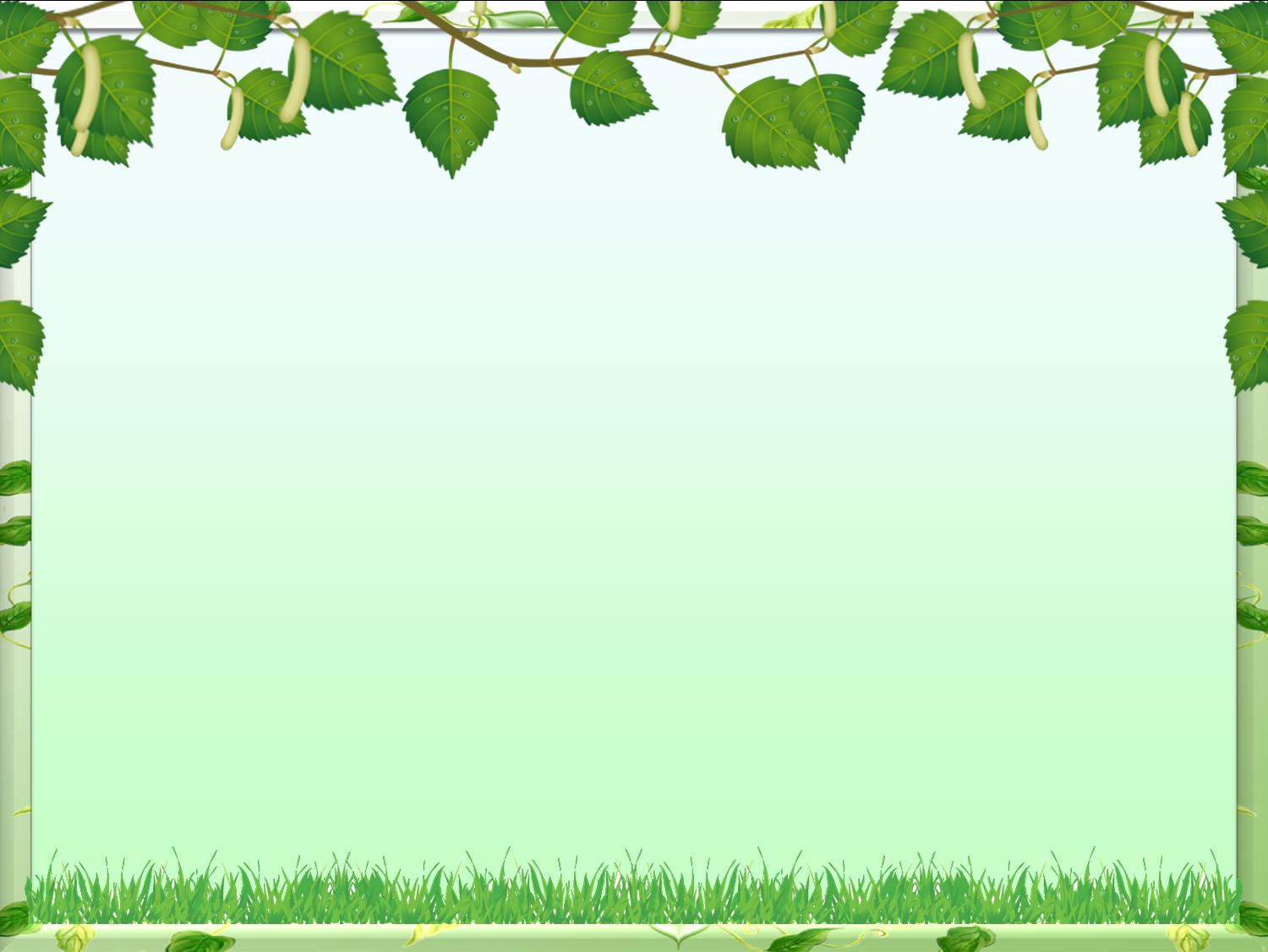 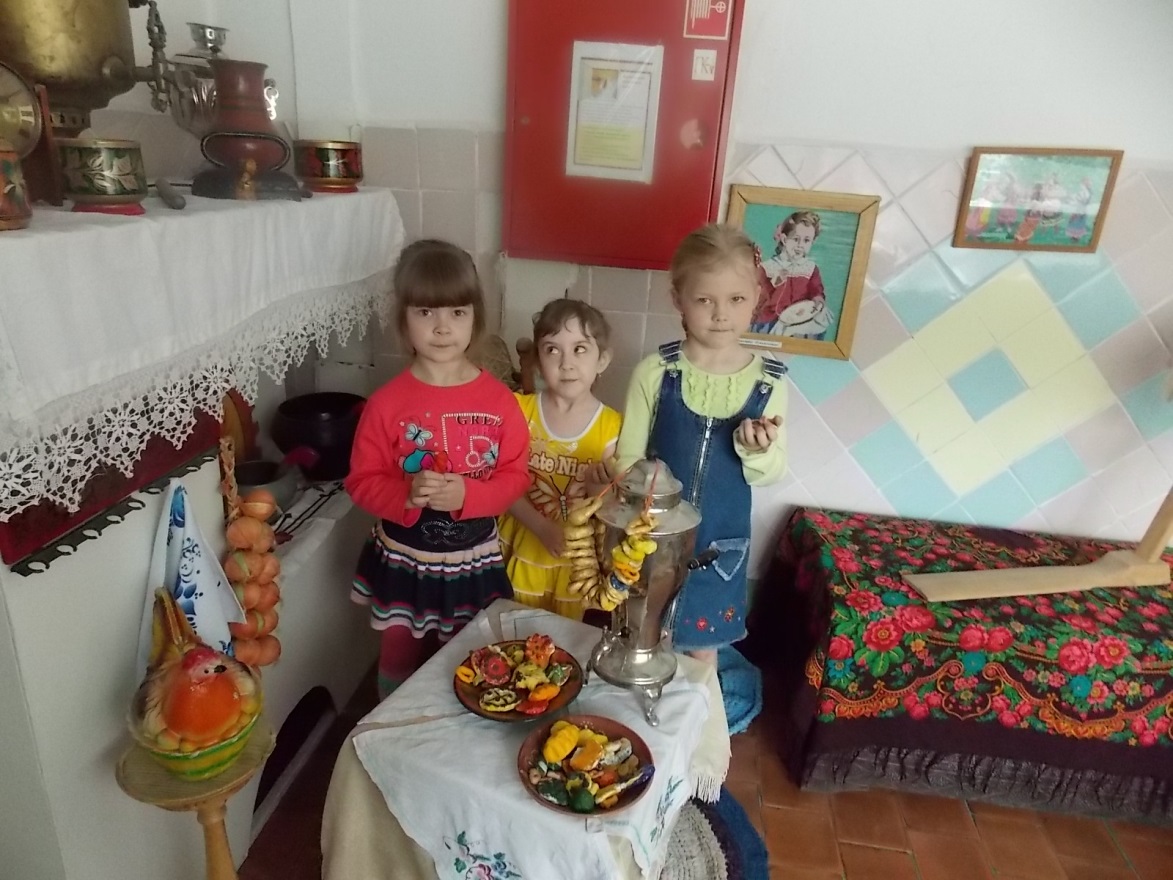 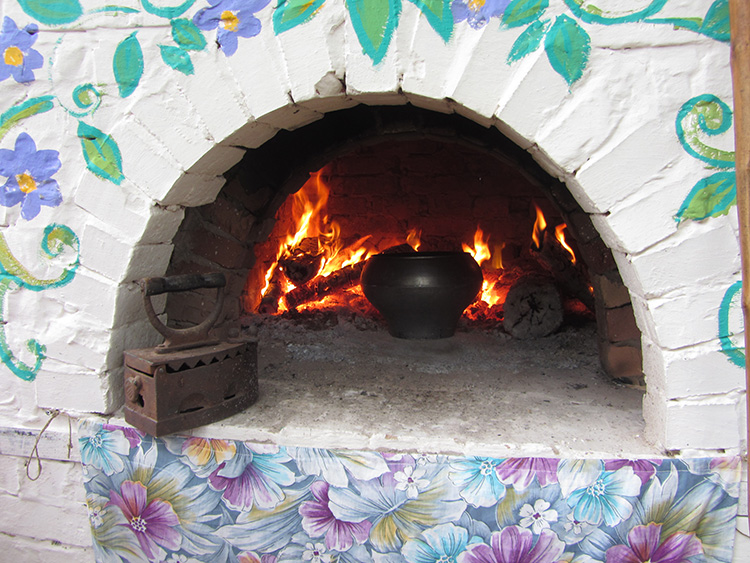 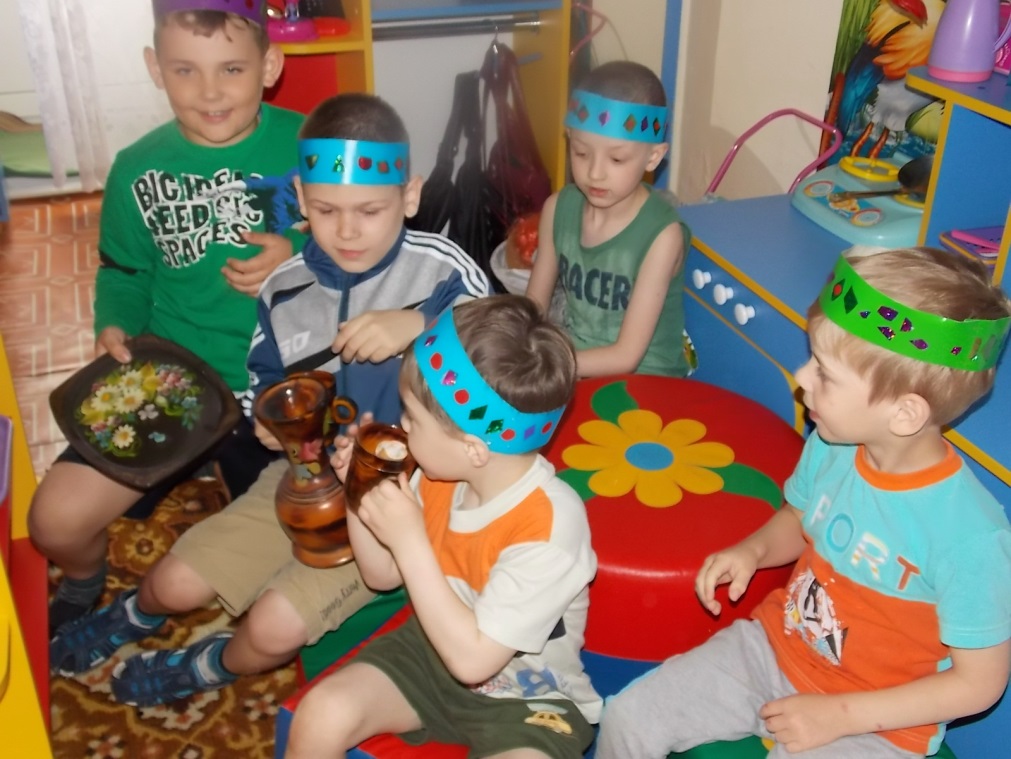 Скажу я вам, в музееВсегда бывать я рад!Открывши рот, глазеюНа каждый экспонат.
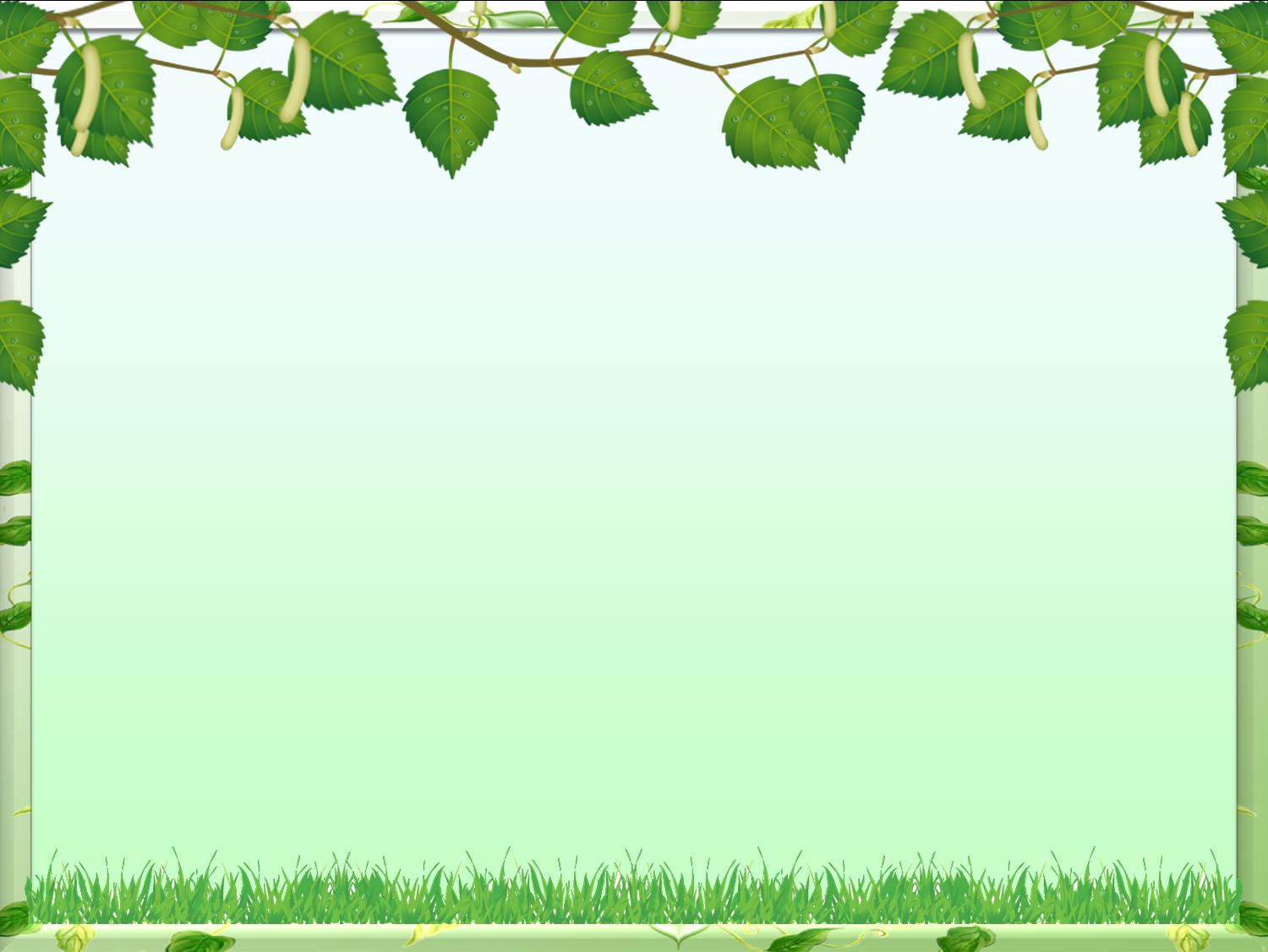 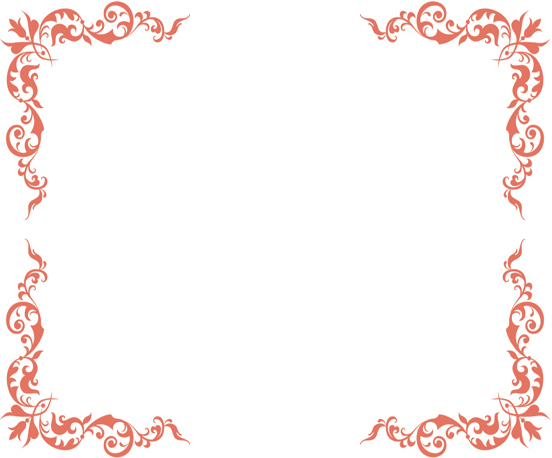 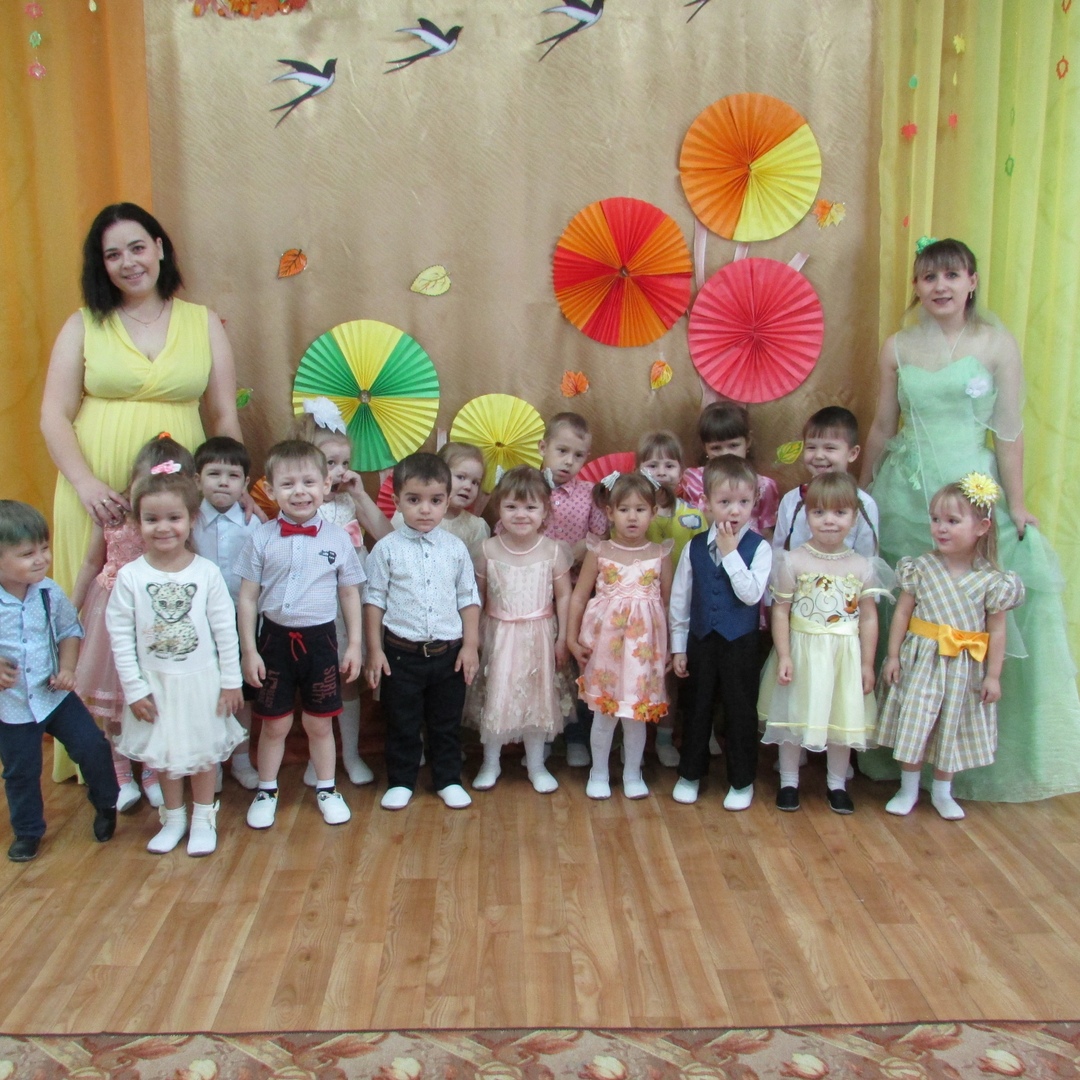 Осенины, осенины.Клин курлычет журавлиный.В поле чисто - хоть пляши.Осенины, осенины,Светлый праздник для души.
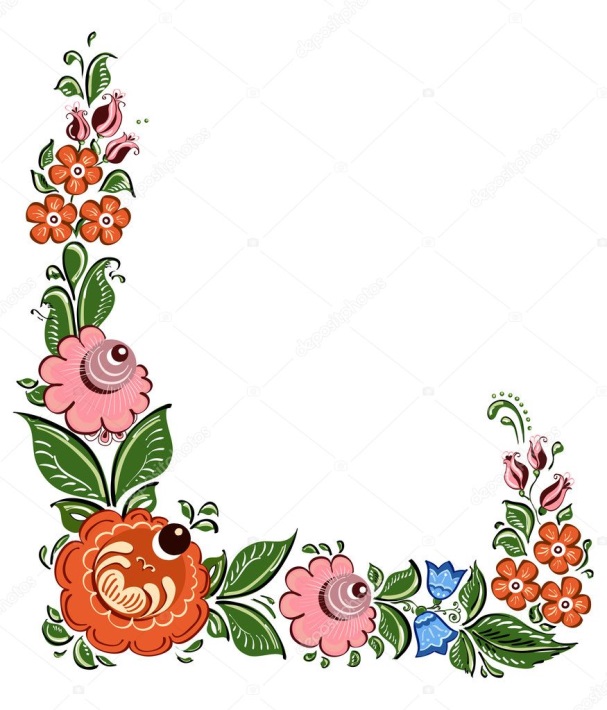 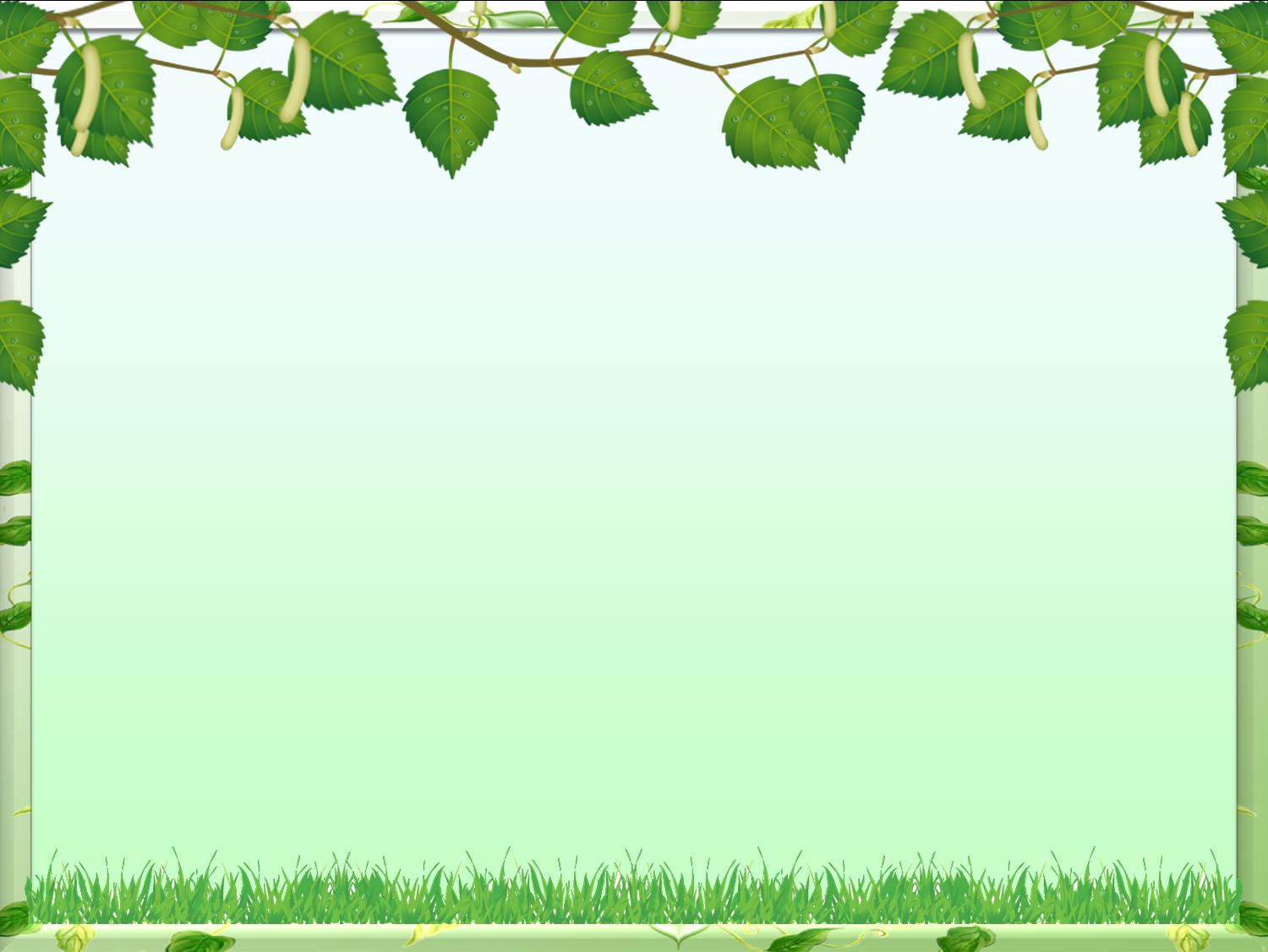 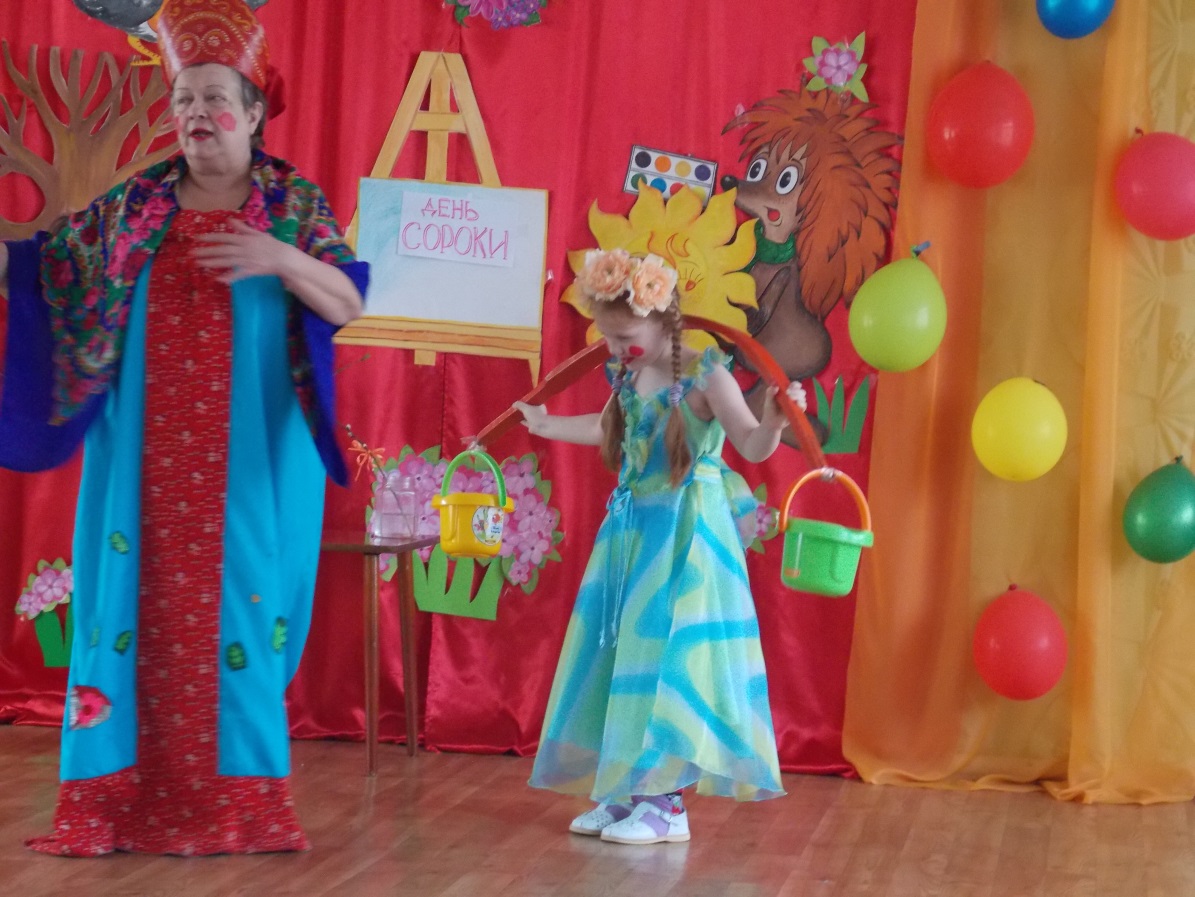 Весна весна красная!Приди, весна, с радостью, радостью,С великою милостью:Со льном высоким,С корнем глубоким,С хлебом обильным!
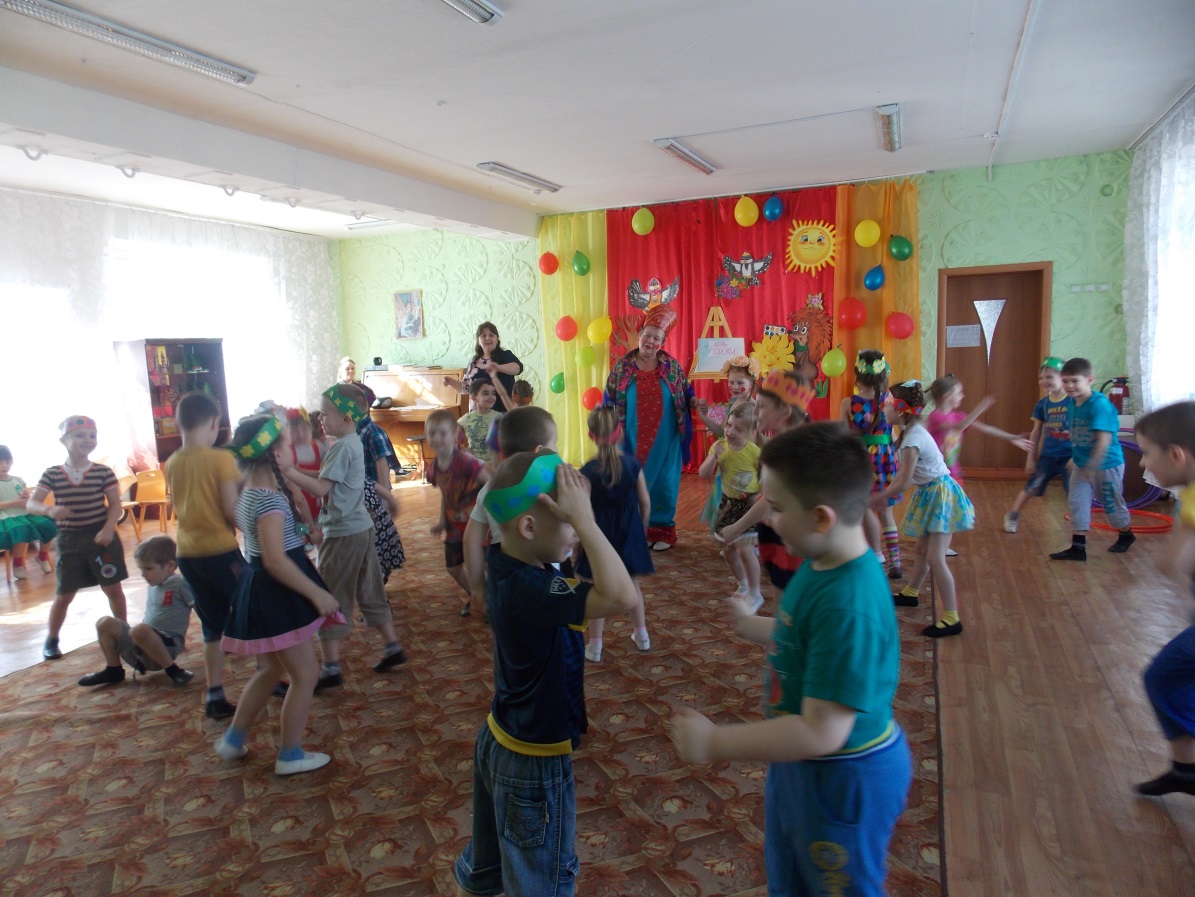 День Сороки
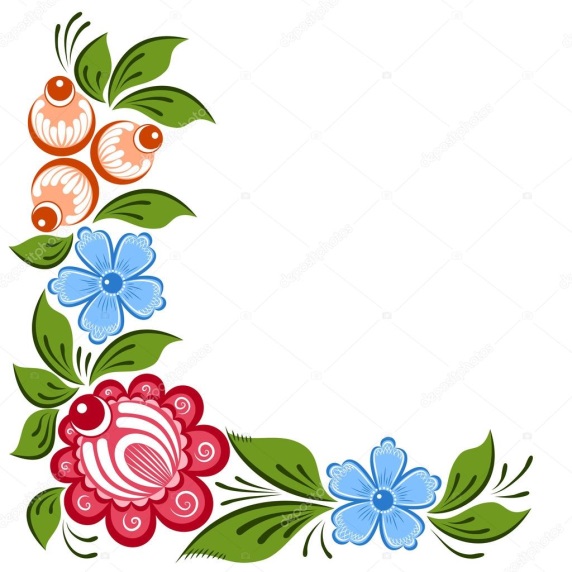 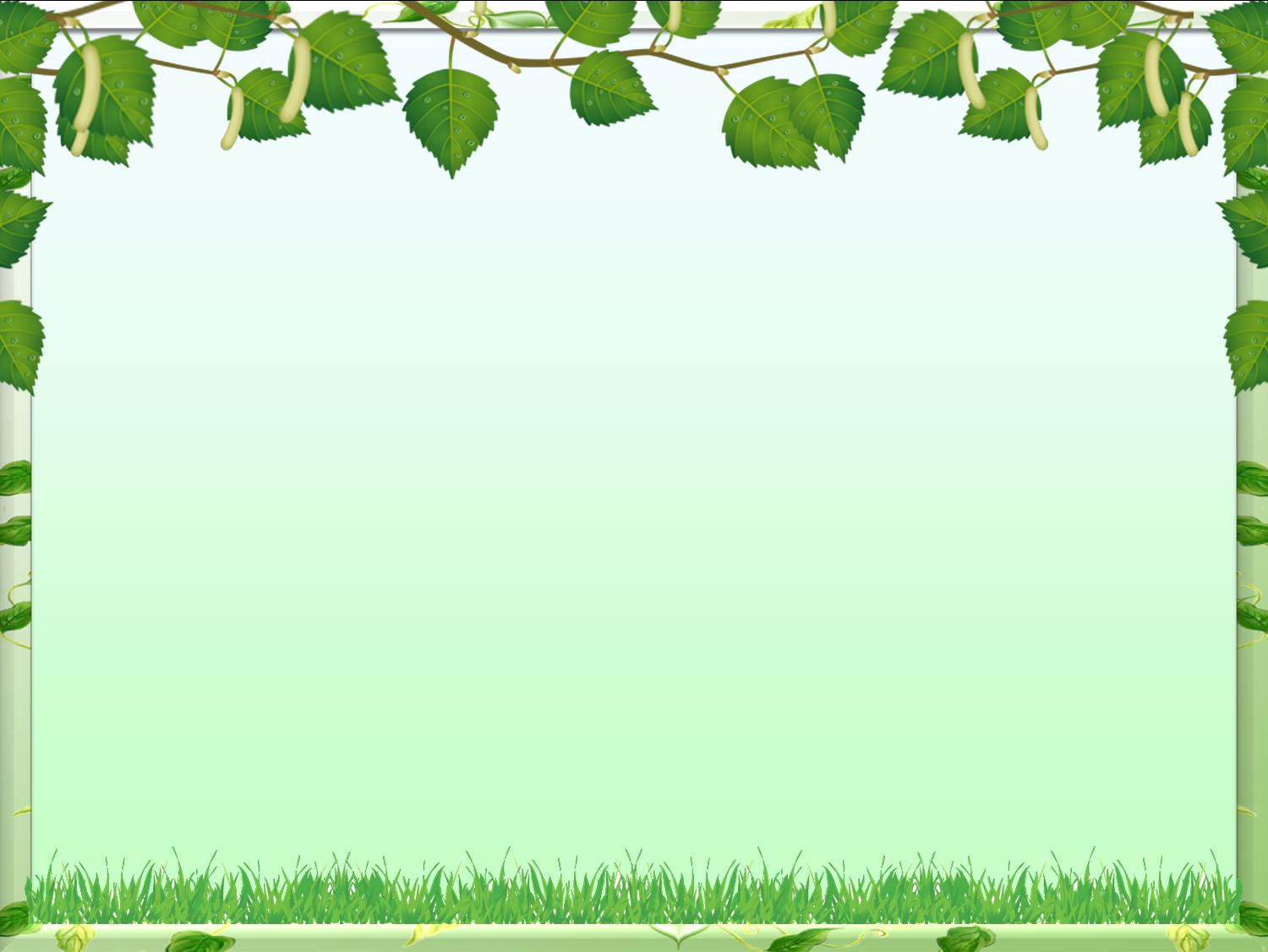 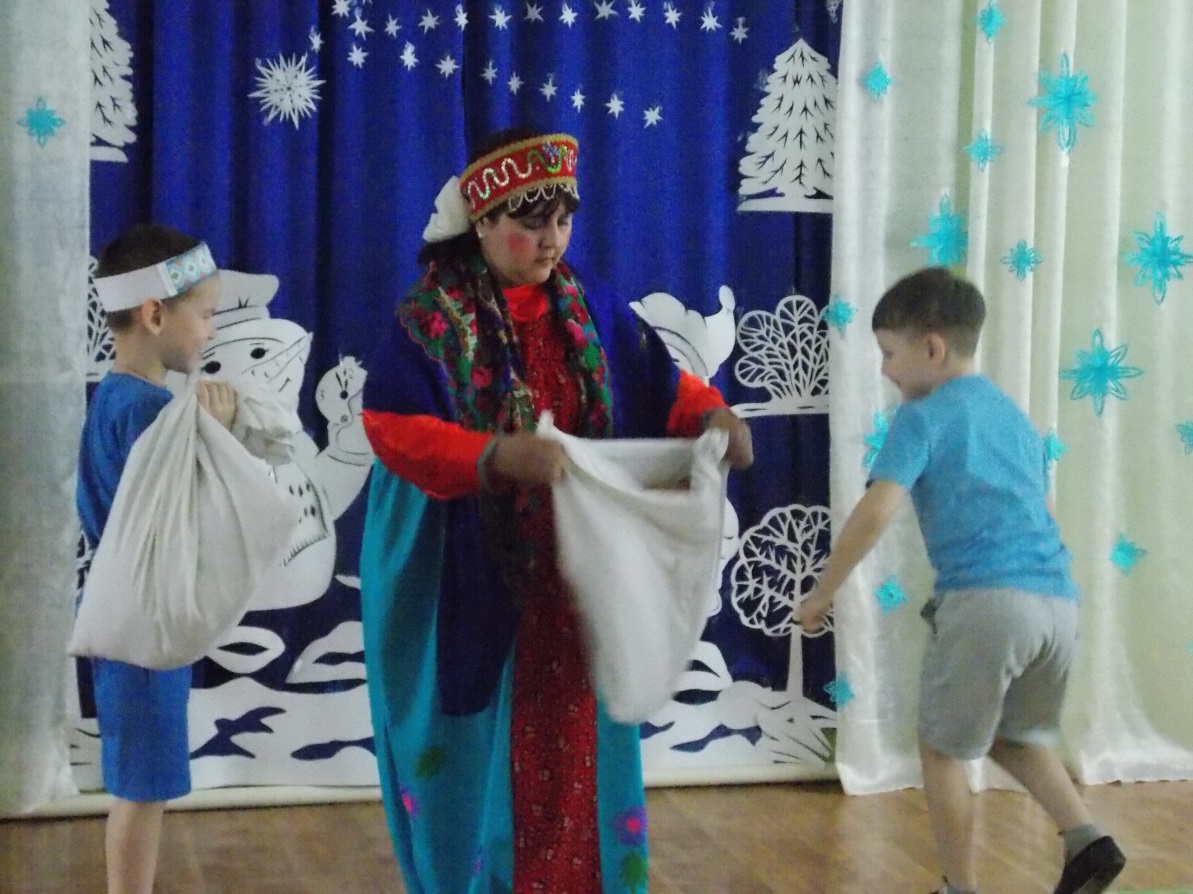 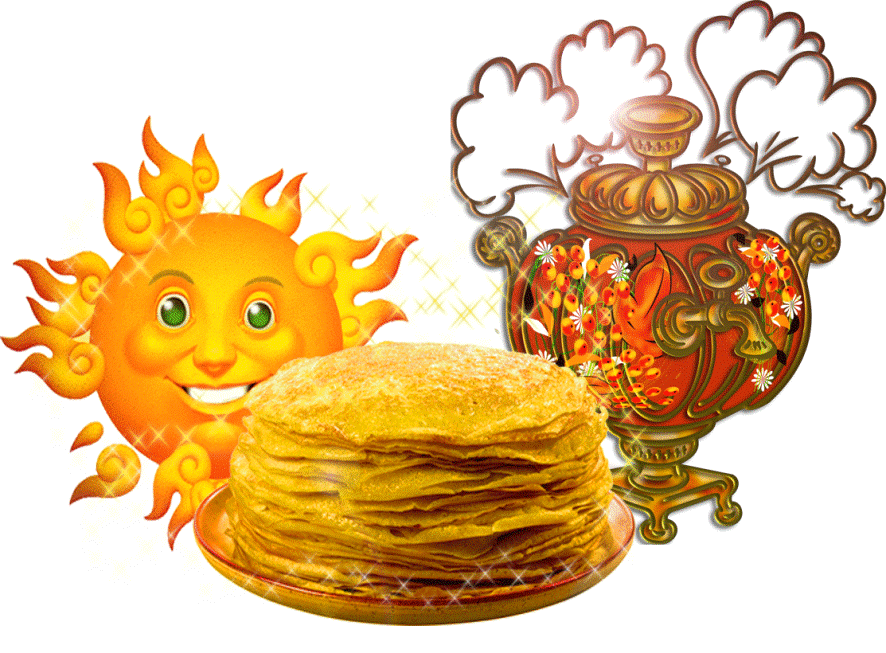 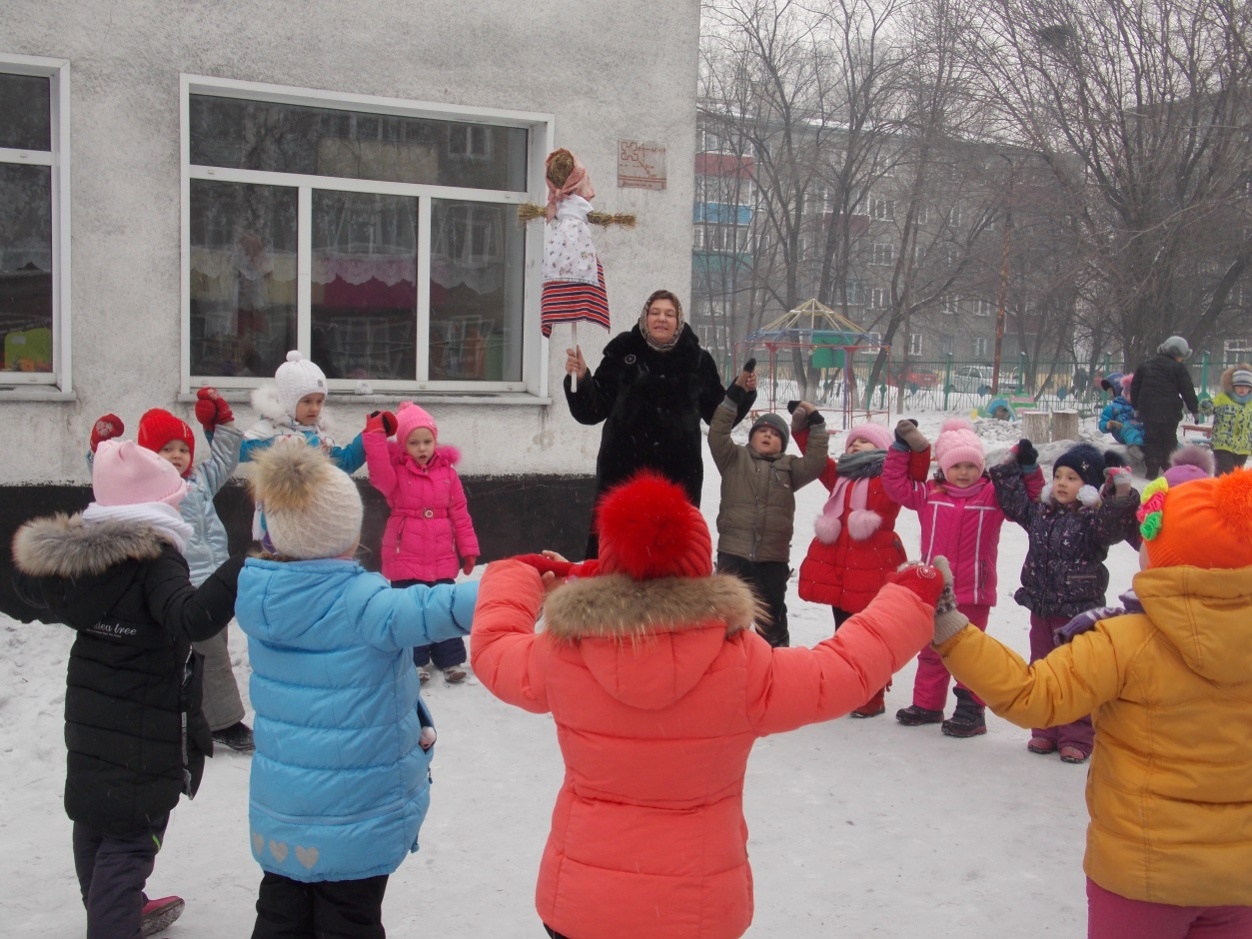 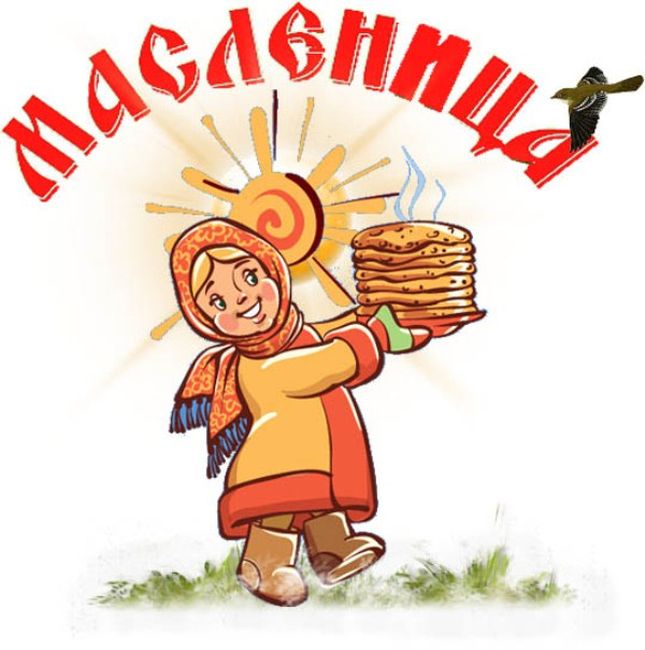 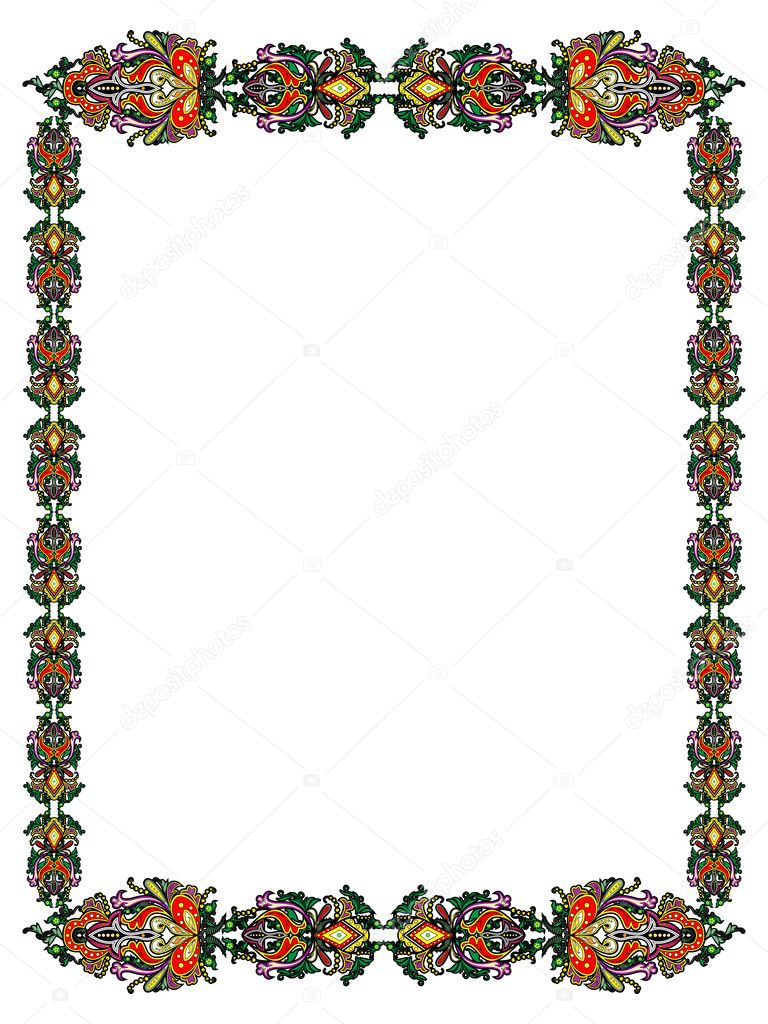 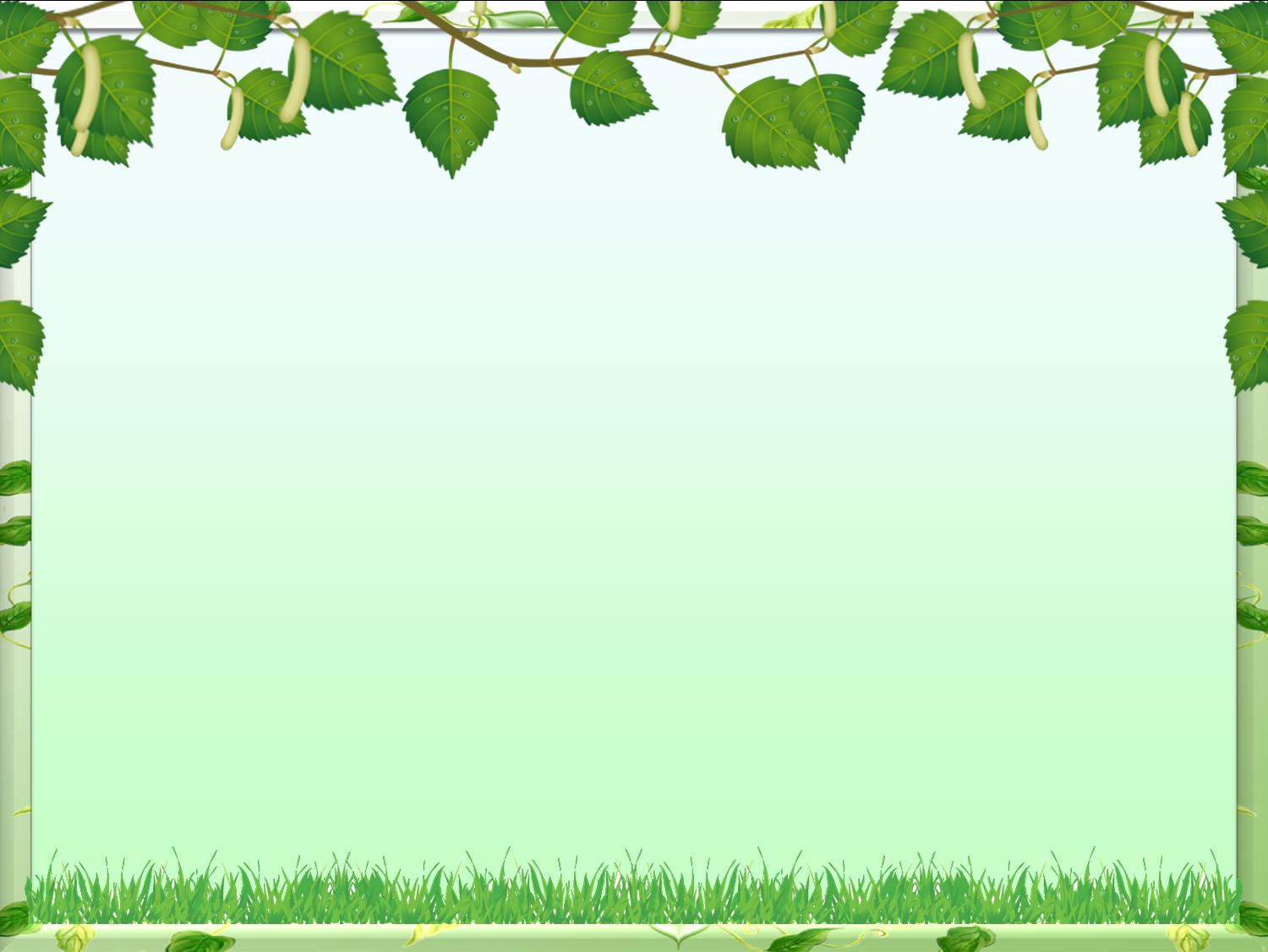 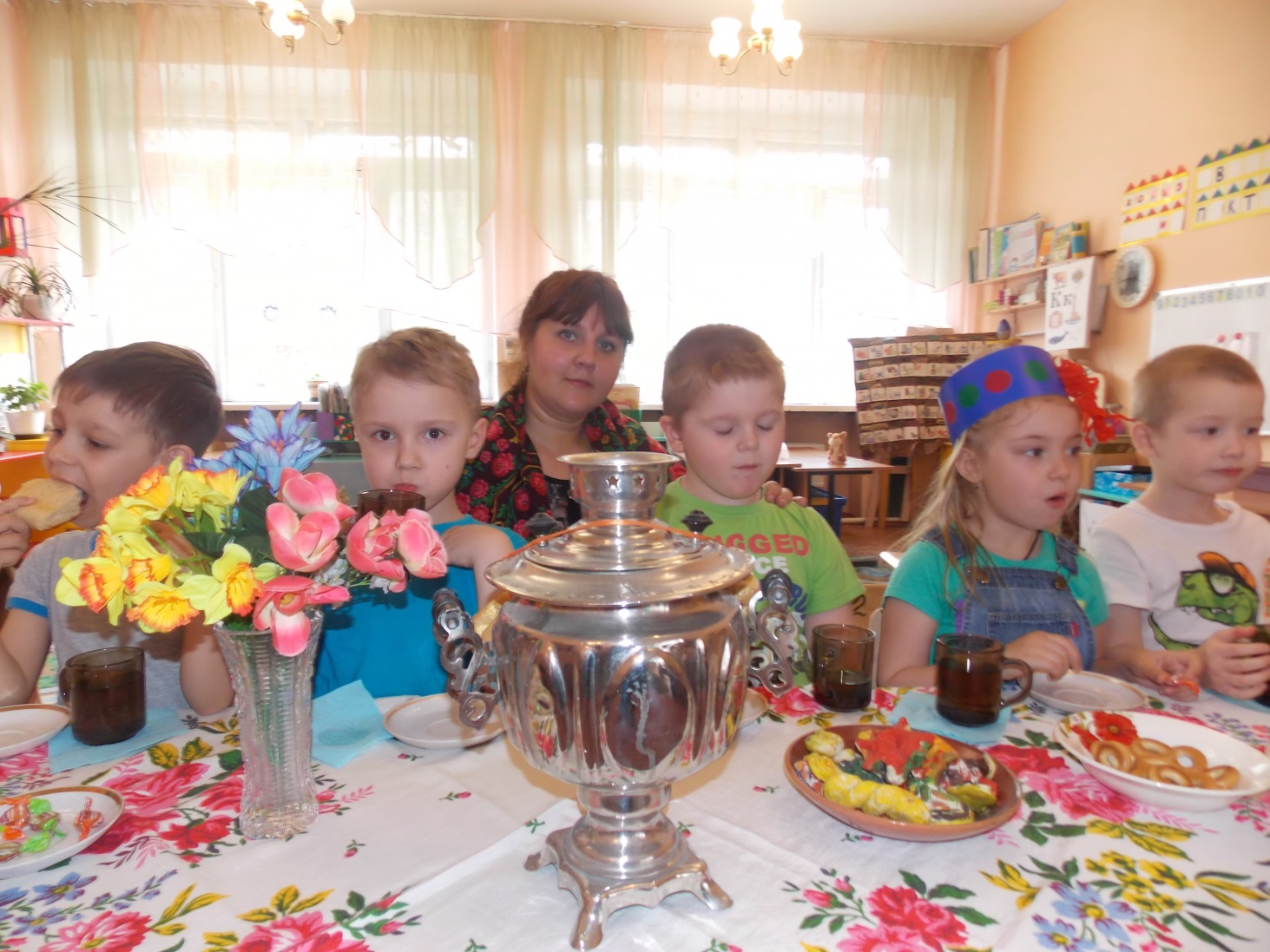 На крылечке, у окна,Расшумелась детвора.Приоткрыли мы окошкоИ послушали немножко...
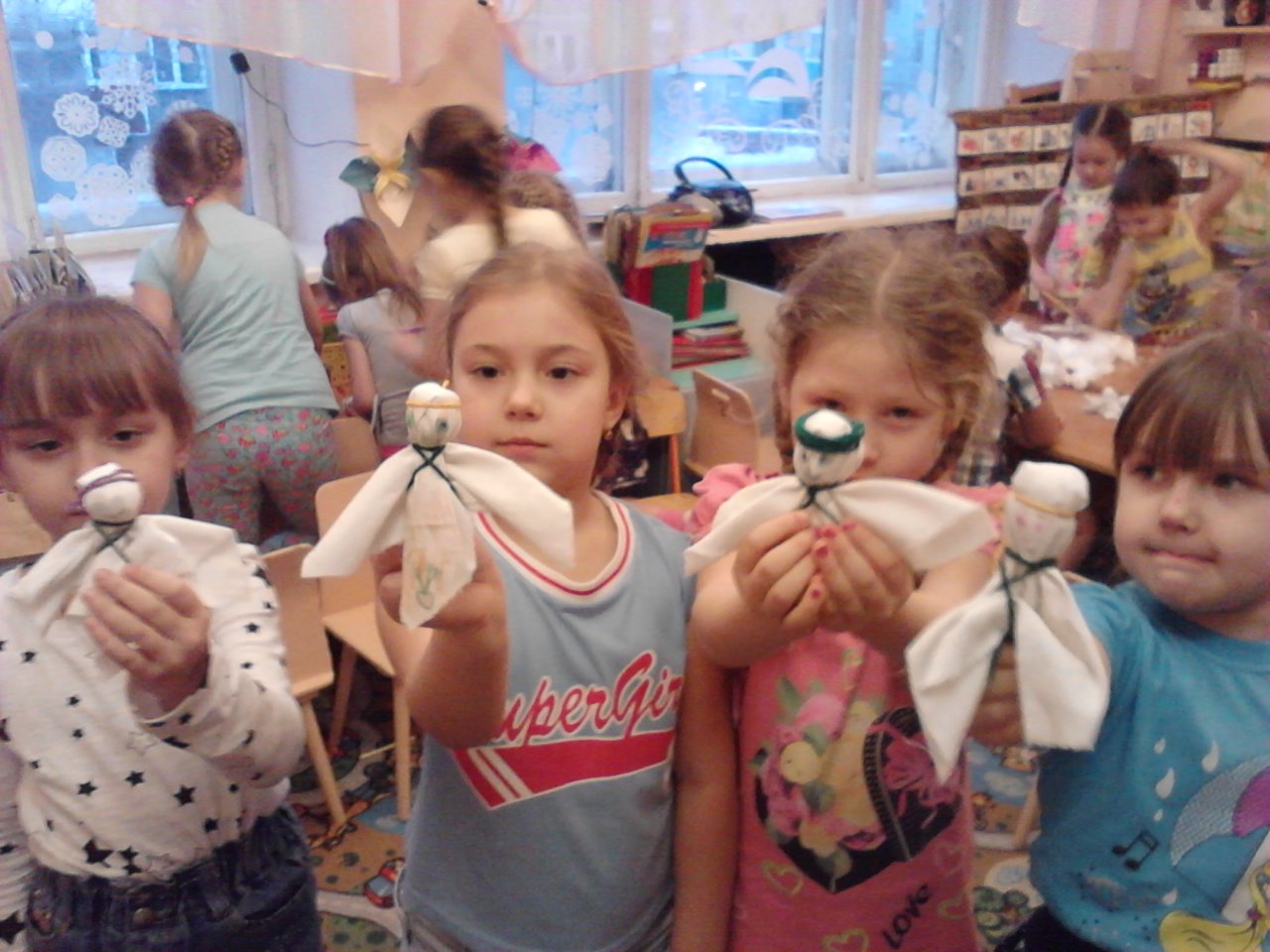 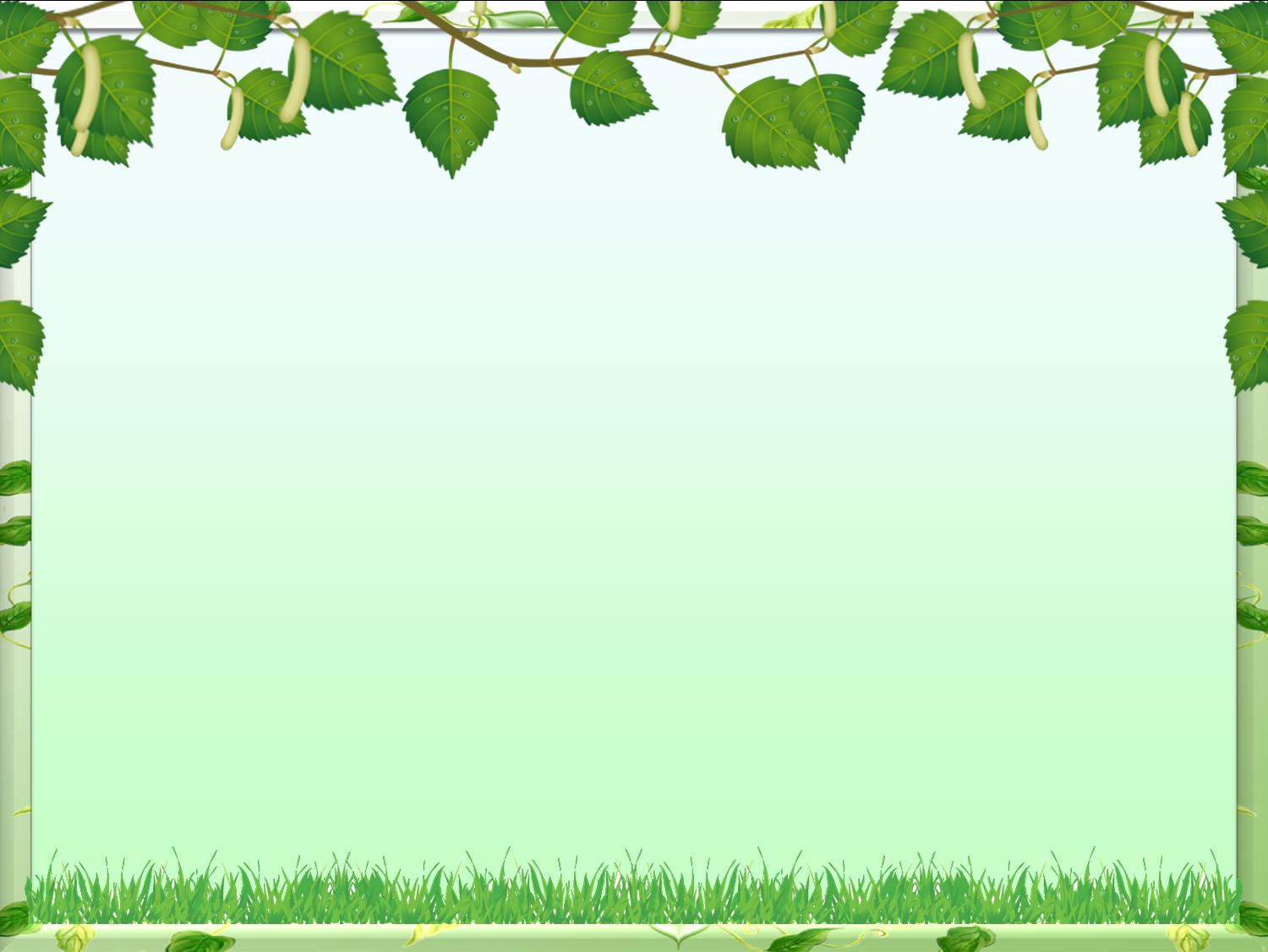 Кукла - оберег
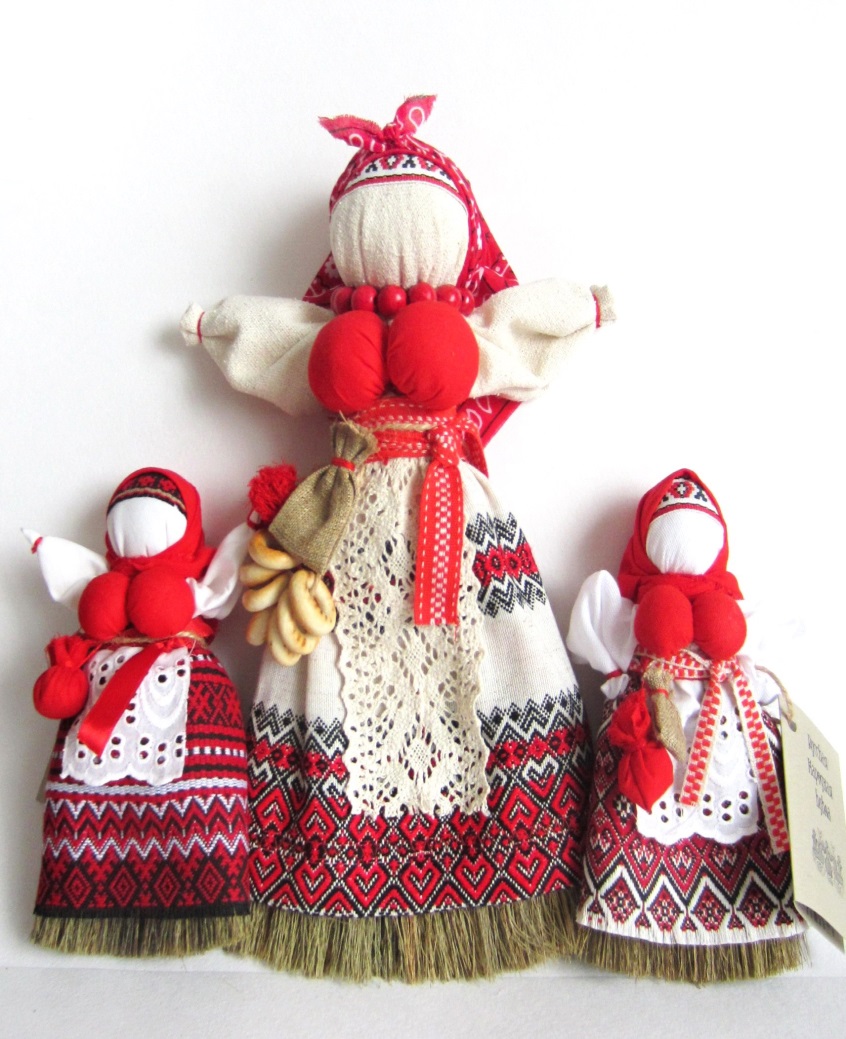 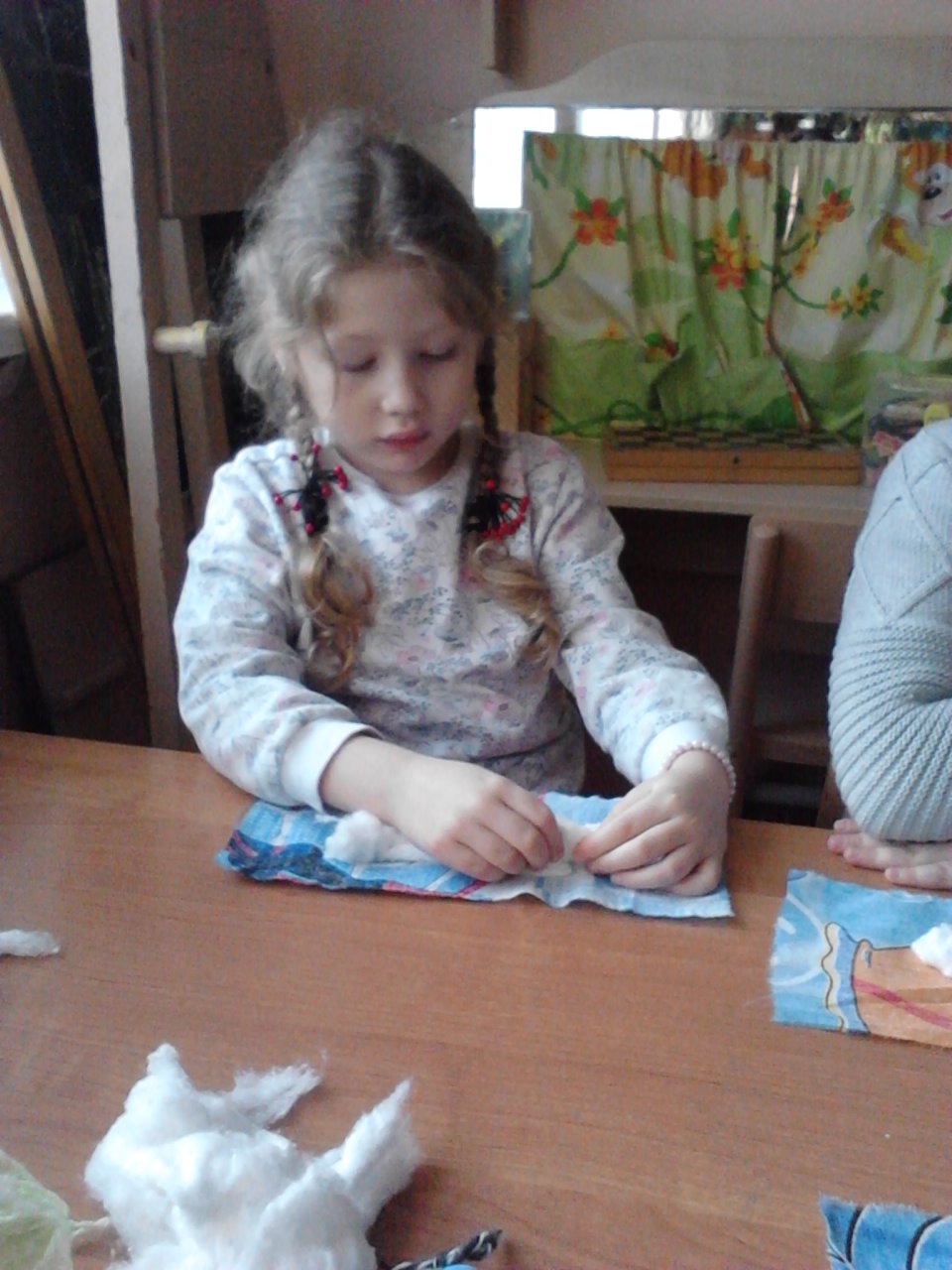 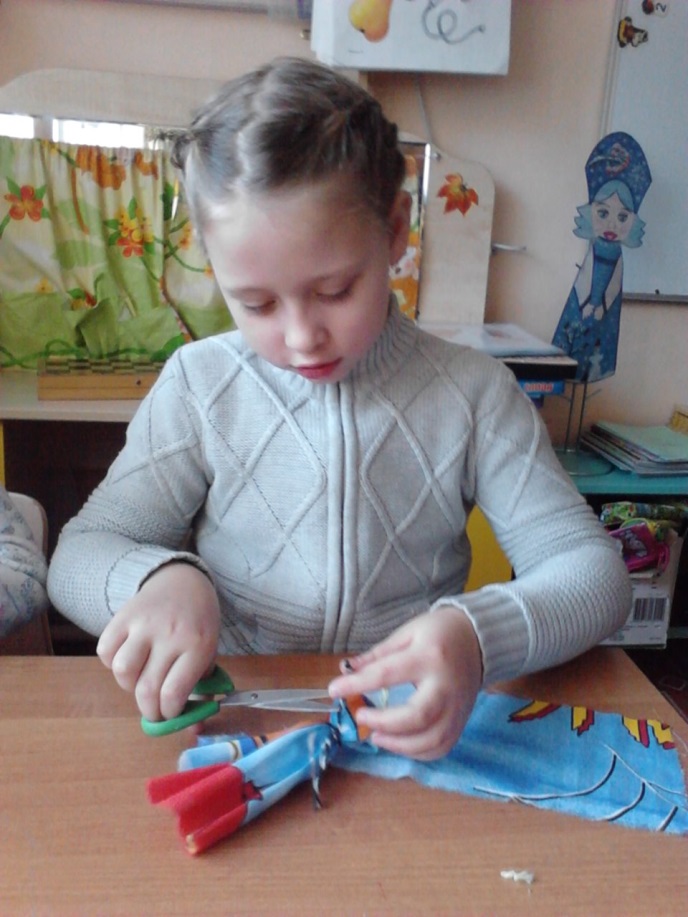 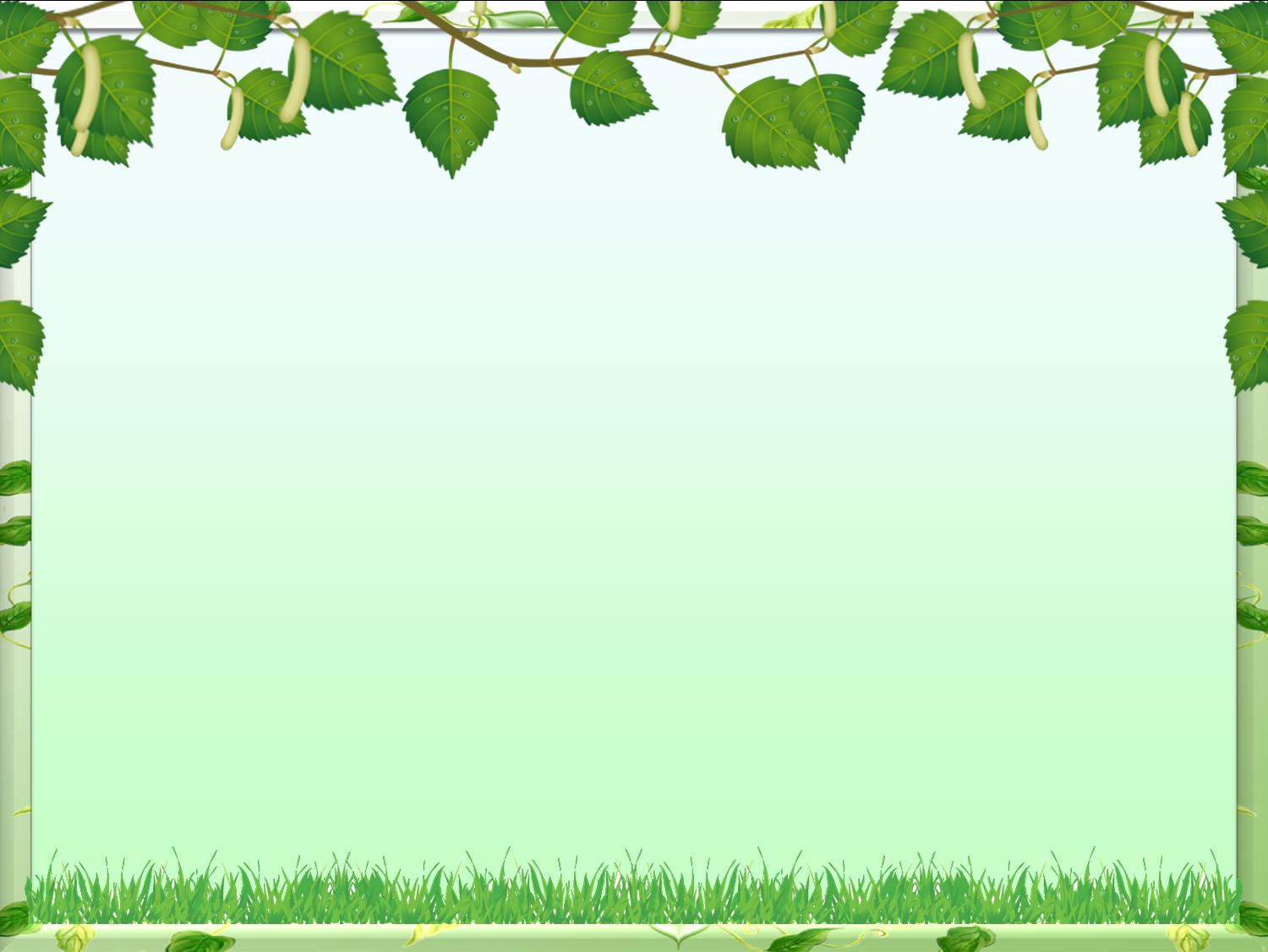 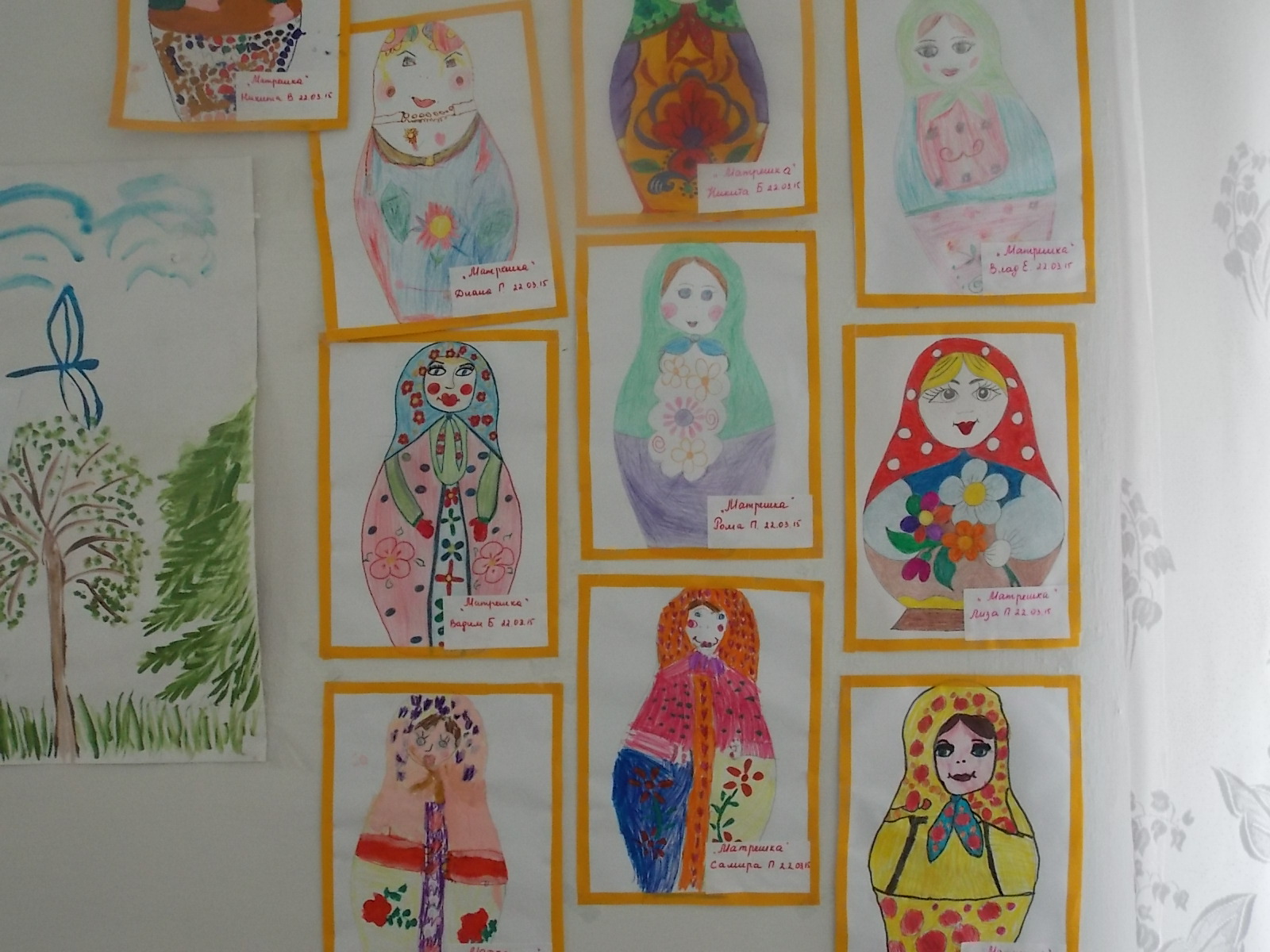 Русская матрешка
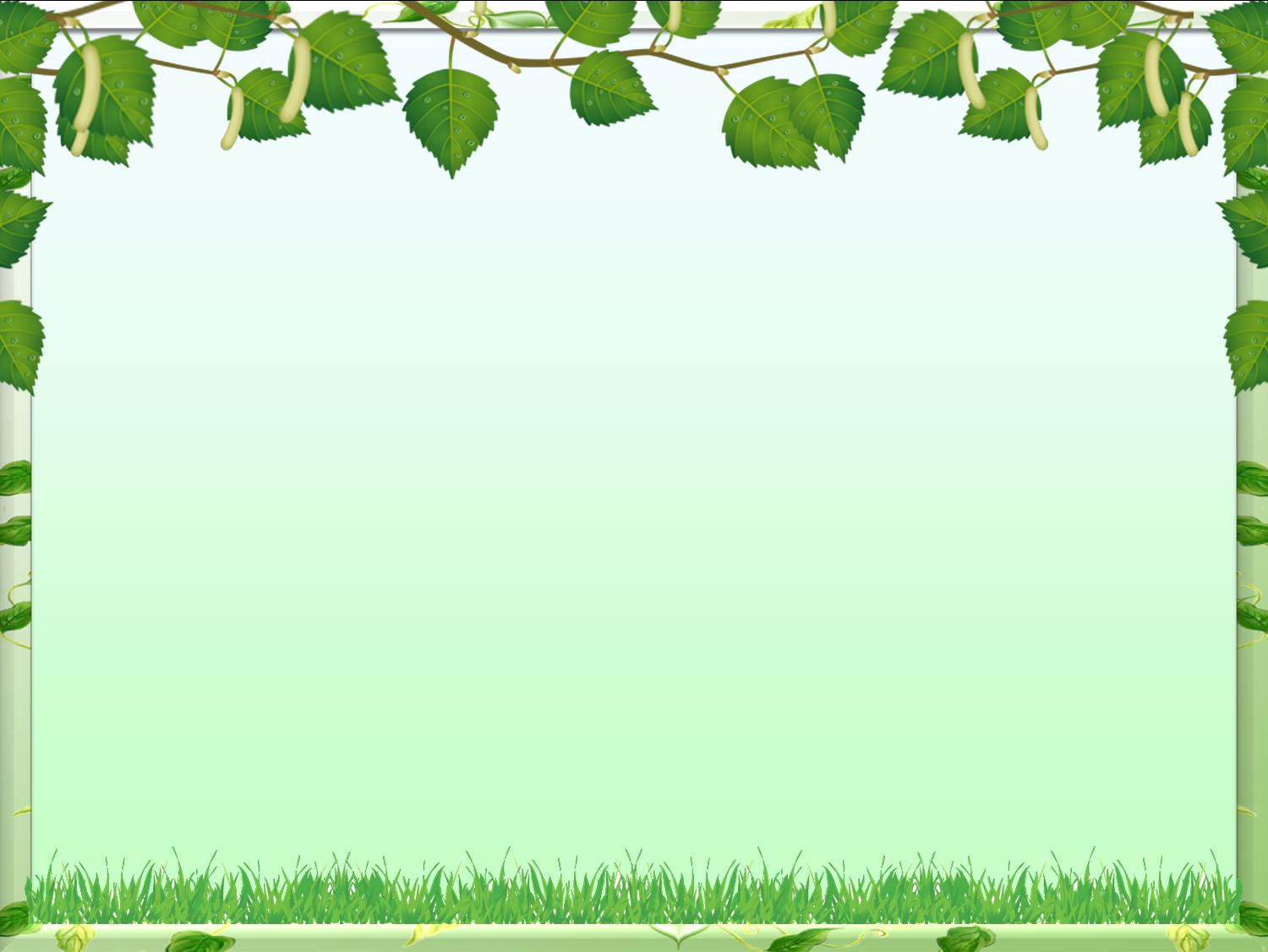 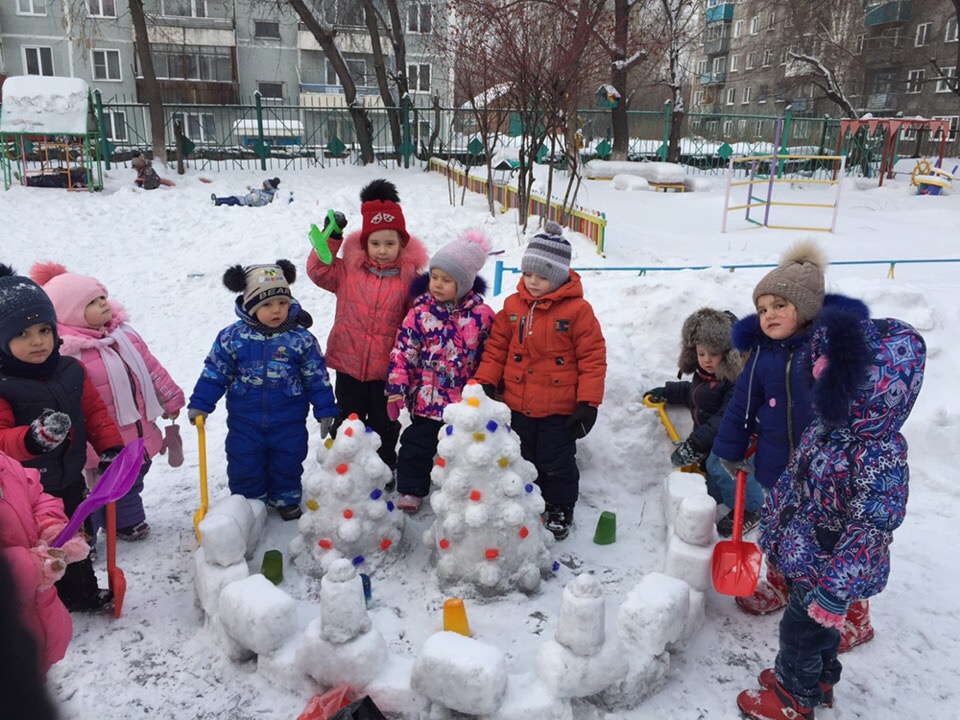 3 Блок 
«Мир природы»
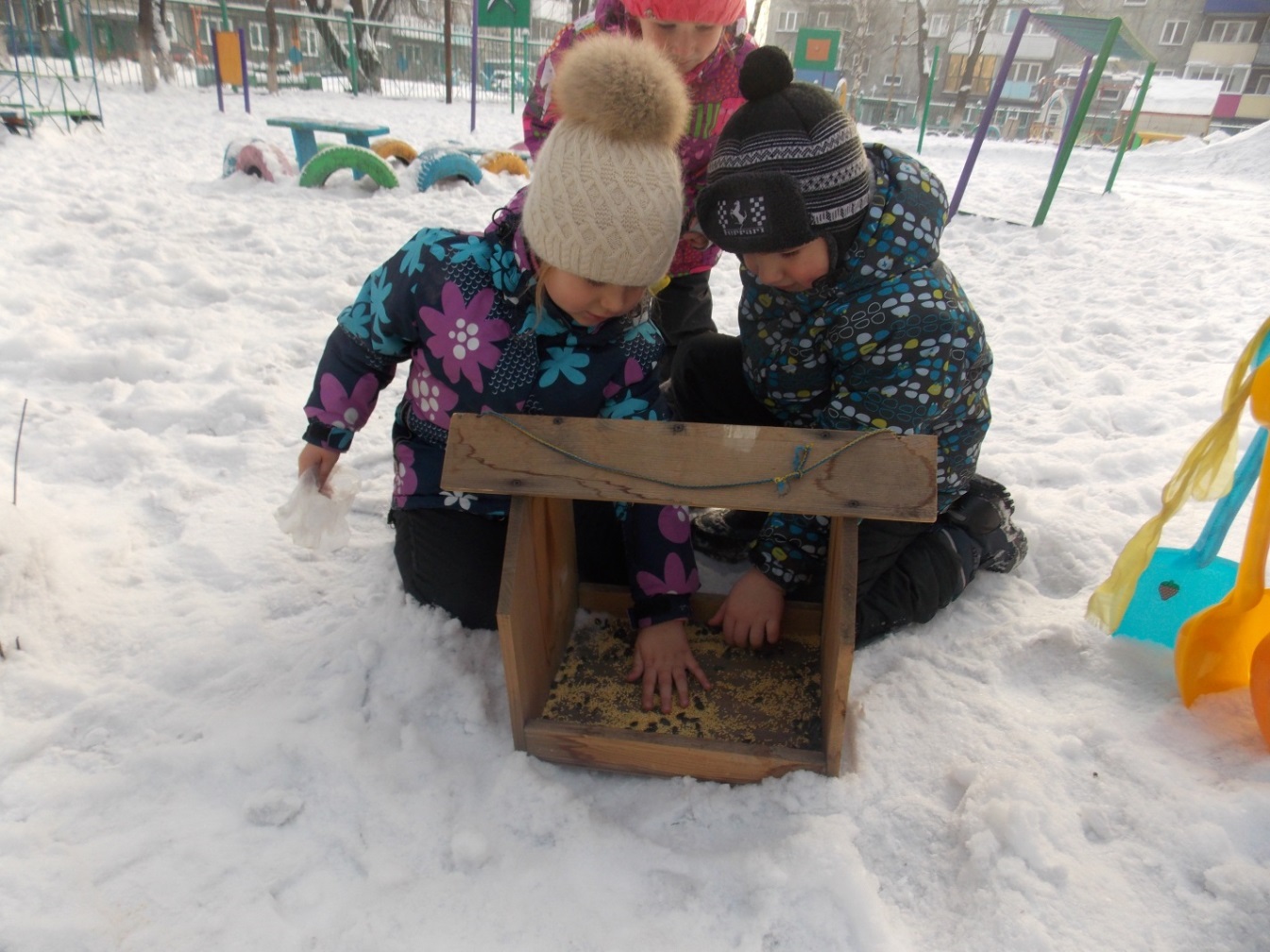 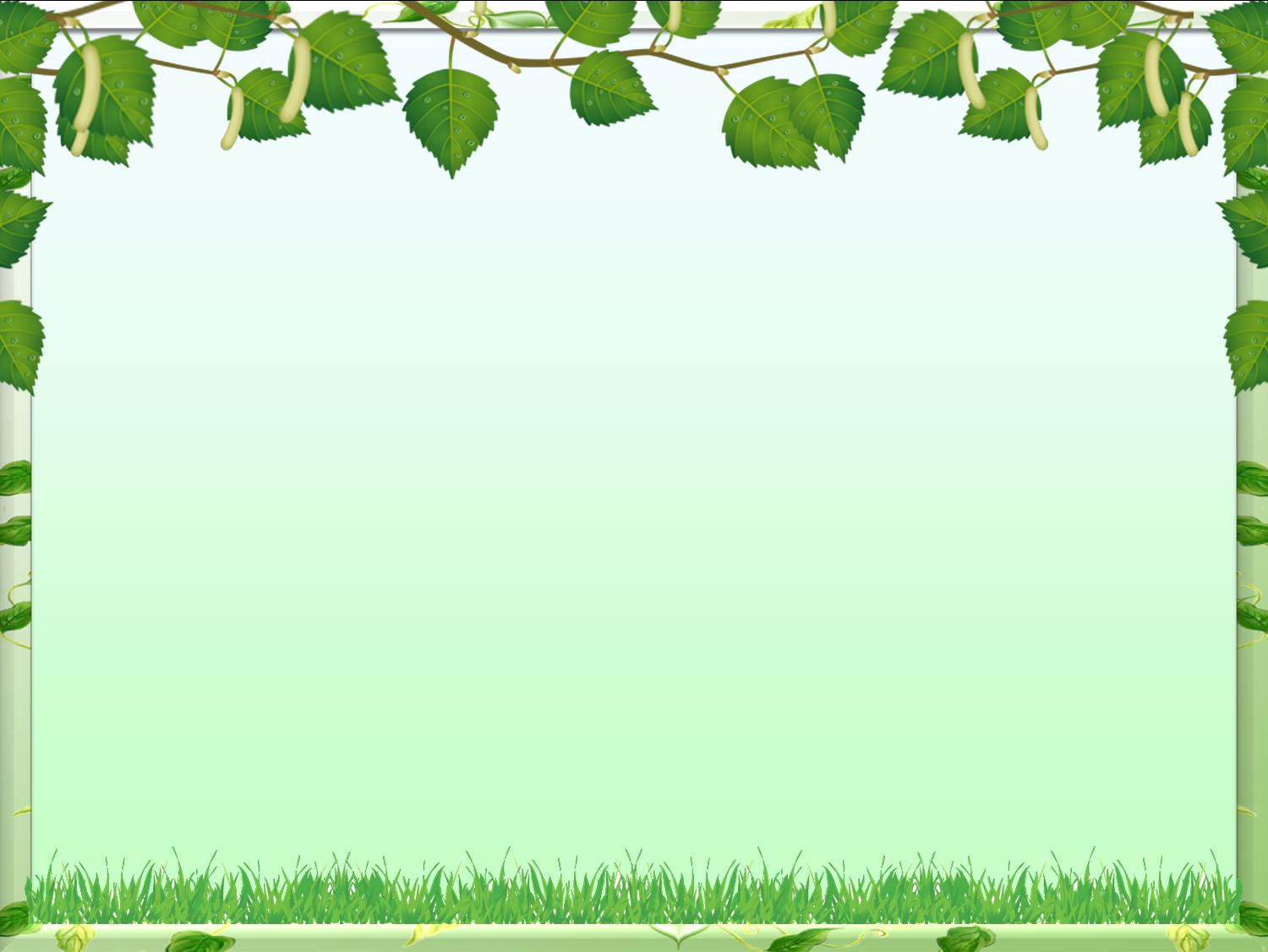 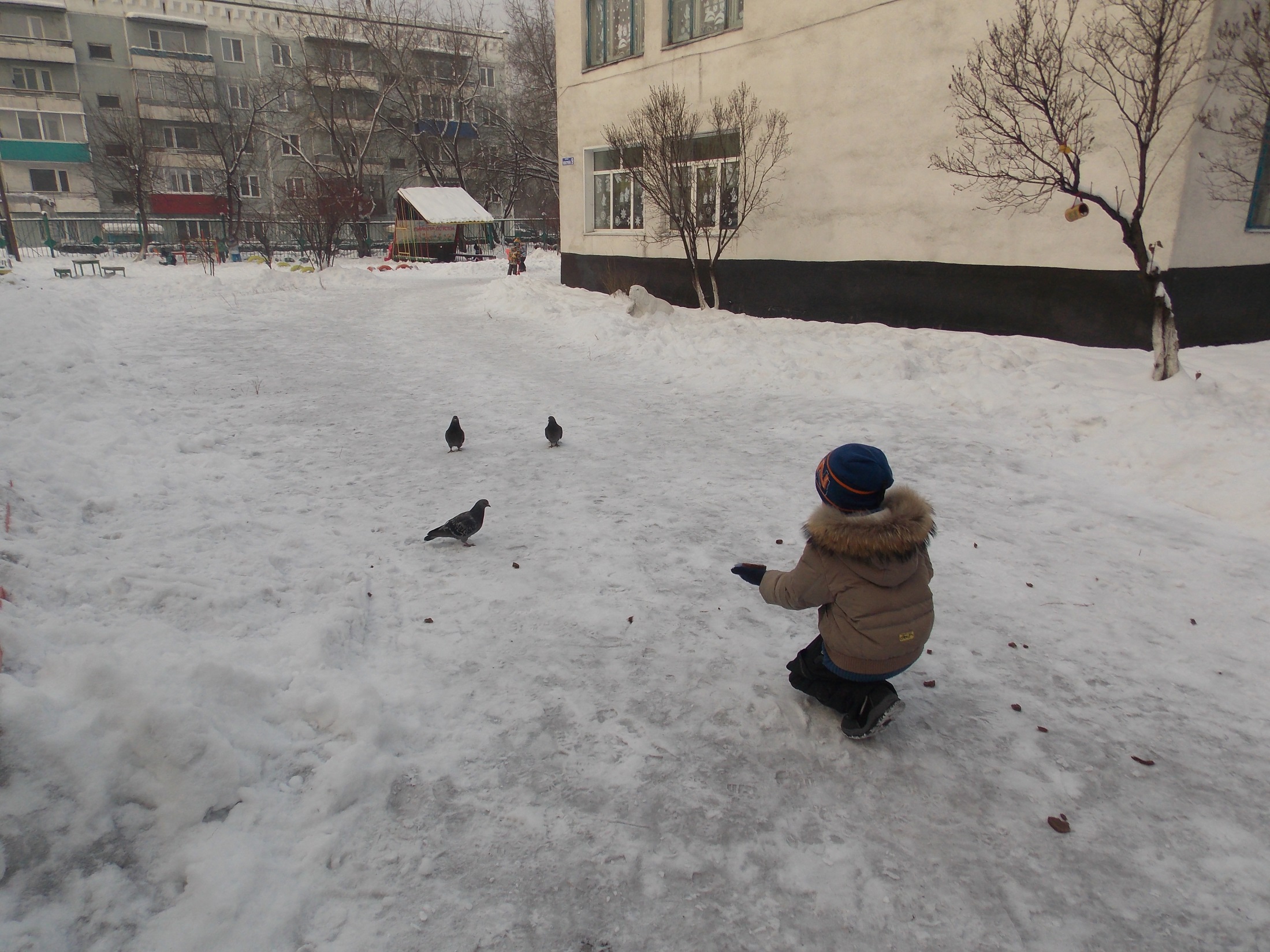 Экологические зарисовки
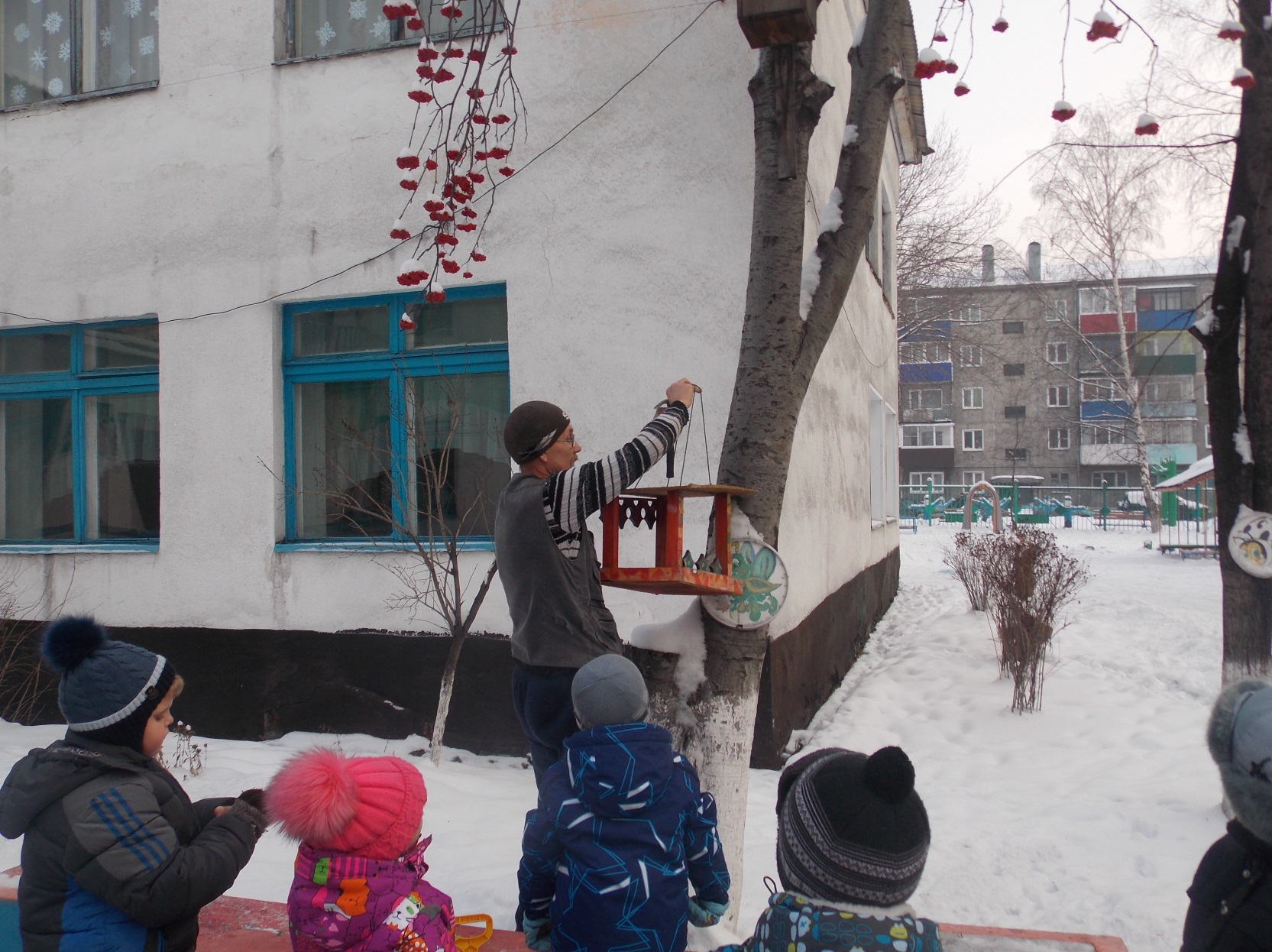 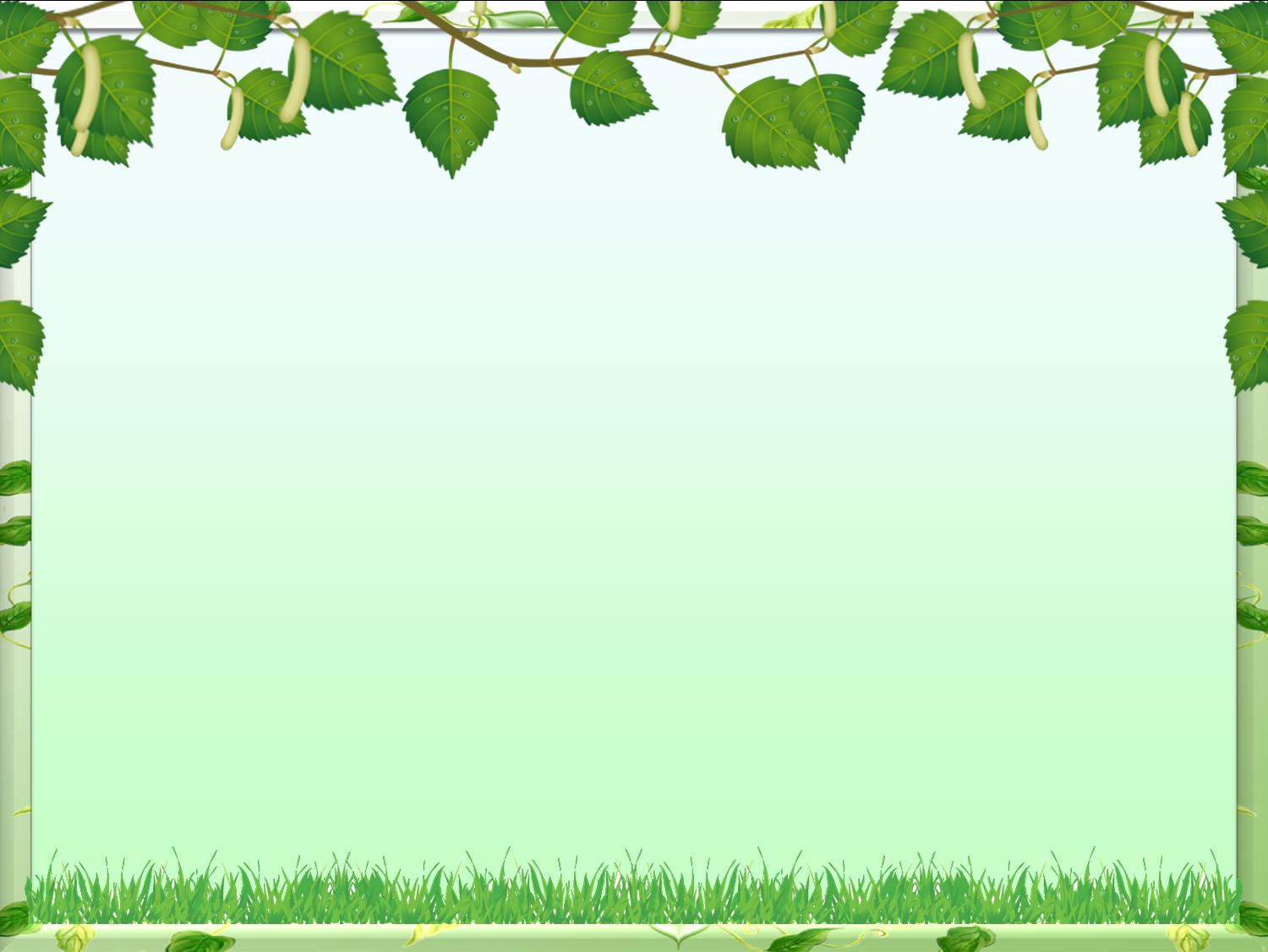 Птичья столовая
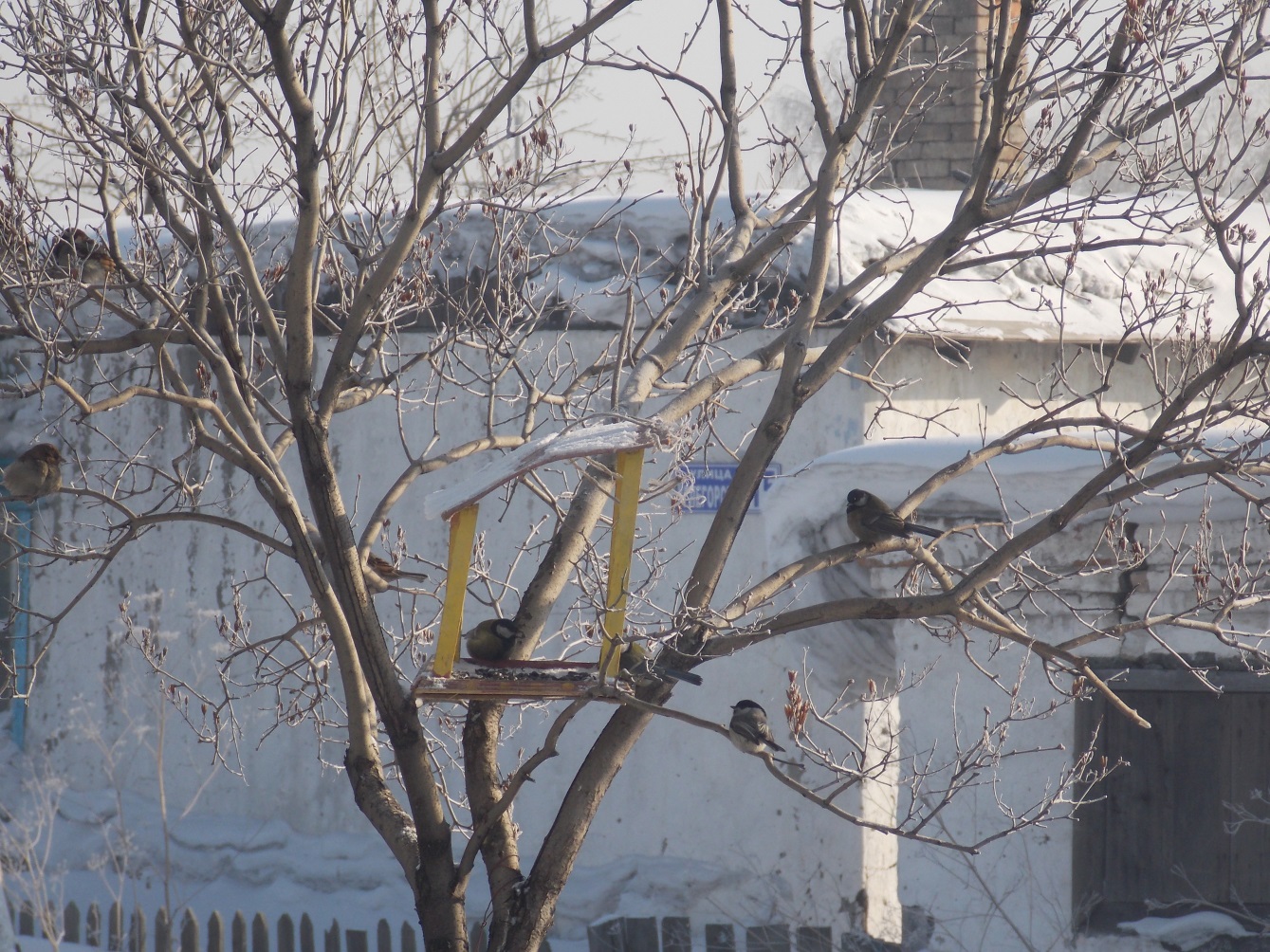 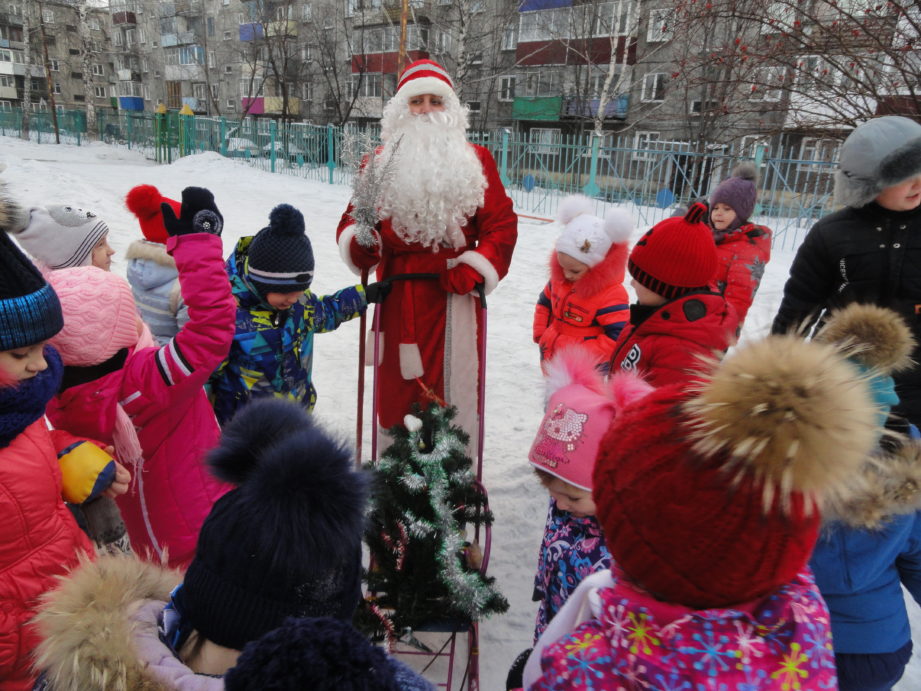 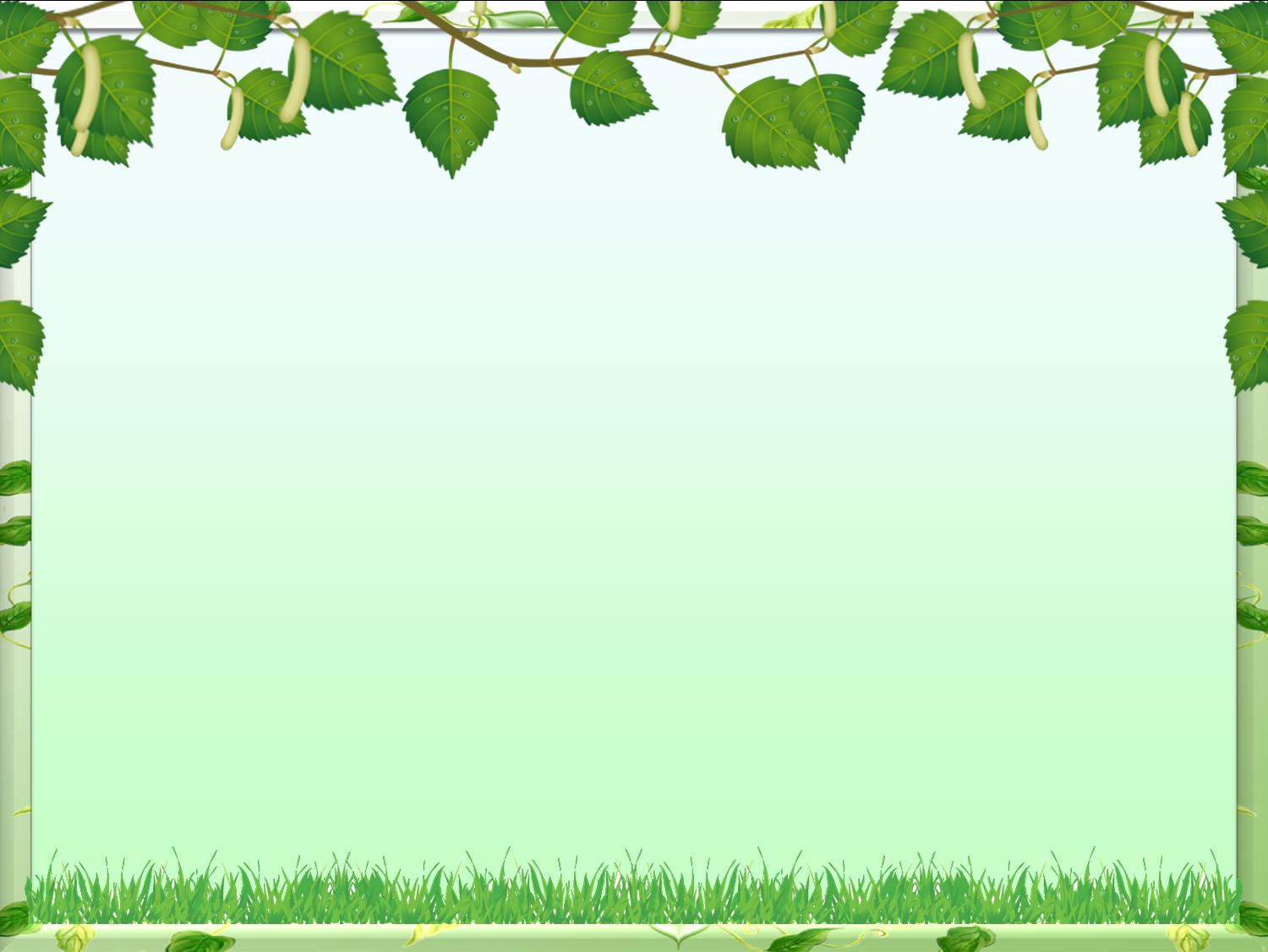 Акция «Защитим елочку!»
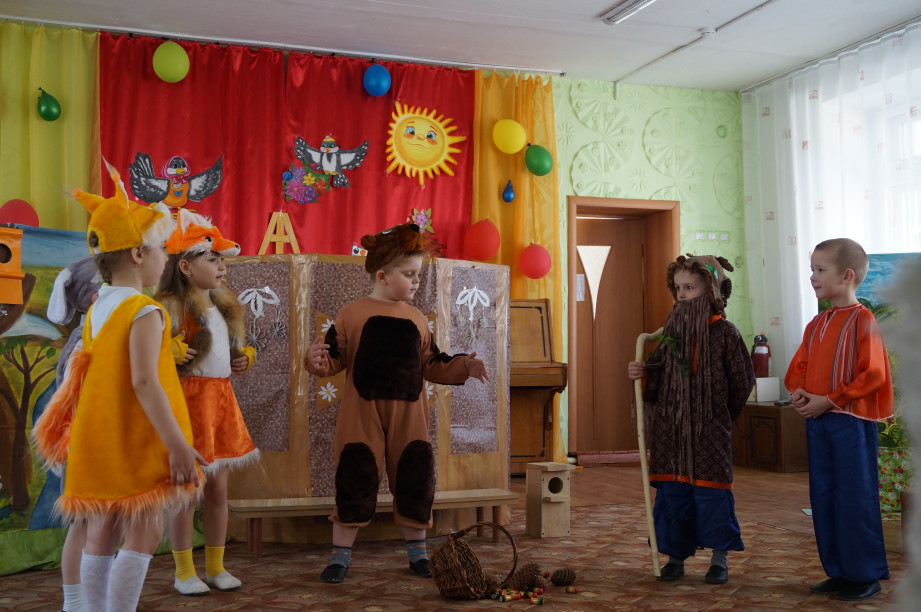 Экологическая сказка
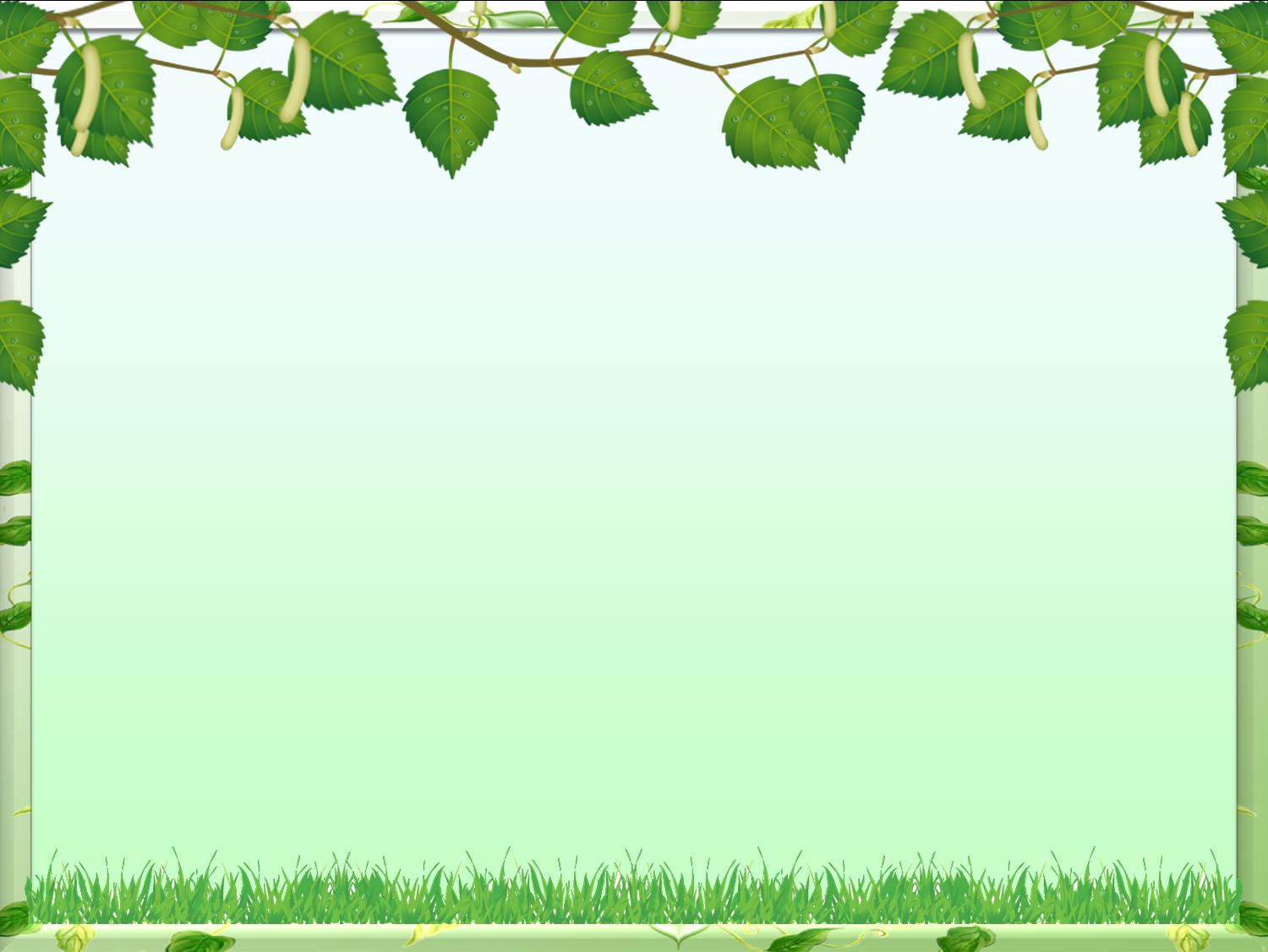 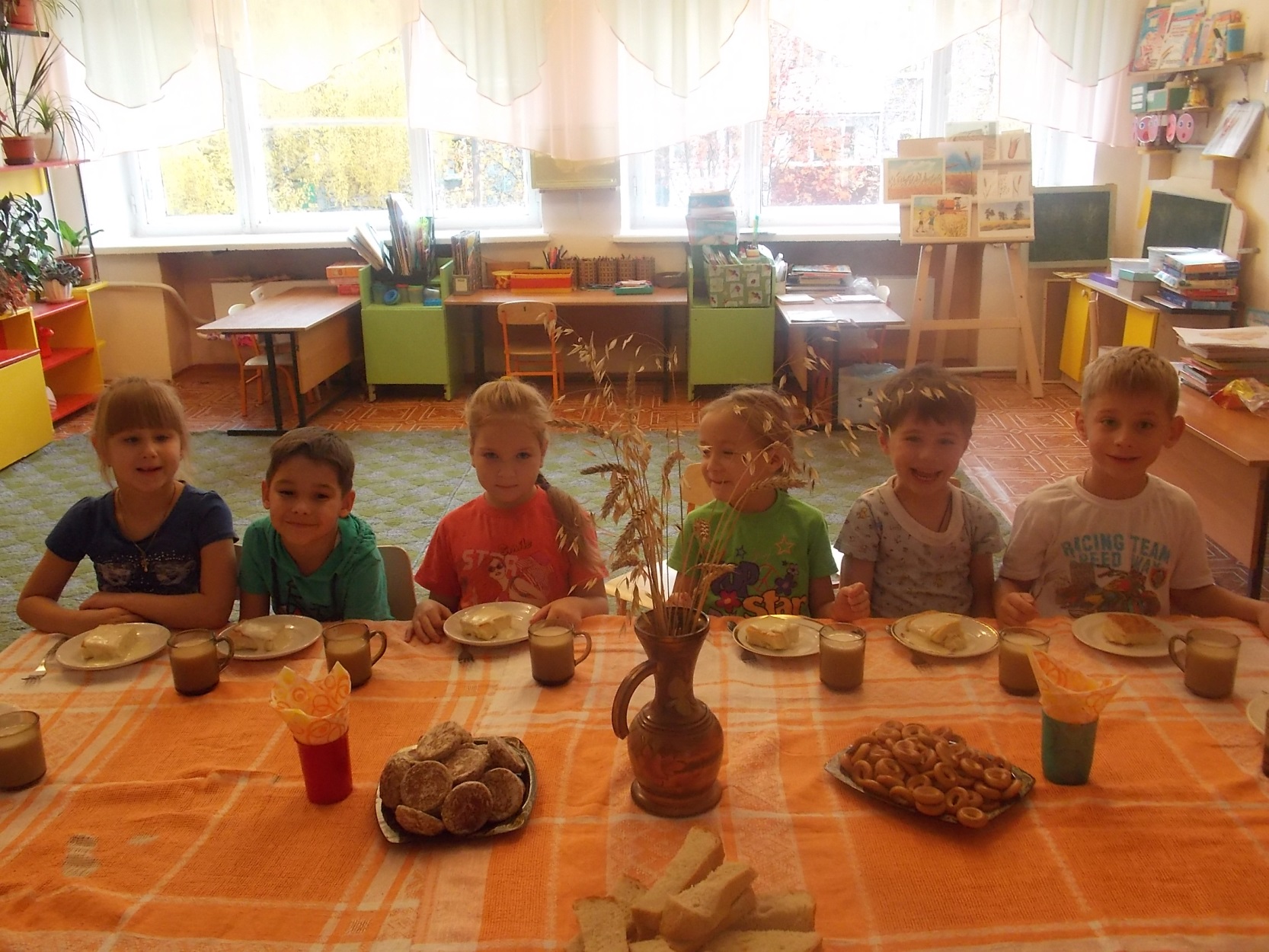 Самый вкусный, несравненный,Всем знакомый с детских лет -Это наш обыкновенныйИ любимый русский хлеб
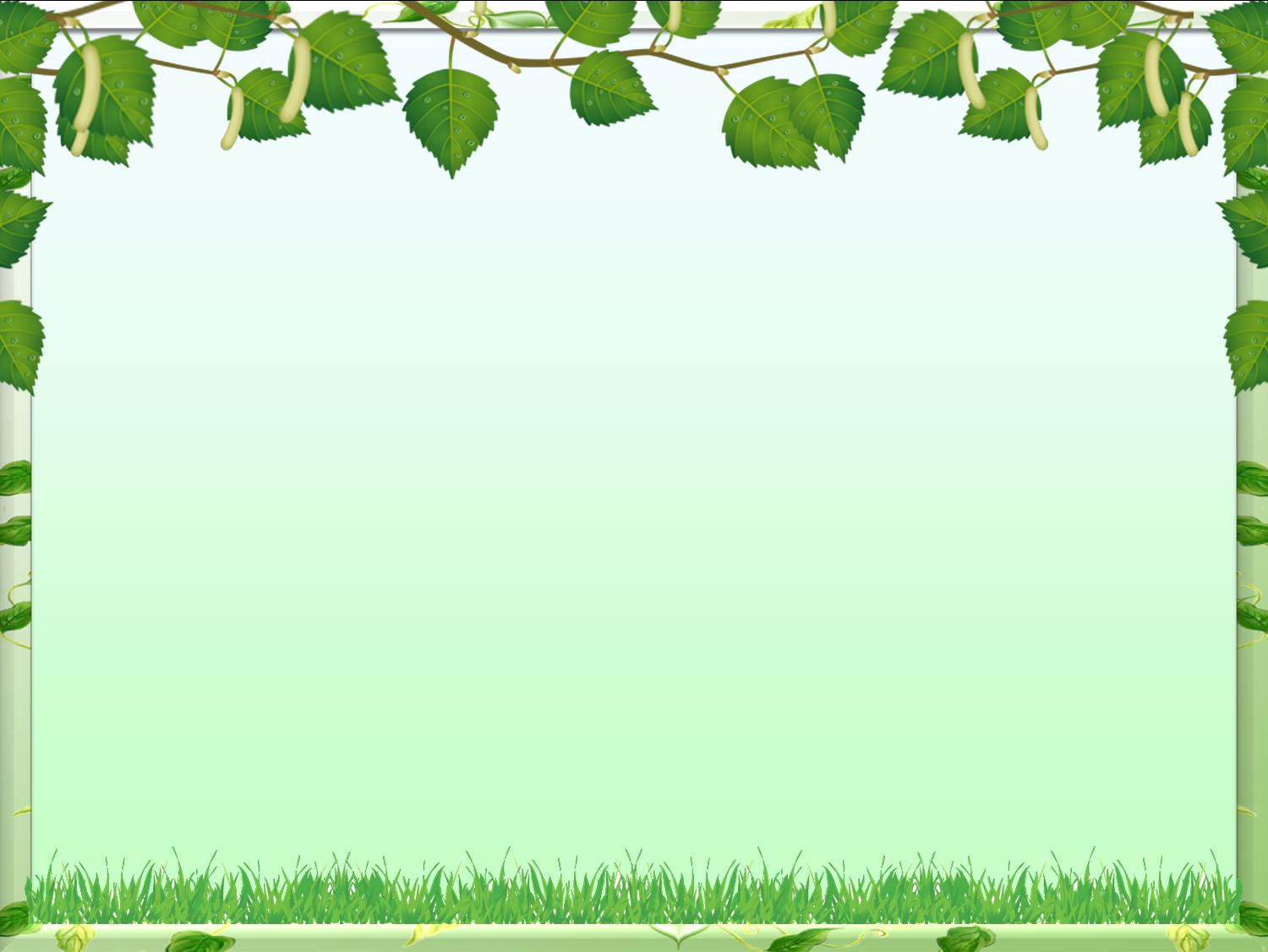 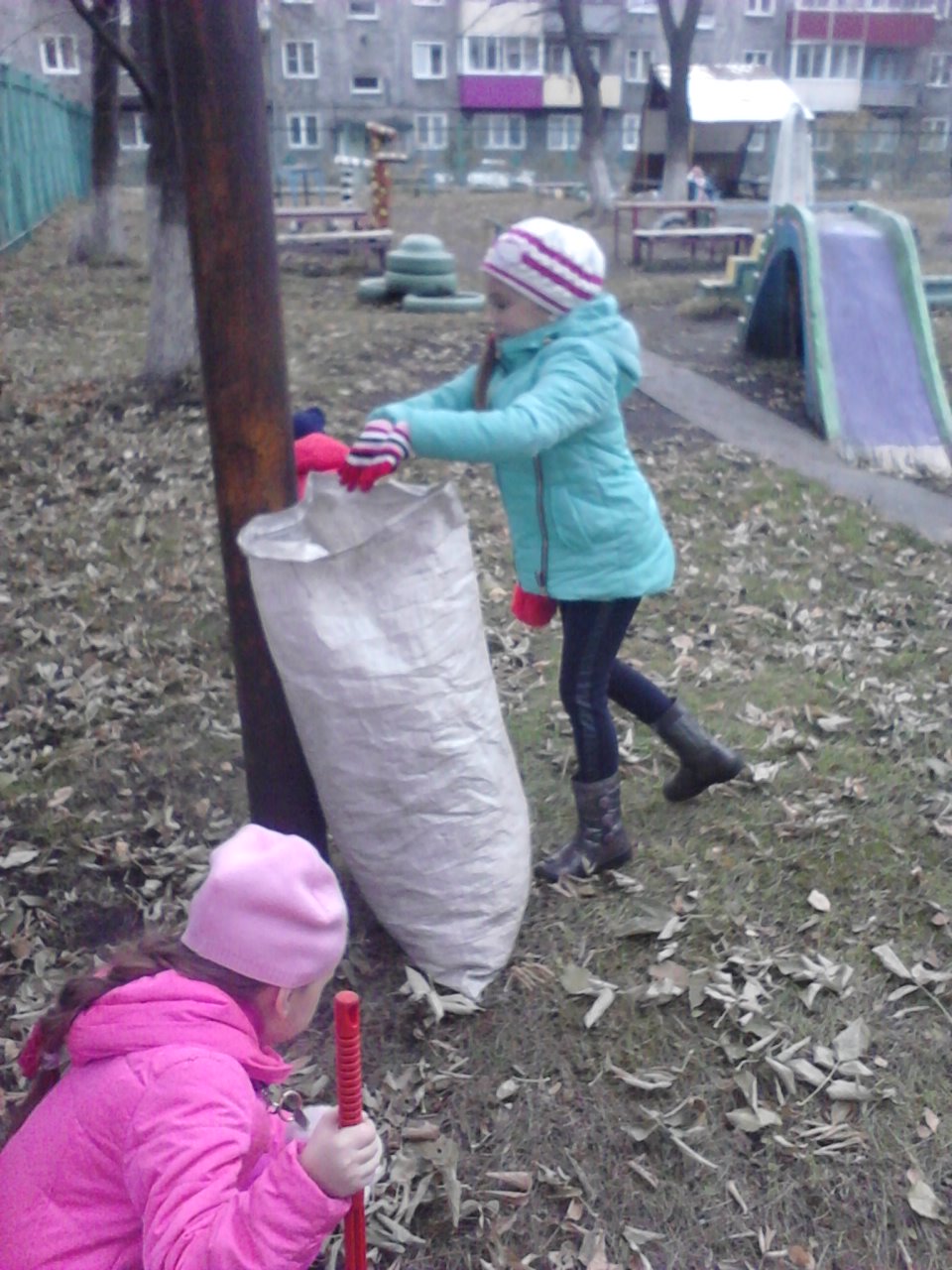 Акция                     «Чистый город!»
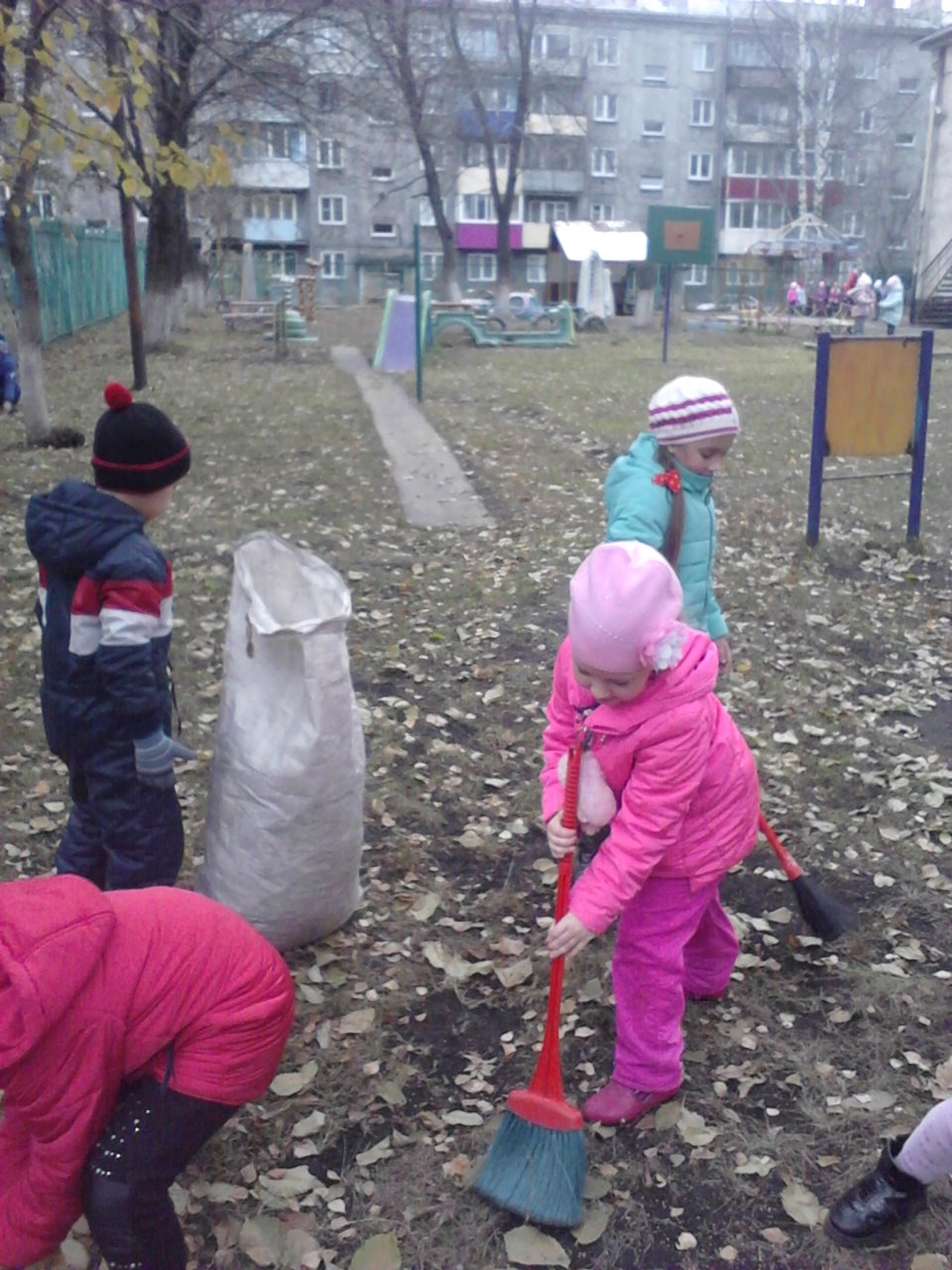 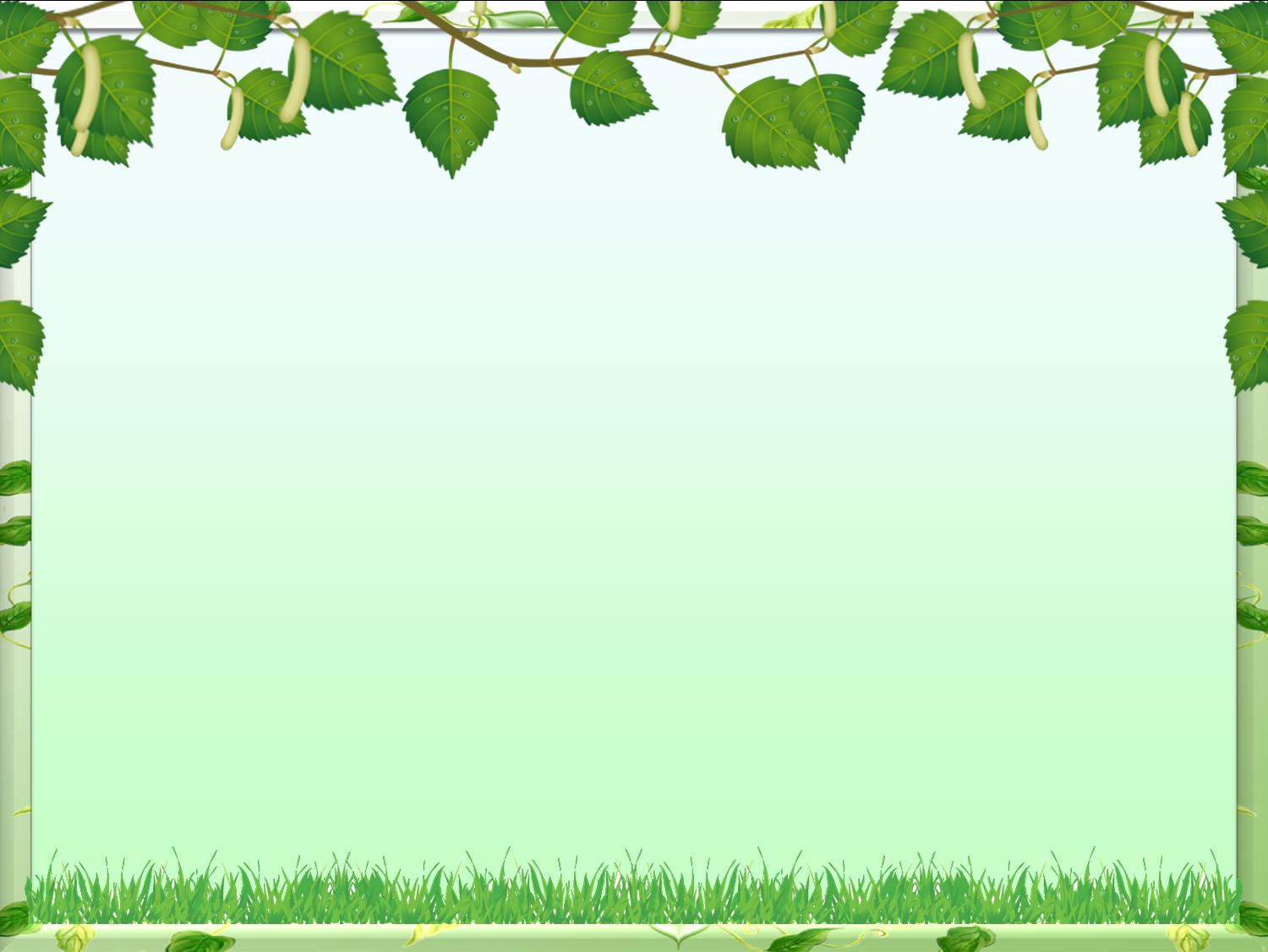 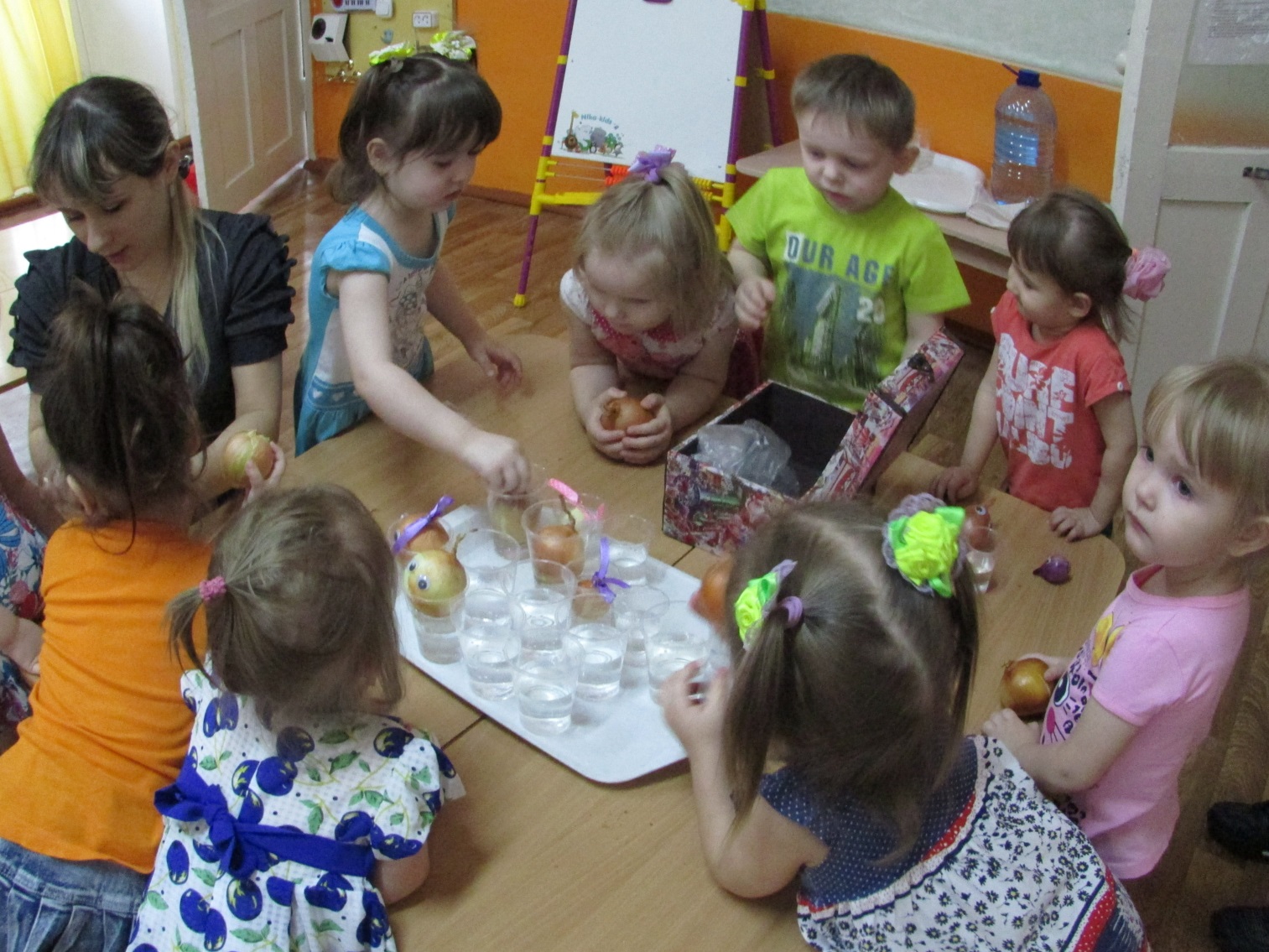 Акция                     «Посадим лук, он будет наш друг»
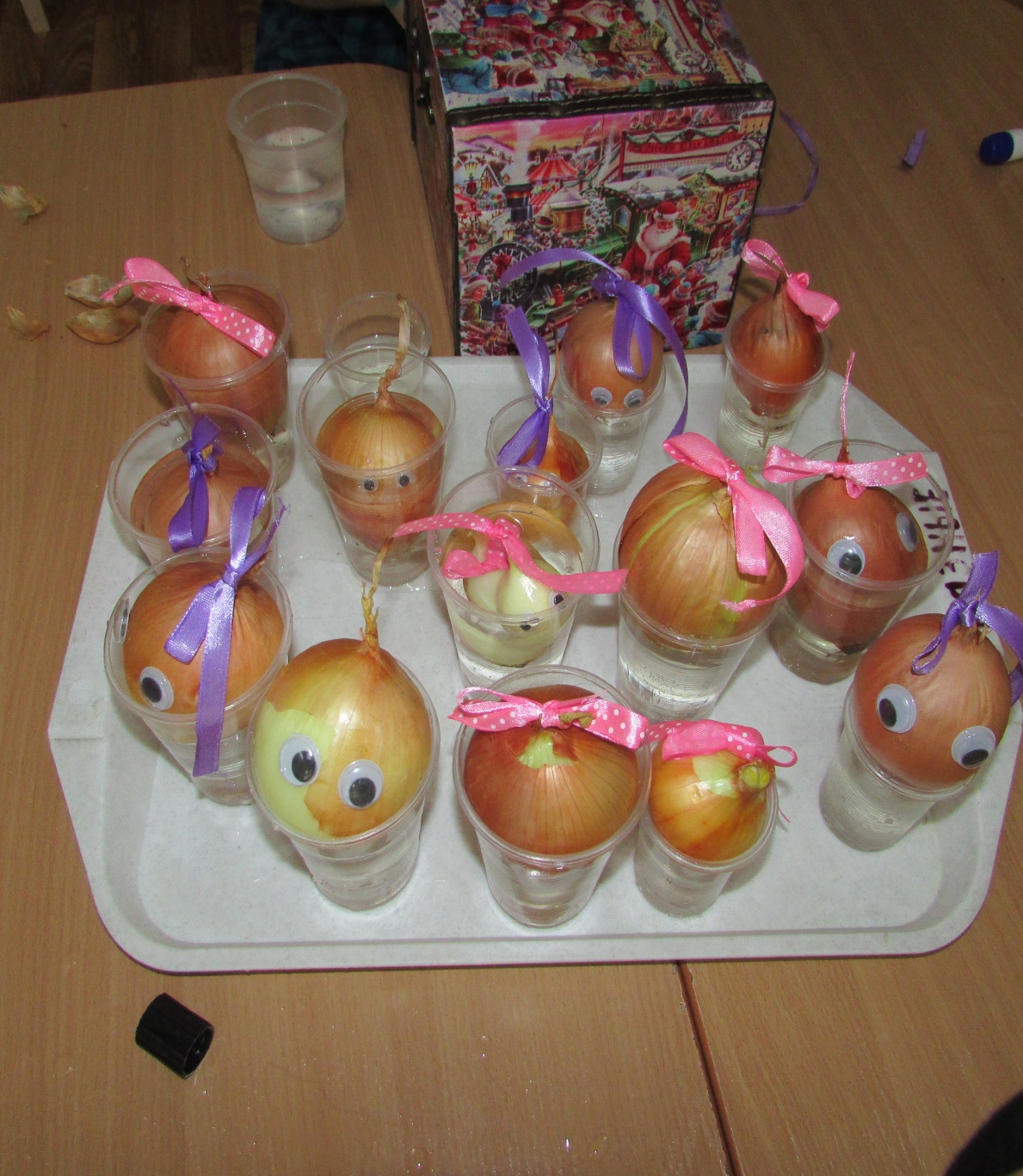 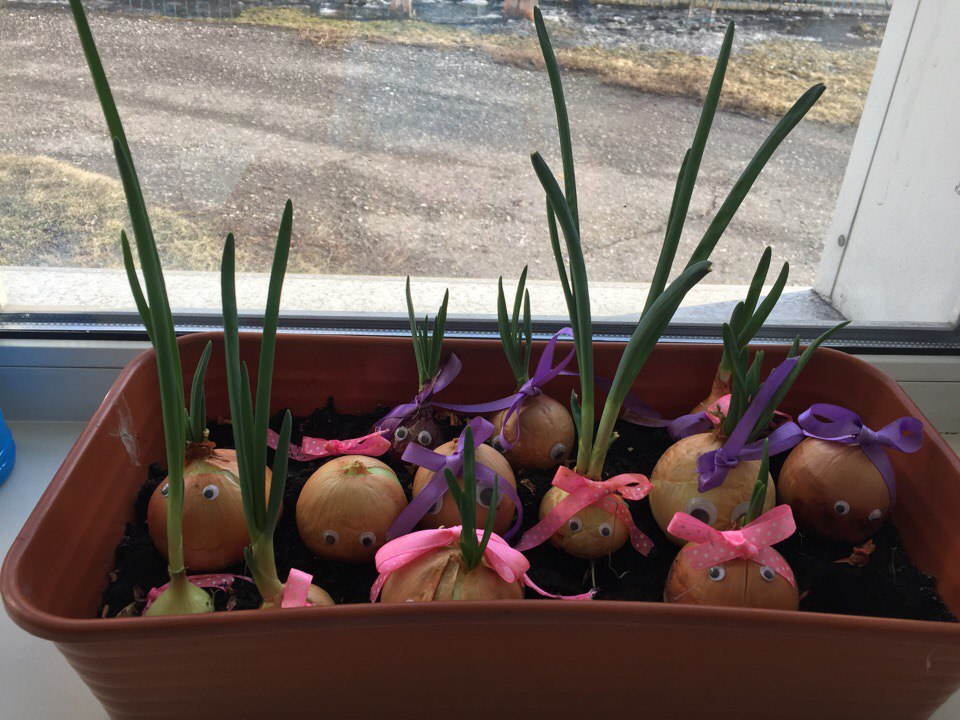 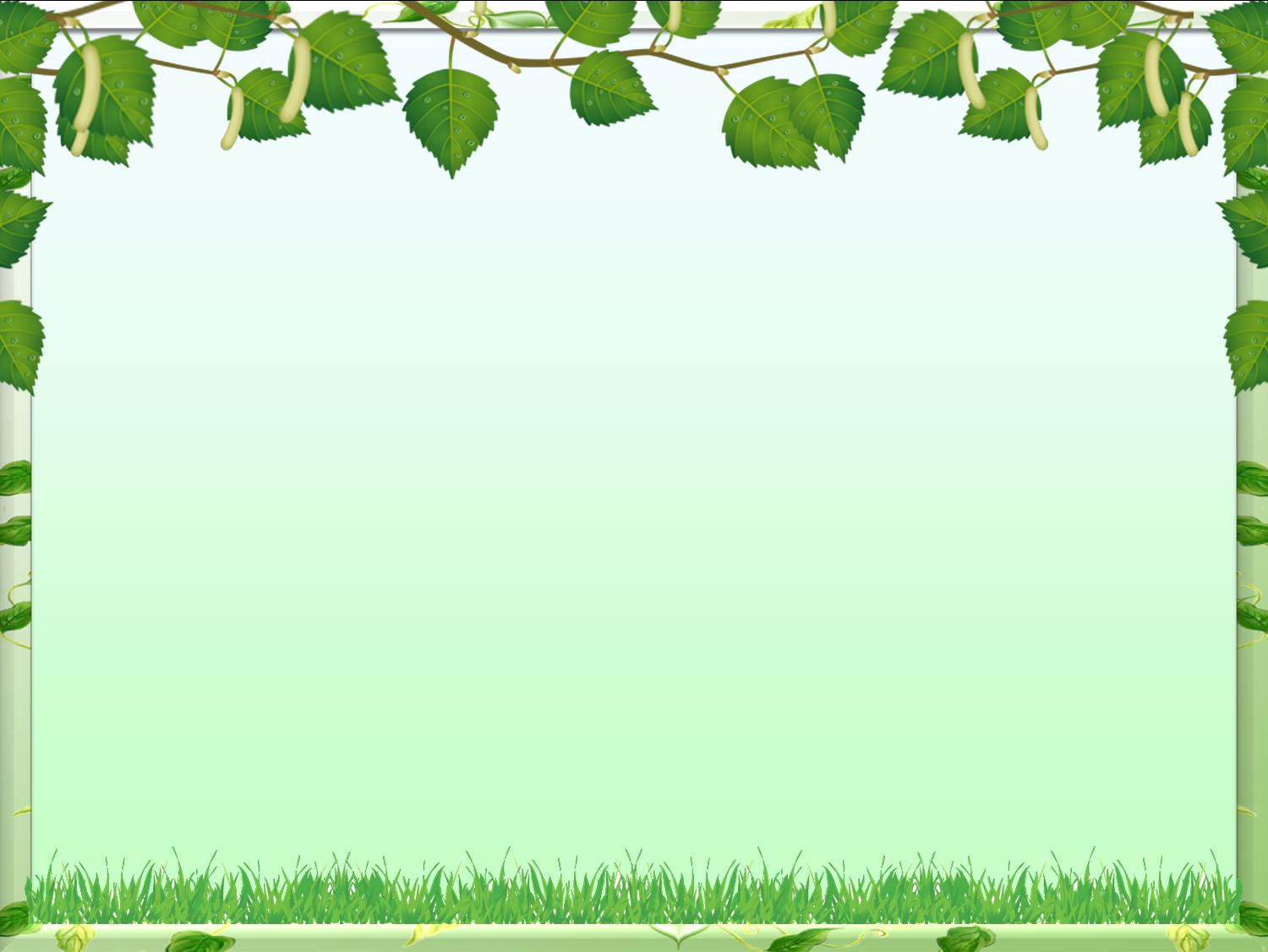 4 Блок «Мир истории»
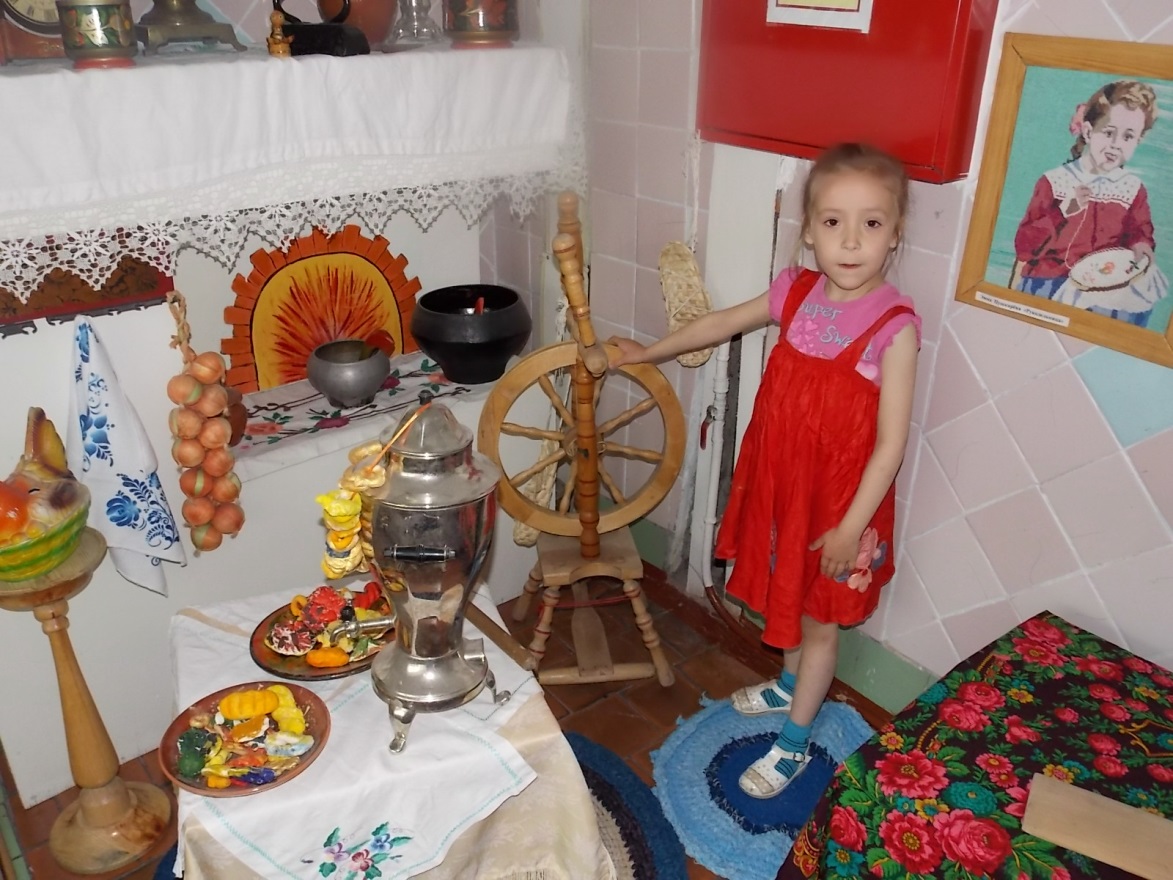 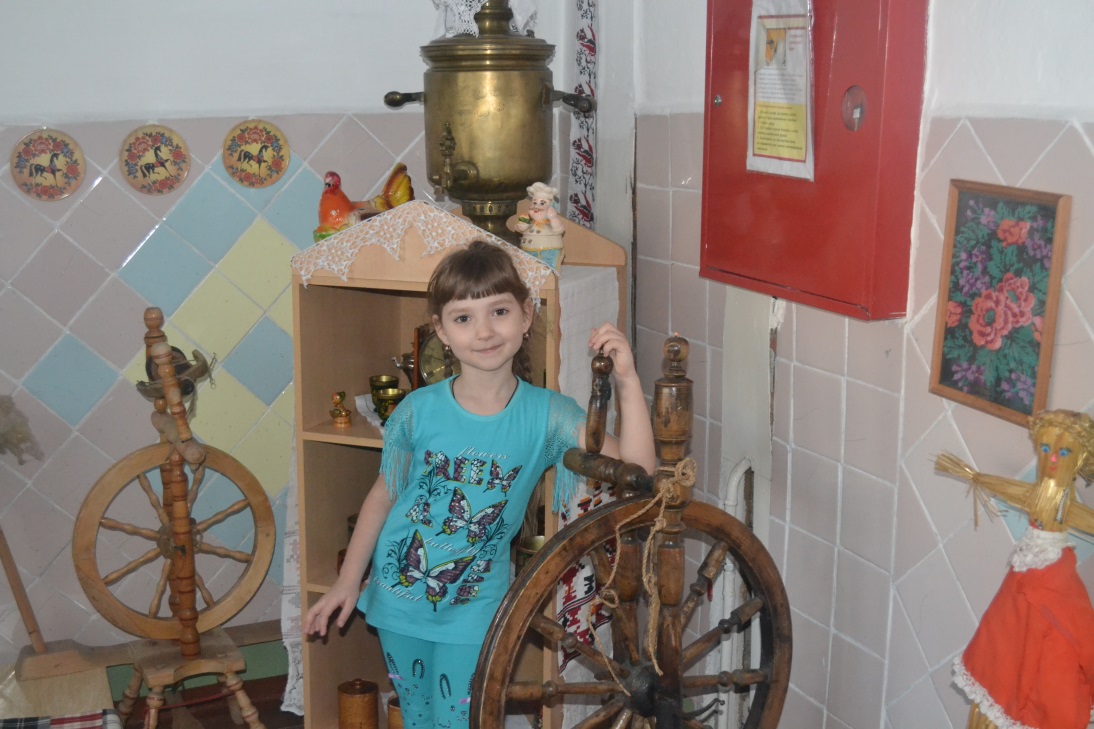 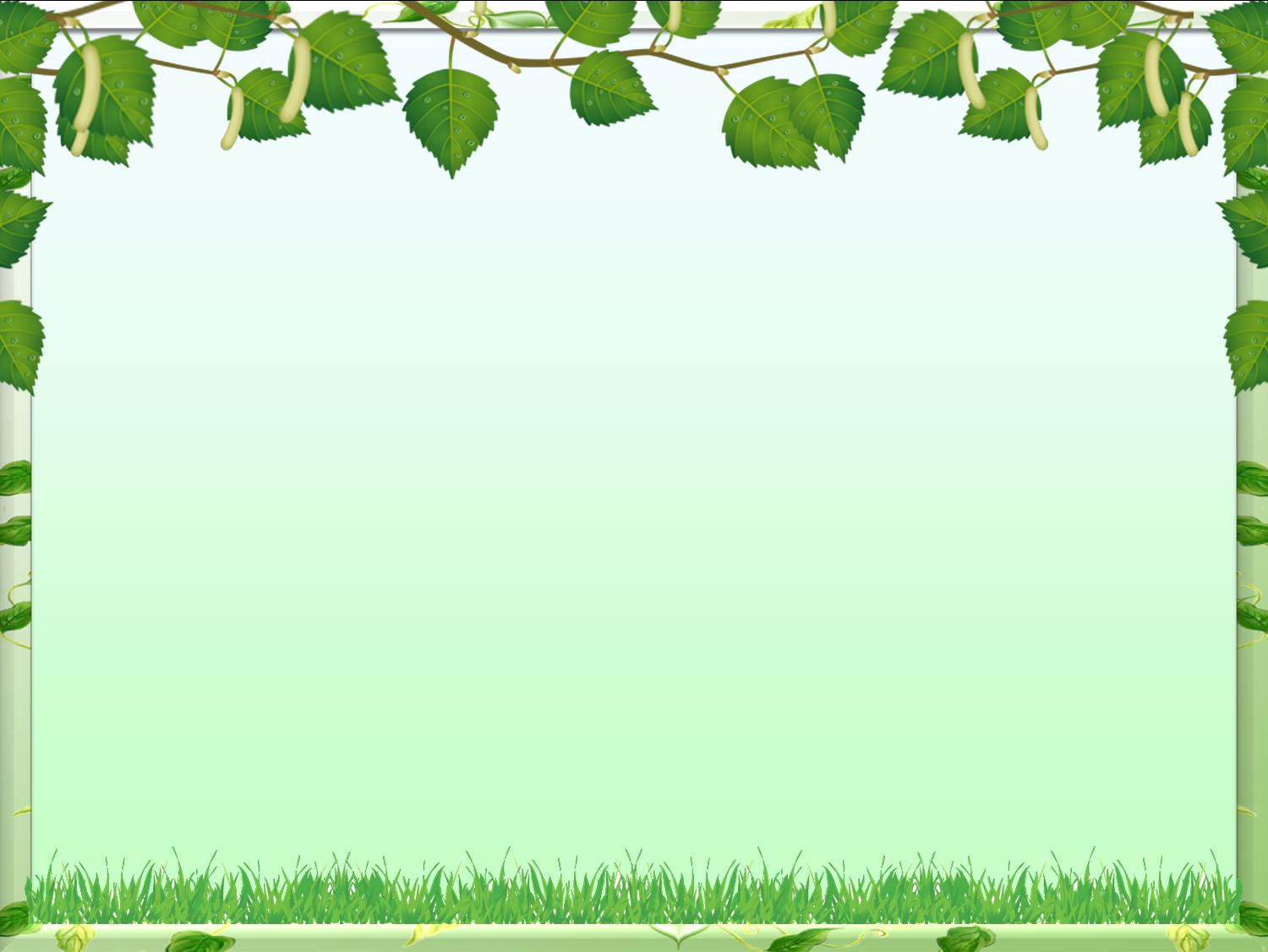 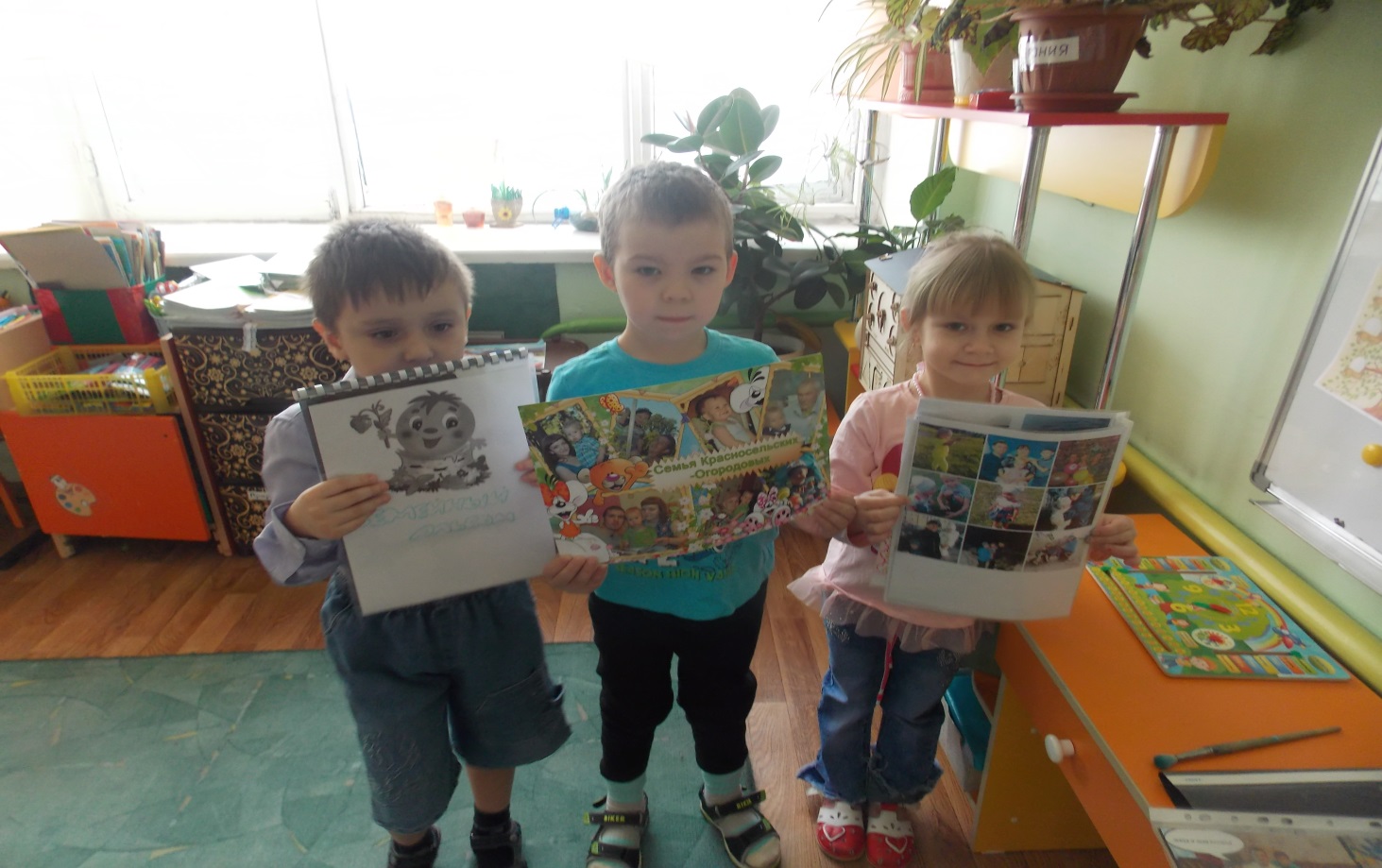 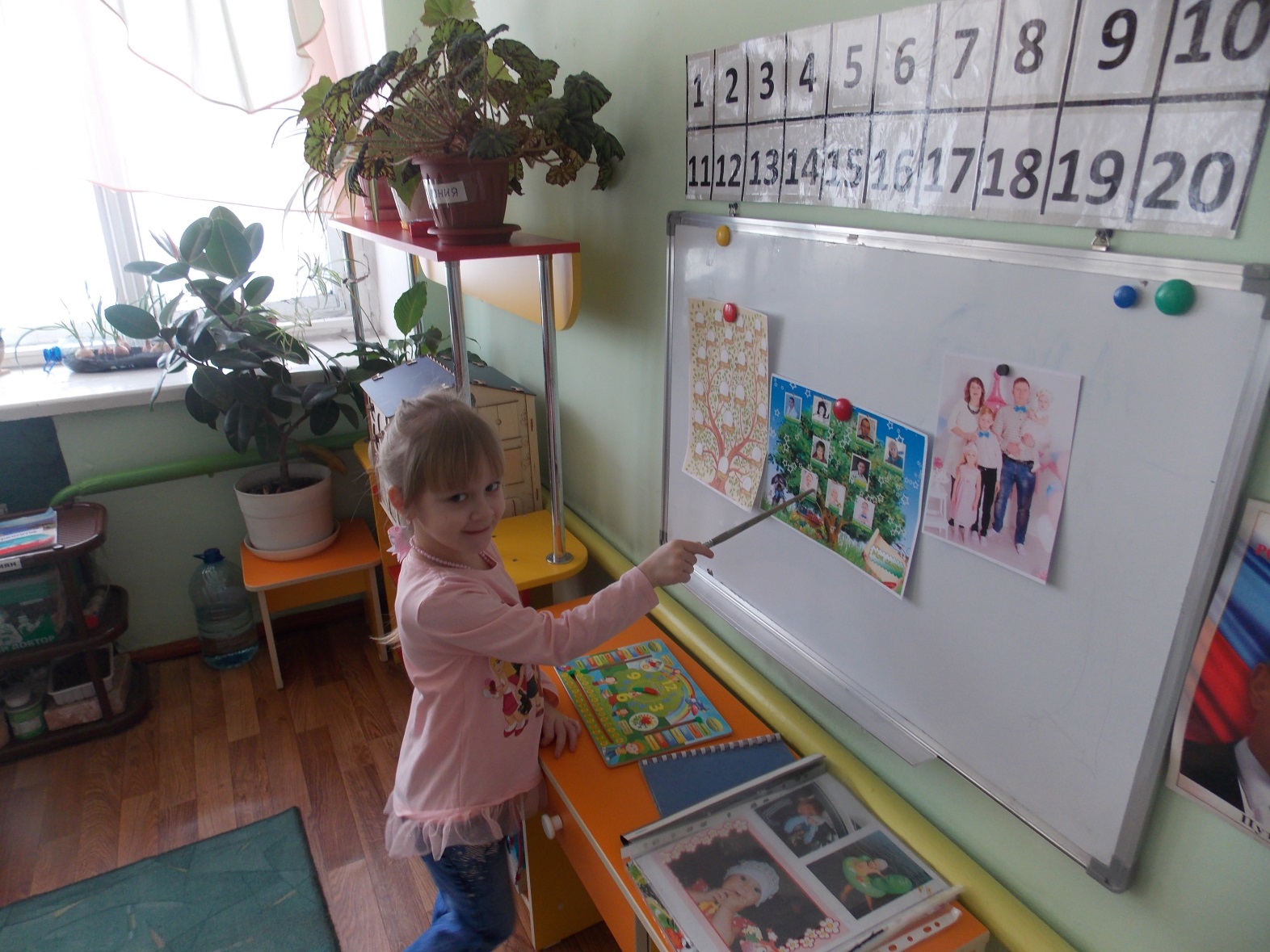 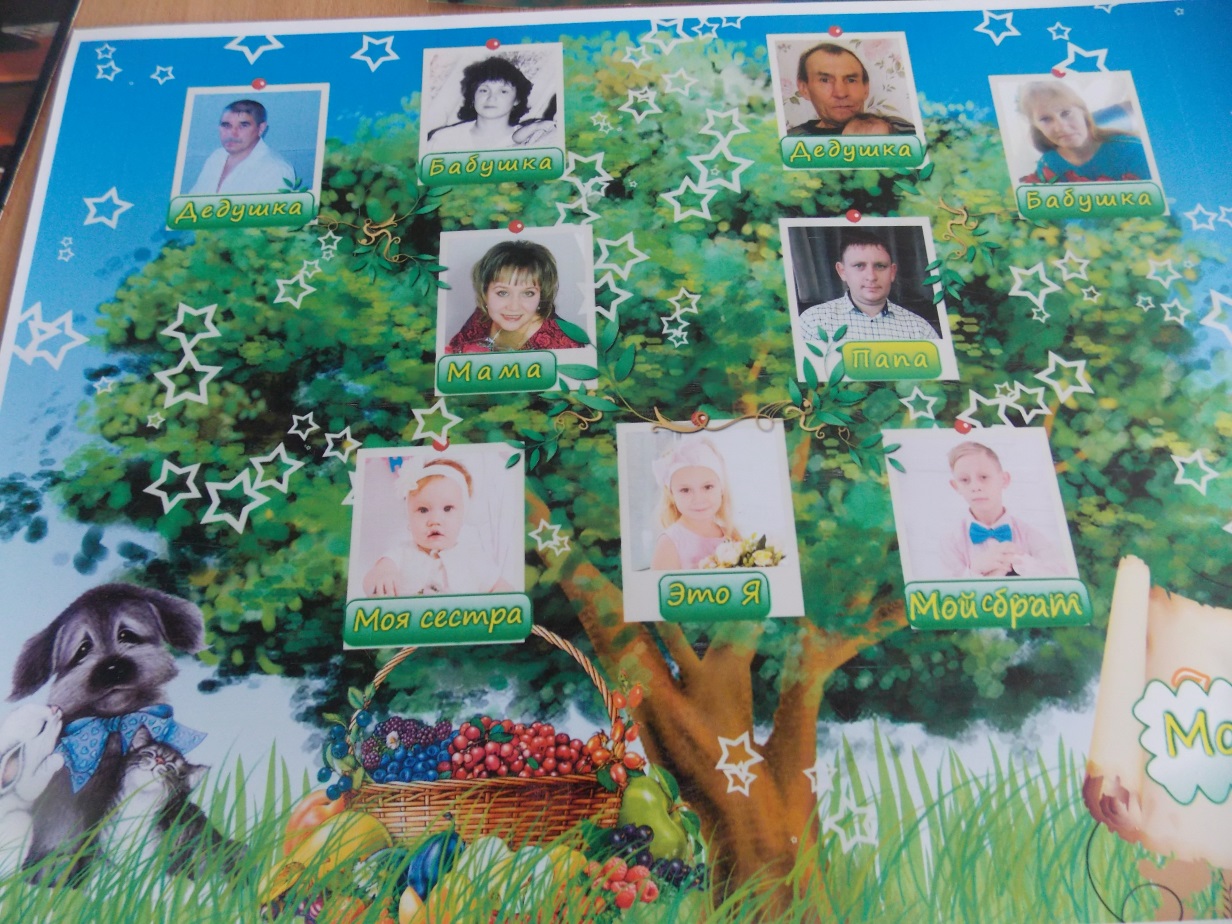 У меня есть дерево такое,
Называется оно семьей…
На нем яблоки висят, оно – живое!
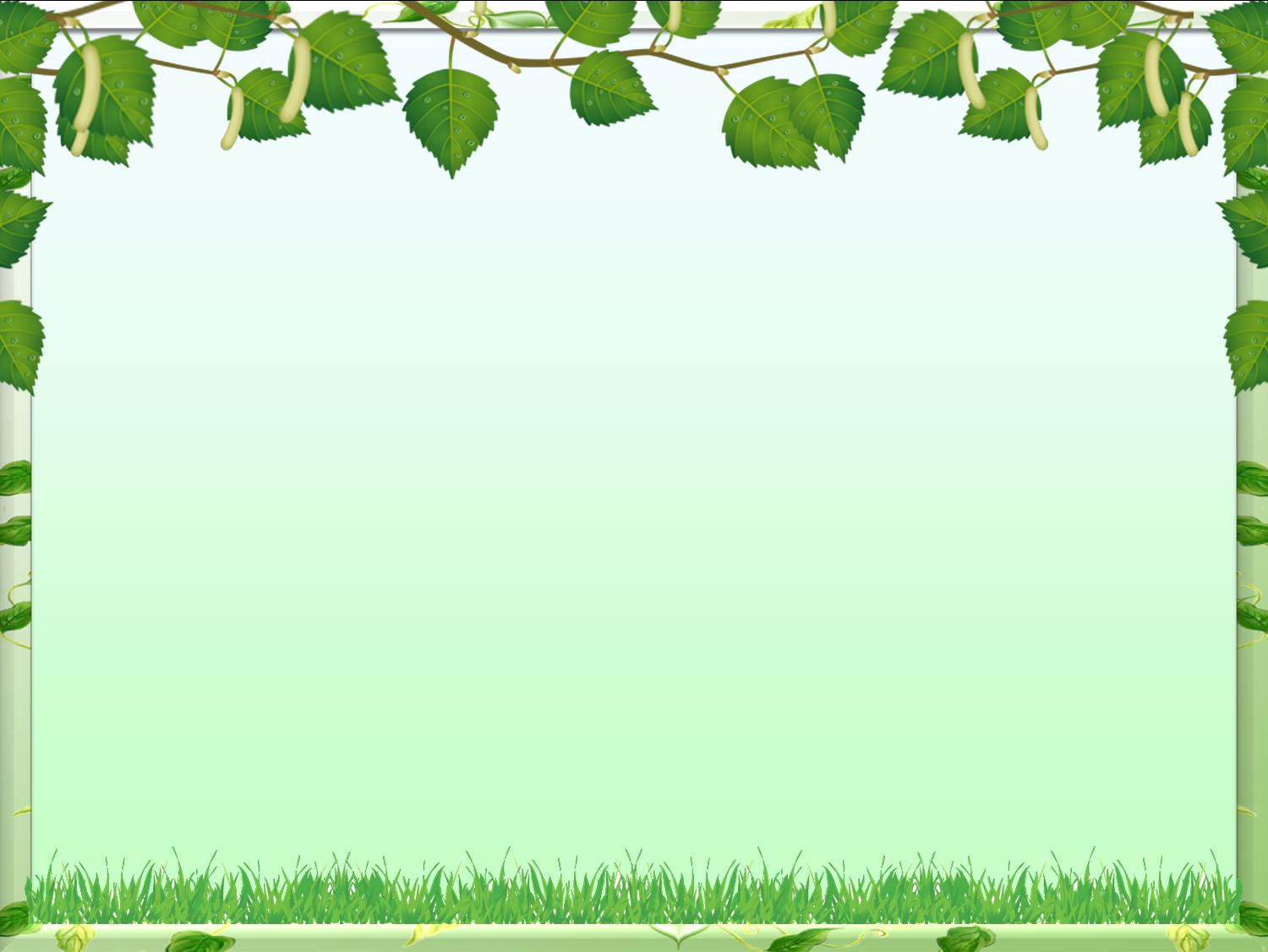 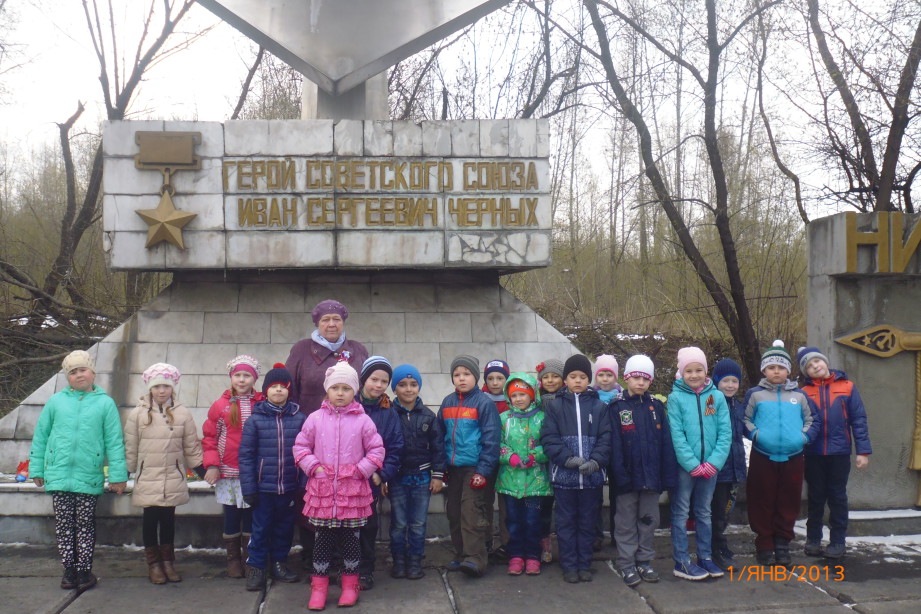 Поход к памятным местам
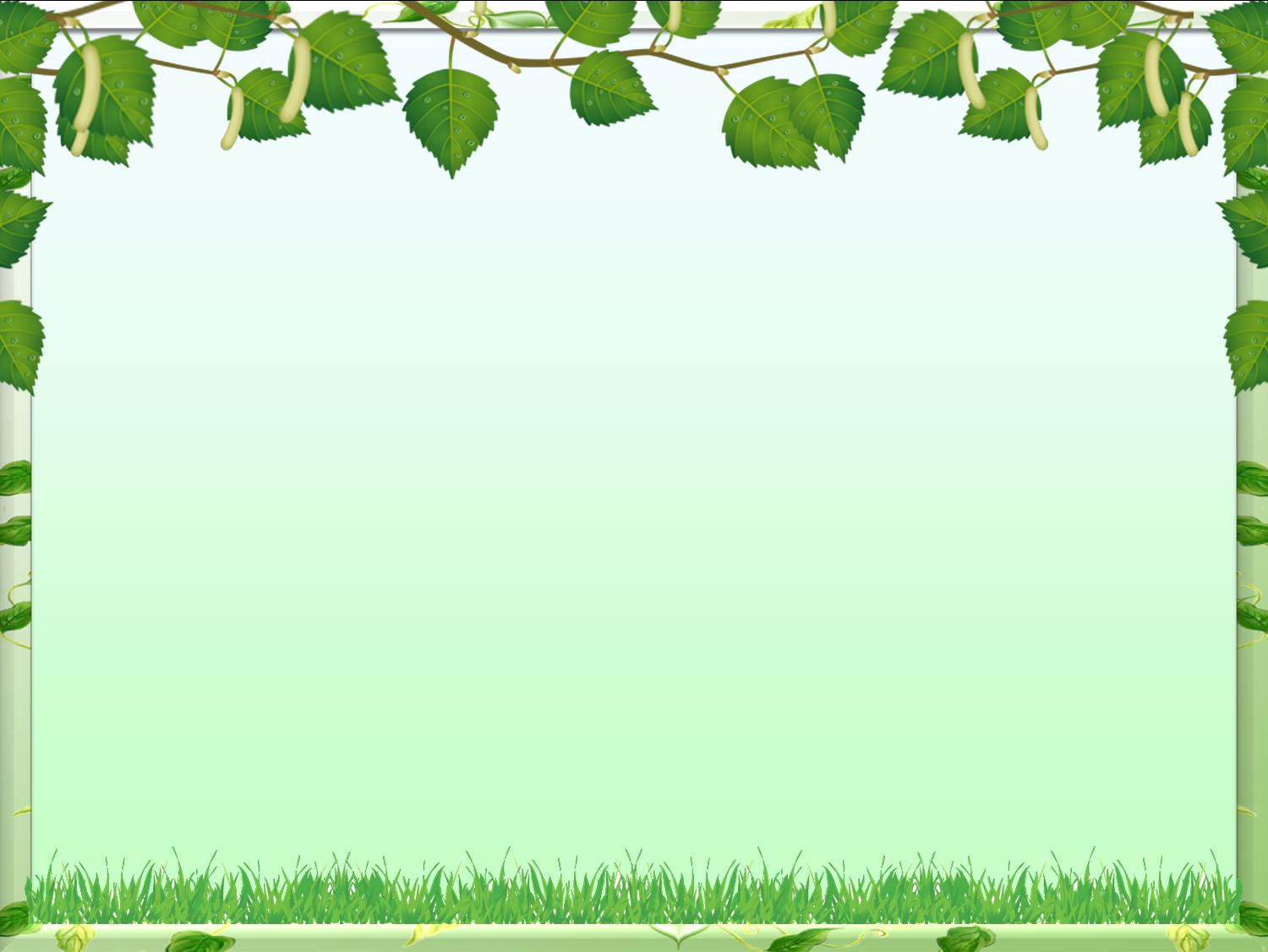 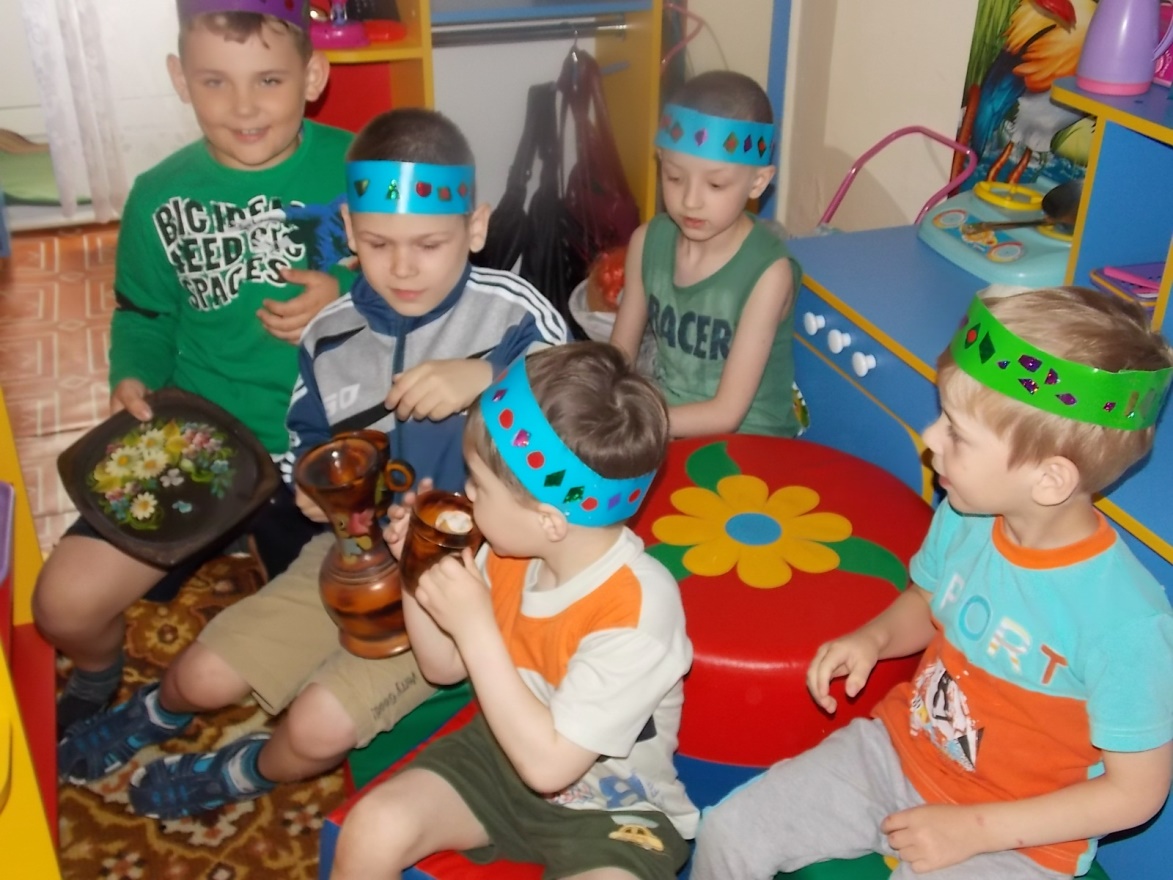 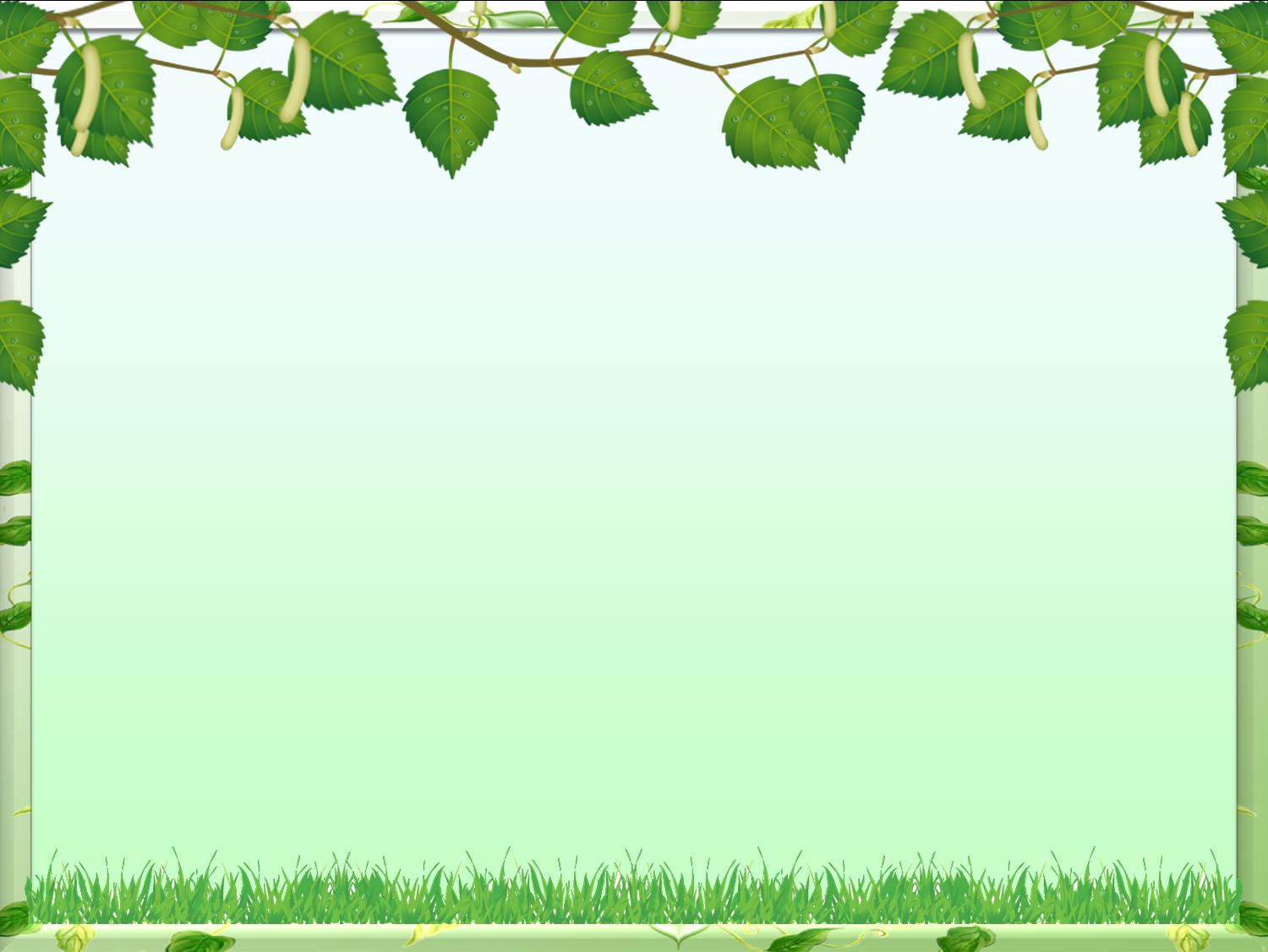 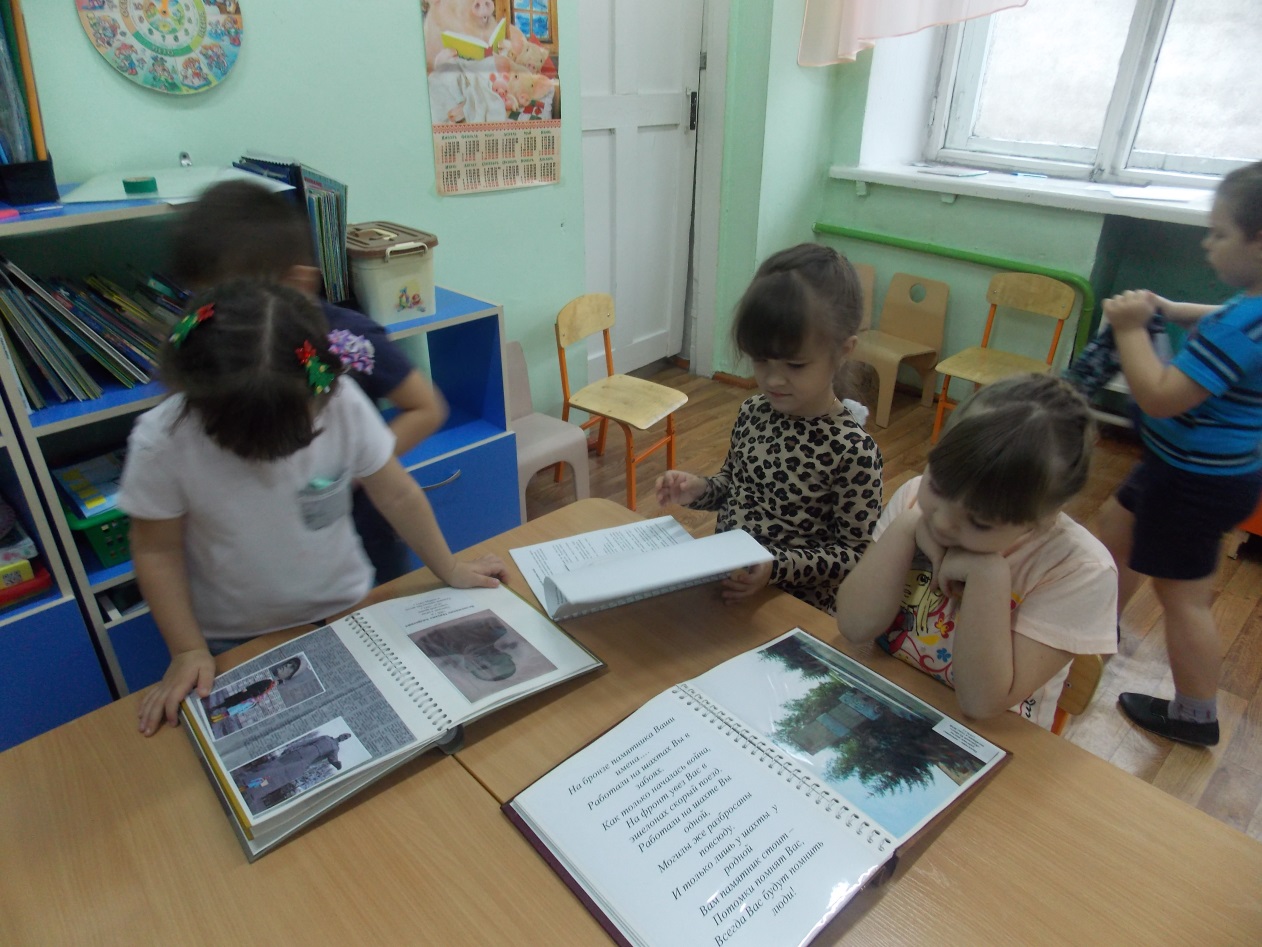 Книга Памяти
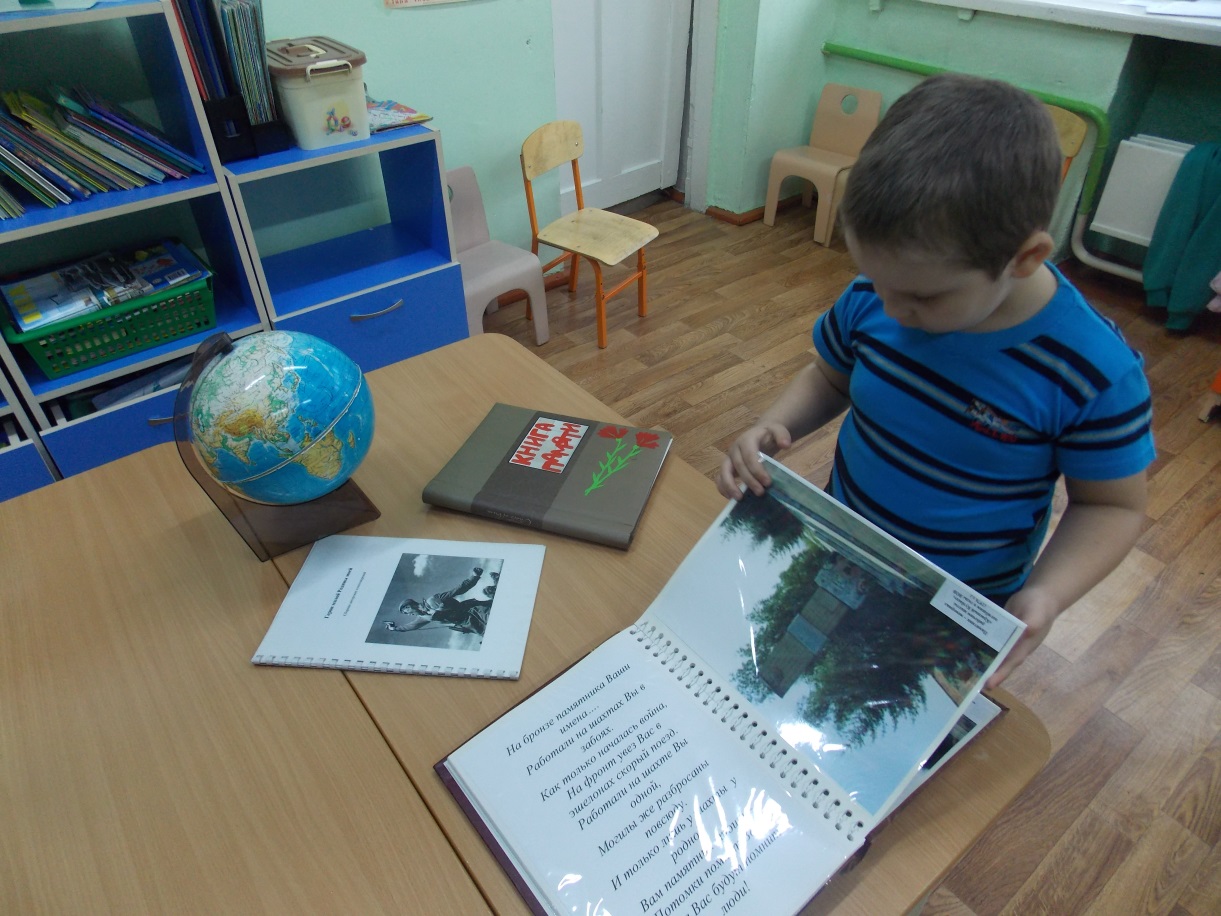 Мне войною оставлены письма.В них она на затертых листахКарандашно-прерывистой дрожью Описала себя в двух словах.
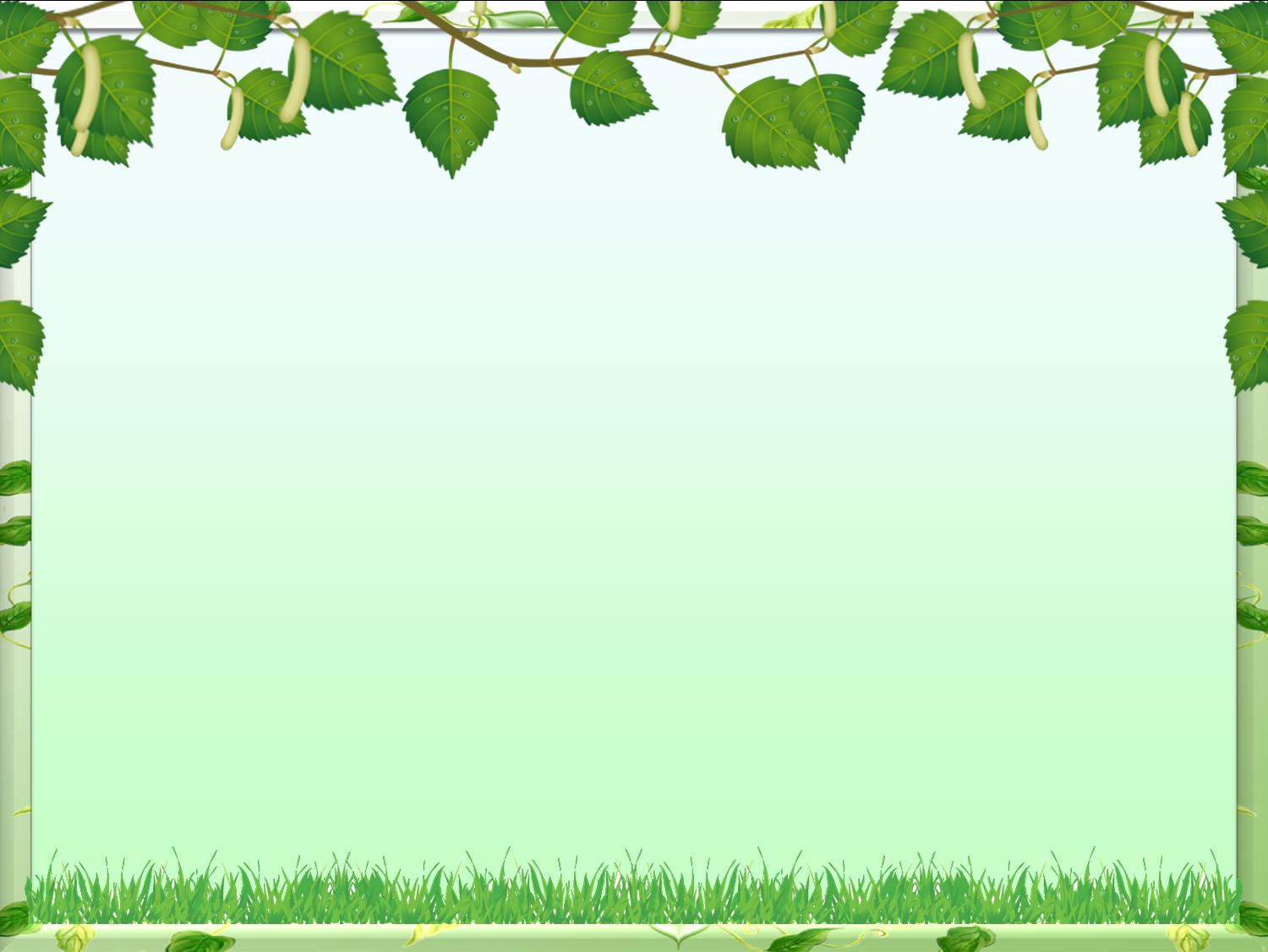 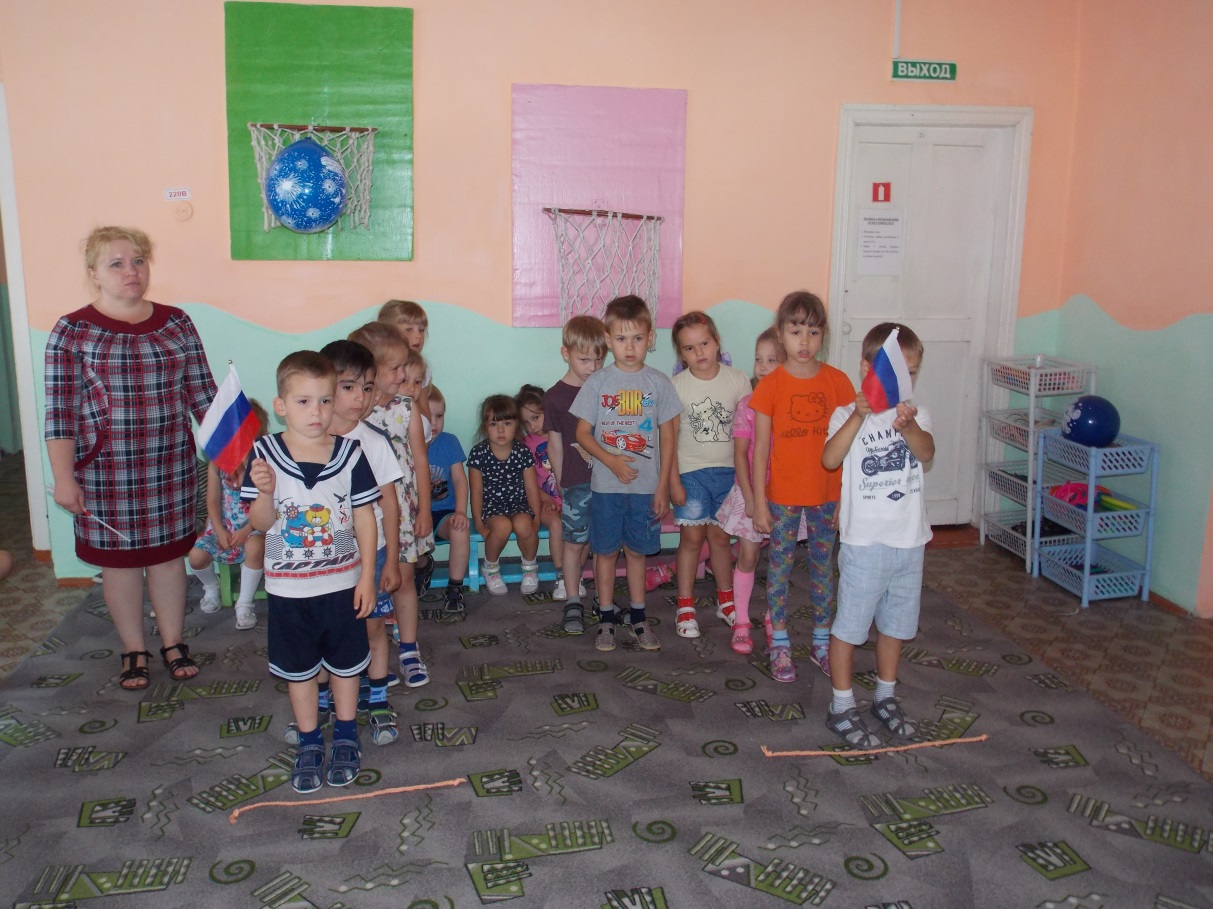 День государственного  флага
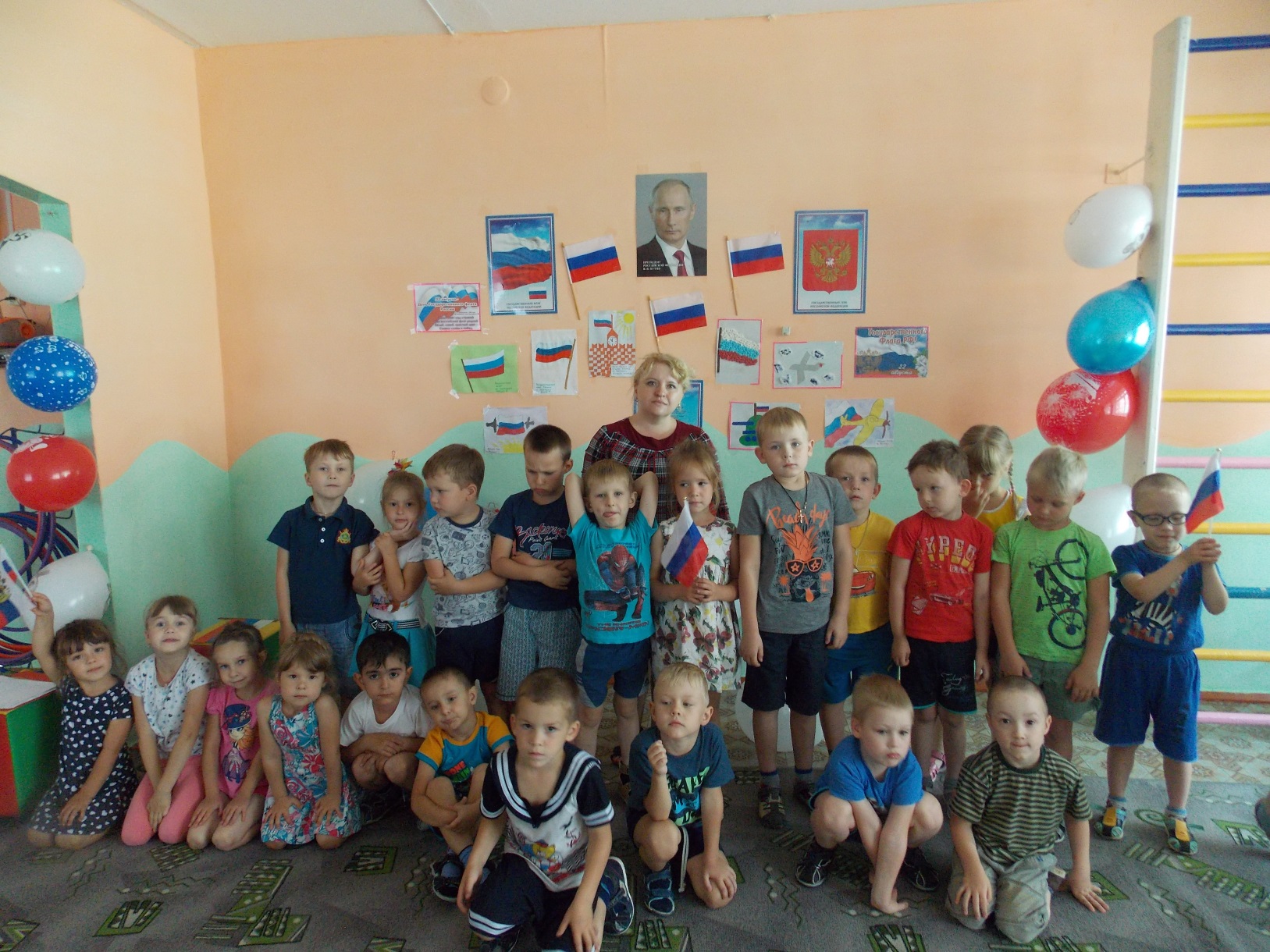 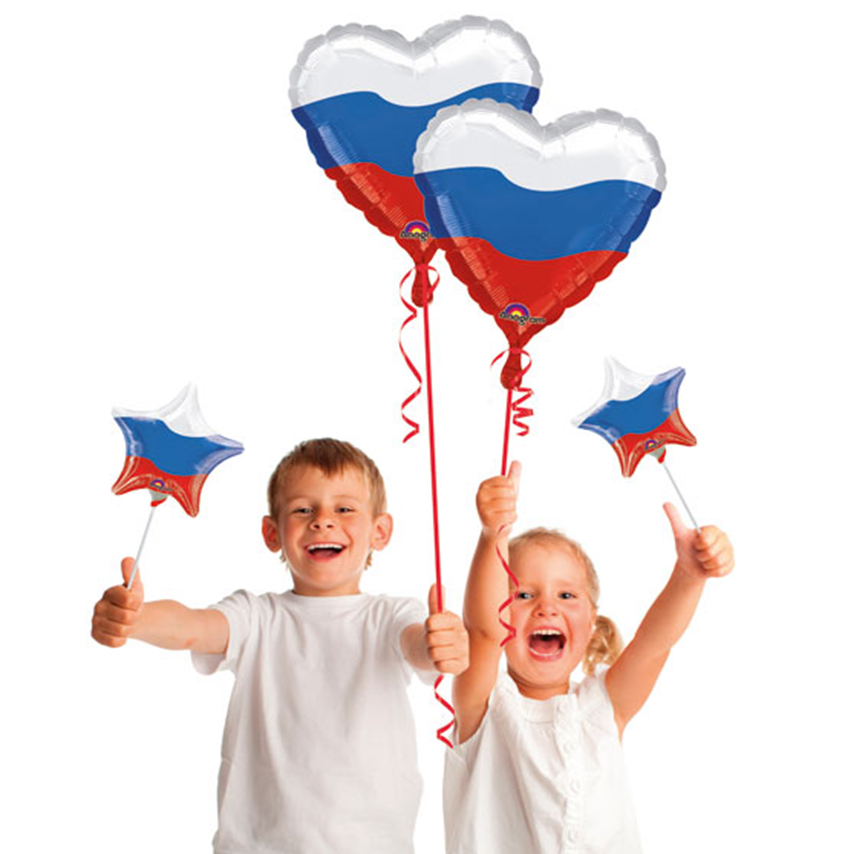 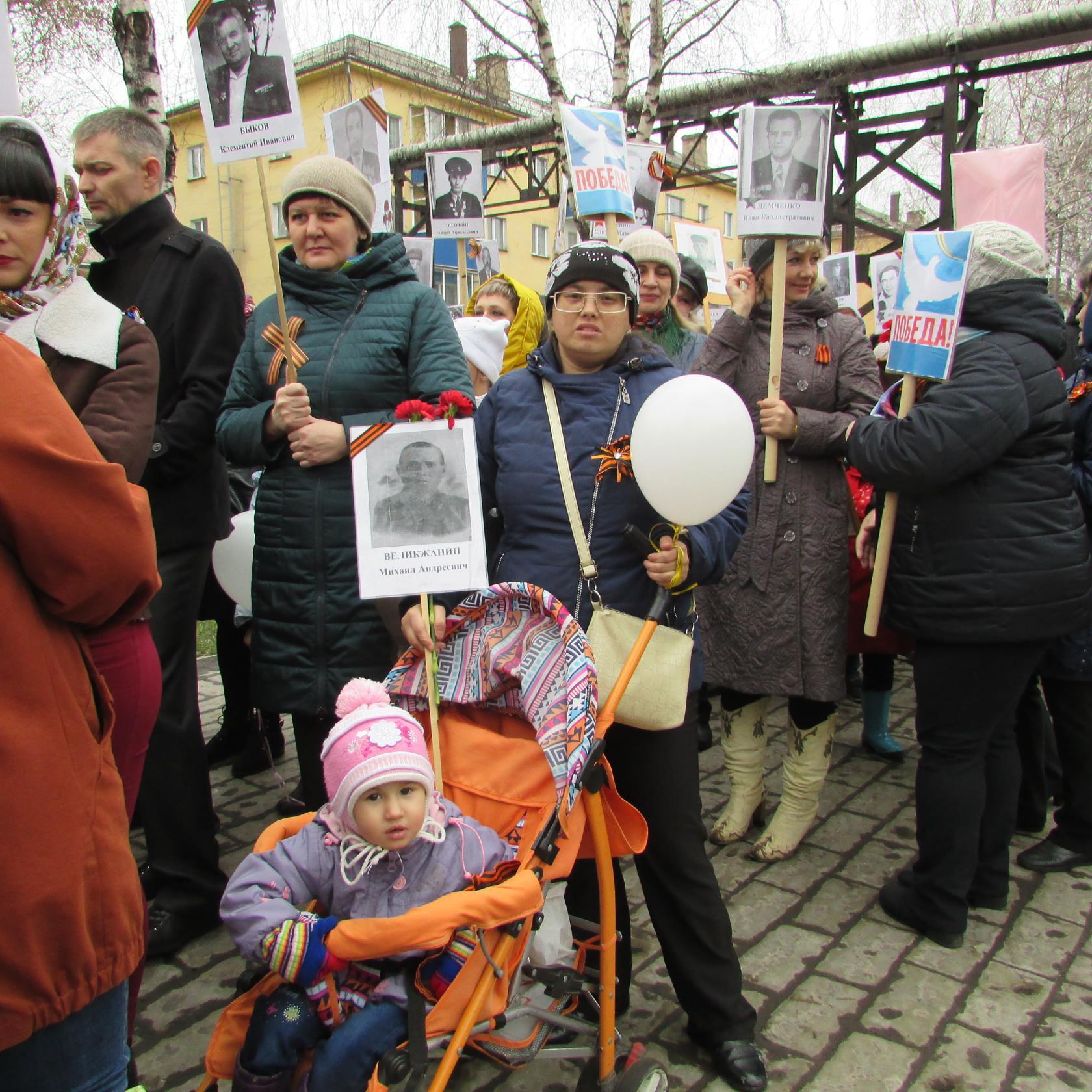 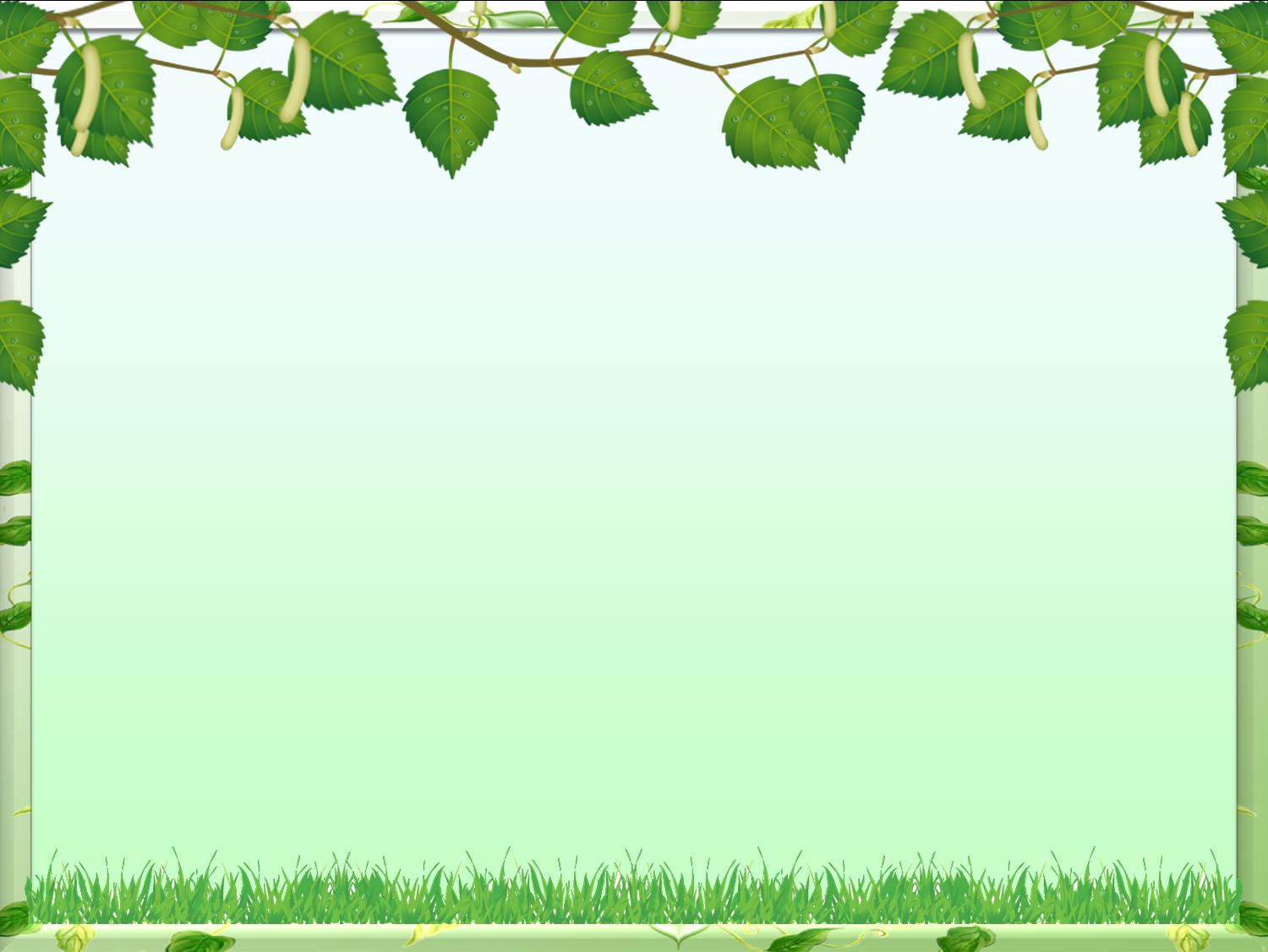 Парад Победы!
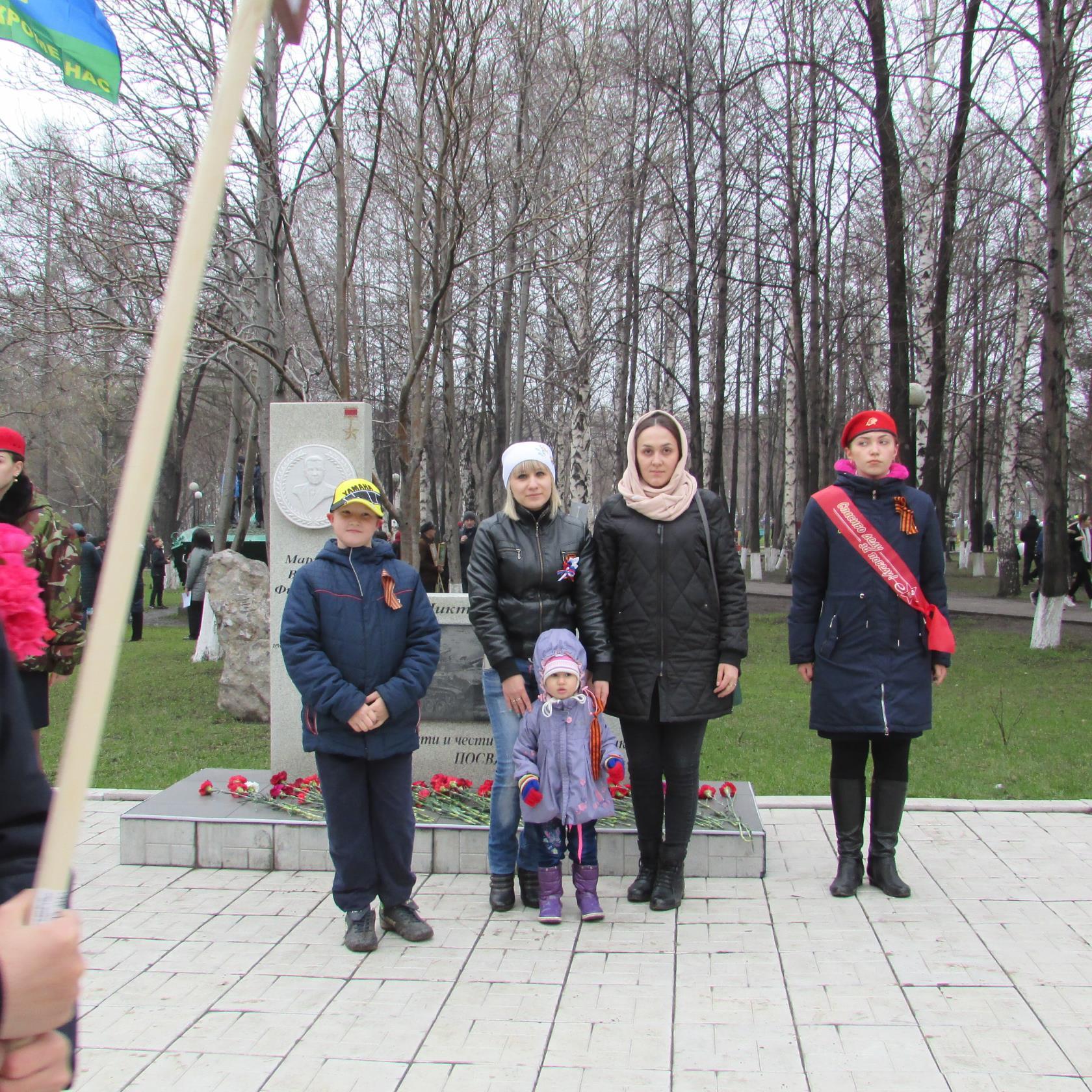